Top page
Нет
Да
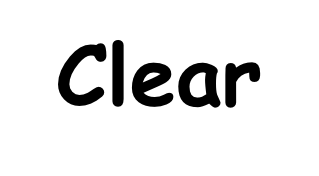 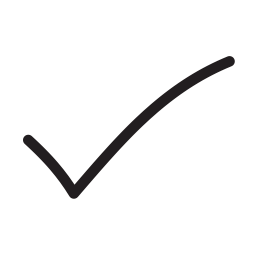 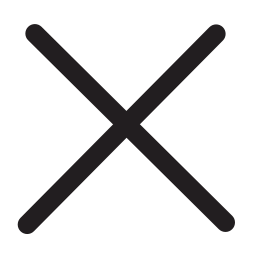 Привет
Я хочу поговорить
Общение
Вопросы
Еда
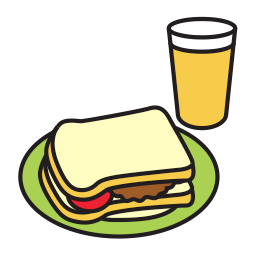 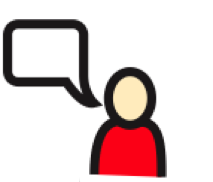 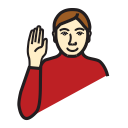 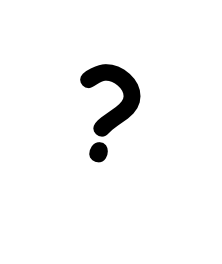 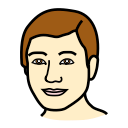 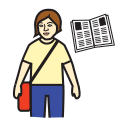 Предлоги и местоимения
я
Люди
Гигиена
Буквы и цифры
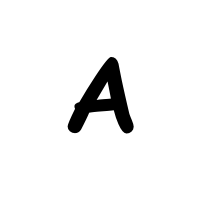 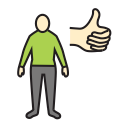 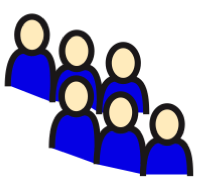 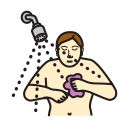 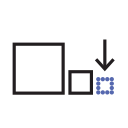 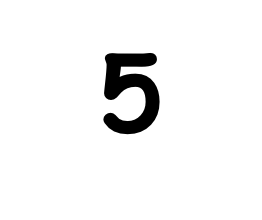 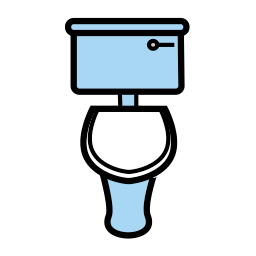 Давай
Хочу
Описания
Существительные
Действия
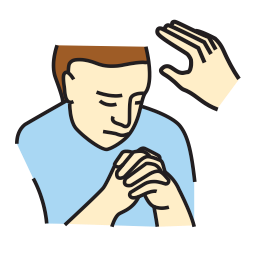 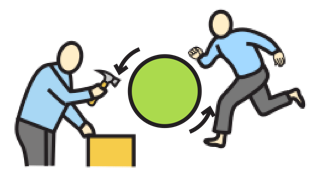 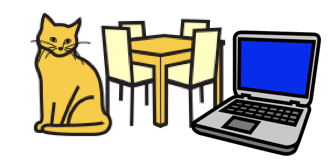 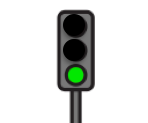 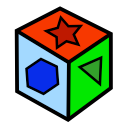 Досуг
Время
Места
Нет
Да
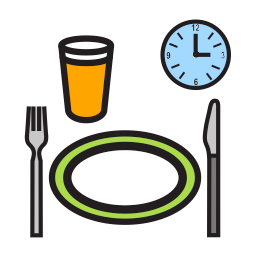 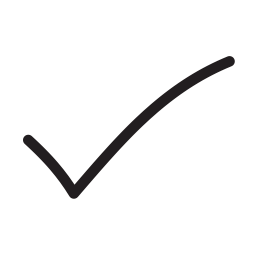 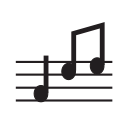 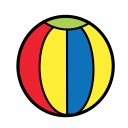 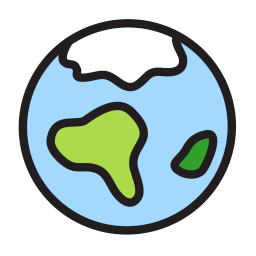 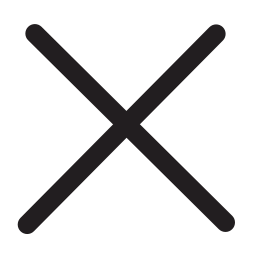 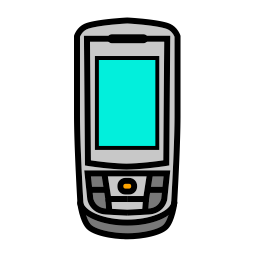 Yes
Yes
No
chatting
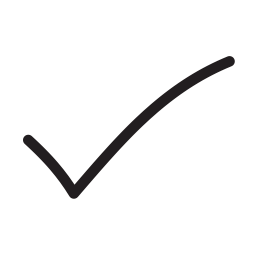 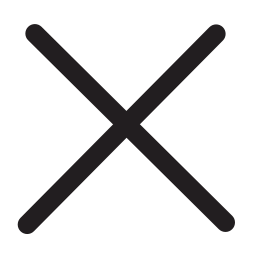 Top Page
Template
Обо мне
Еще общение
До свидания
Эмоции
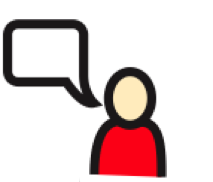 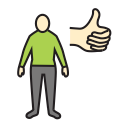 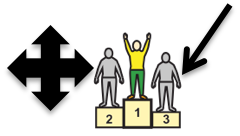 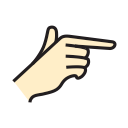 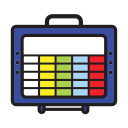 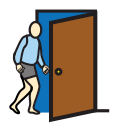 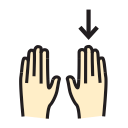 Отлично
У меня всё хорошо
Мне плохо
Пожалуйста
Спасибо
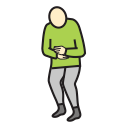 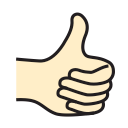 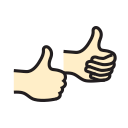 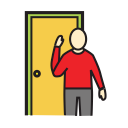 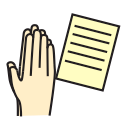 Извини
Может быть
Я не знаю
Неужели?
Мне очень жаль
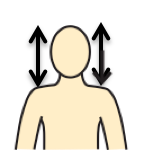 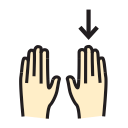 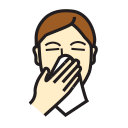 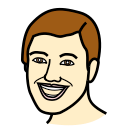 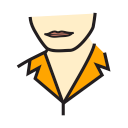 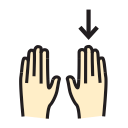 Я не могу найти что я хочу сказать
ой
хочу
Нет
Да
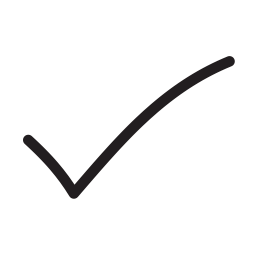 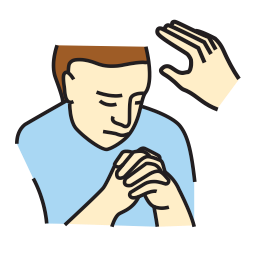 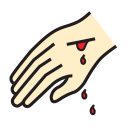 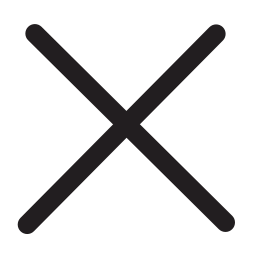 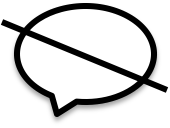 Yes
Yes
No
About me
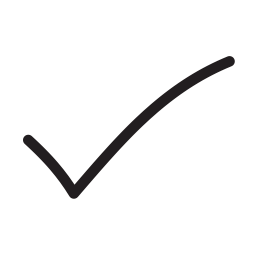 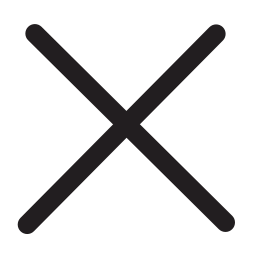 где я живу
Top Page
как меня зовут
мой день рождения
мой возраст
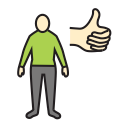 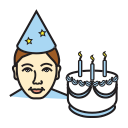 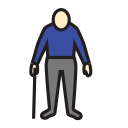 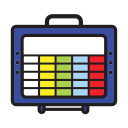 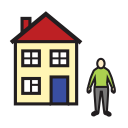 почта
с кем я живу
домашние животные
школа
работа
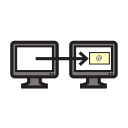 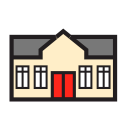 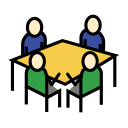 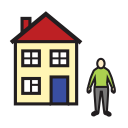 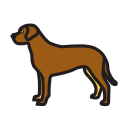 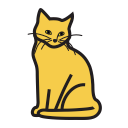 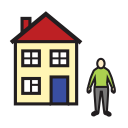 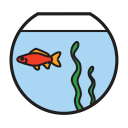 фильмы
увлечения
телевизор
трэкер
музыка
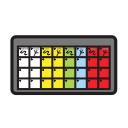 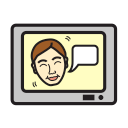 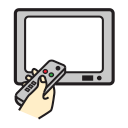 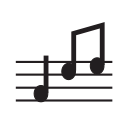 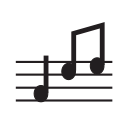 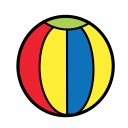 мой недуг
Нет
телефон
Расскажи о себе
Да
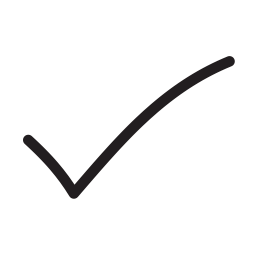 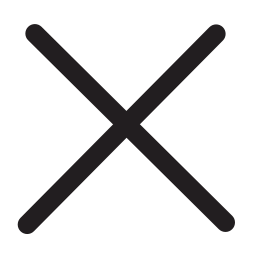 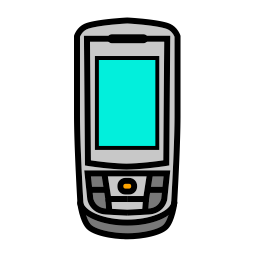 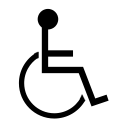 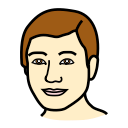 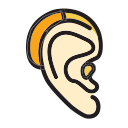 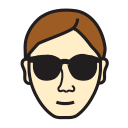 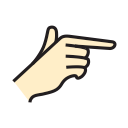 Yes
Yes
No
Food chat
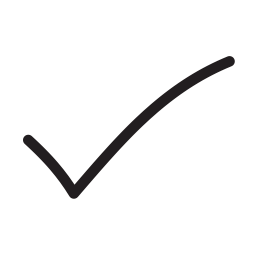 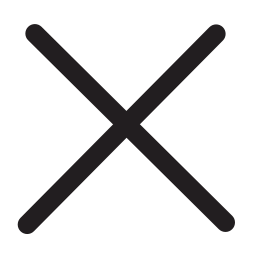 Top Page
мне нравится
невкусно
остро
помельче
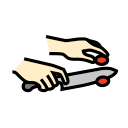 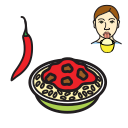 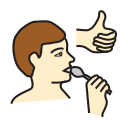 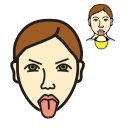 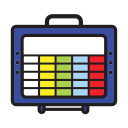 спасибо
Пожалуйста вытрите мне лицо
пожалуйста
Можно мне ещё?
Можно мне попить?
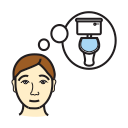 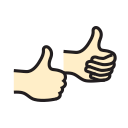 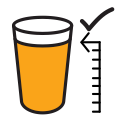 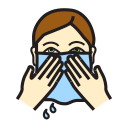 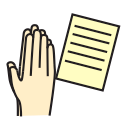 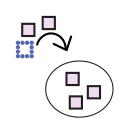 кушать
слишком горячий
достаточно
пить
Что у нас на обед?
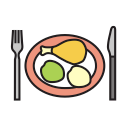 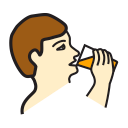 Clear
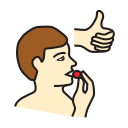 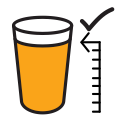 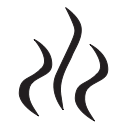 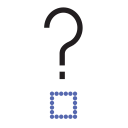 полный
слишком холодный
пустой
Нет
Да
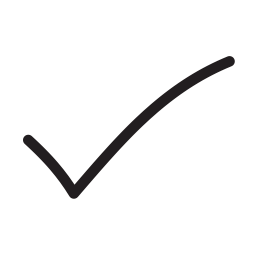 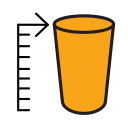 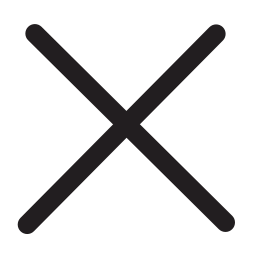 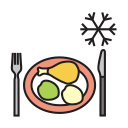 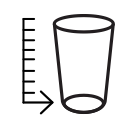 Yes
Yes
No
More chatting
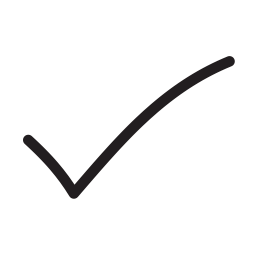 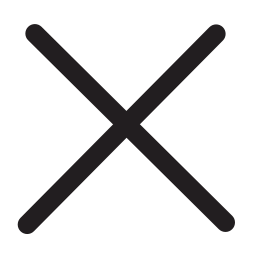 Мне нужно время чтобы напечатать что я хочу сказать
Top Page
общение
вопросы
разговор о еде
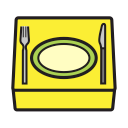 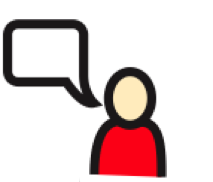 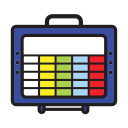 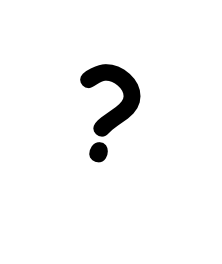 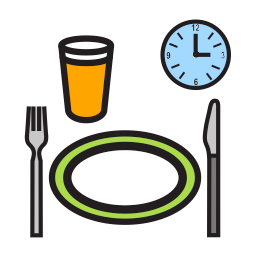 Увидимся вскоре
Мне нужно проверить кредит
Береги себя
Позвони мне
Я перезвоню
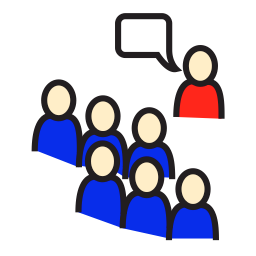 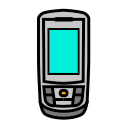 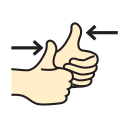 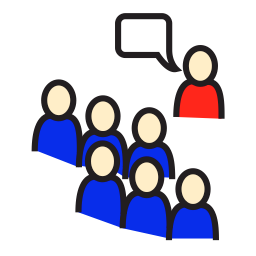 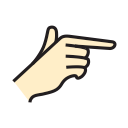 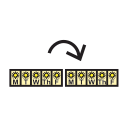 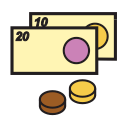 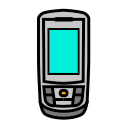 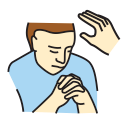 Когда увидимся?
Мне нужно зарядить телефон
Что у тебя новенького?
Я люблю тебя
C
Мои поздравления
Delete Word
Clear
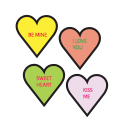 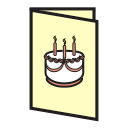 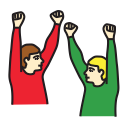 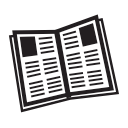 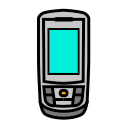 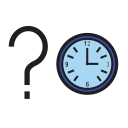 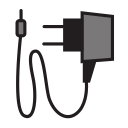 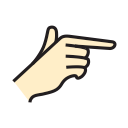 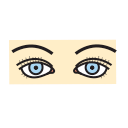 Я по тебе скучаю
С Днём Рождения
Поправляйся
Нет
Да
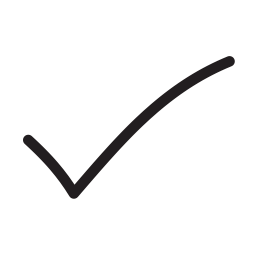 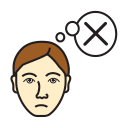 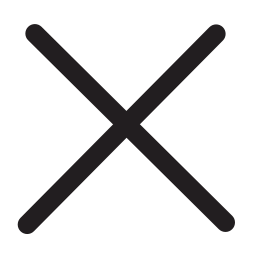 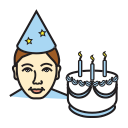 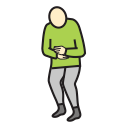 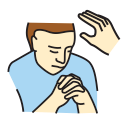 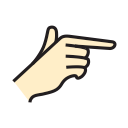 Yes
Yes
No
About you
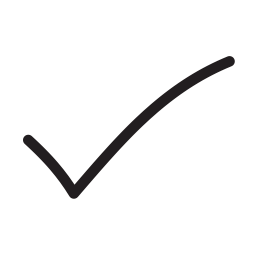 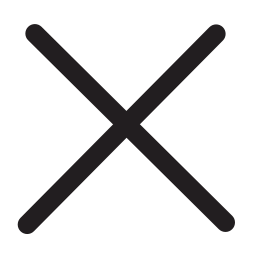 Top Page
Как тебя зовут?
Когда у тебя день рождения?
Сколько тебе лет?
Где ты живешь?
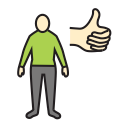 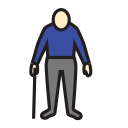 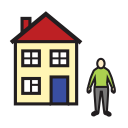 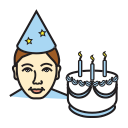 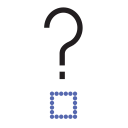 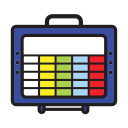 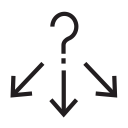 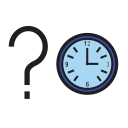 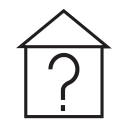 Какая у тебя почта?
С кем ты живешь?
У тебя есть домашее животное?
Как проходит твой день?
Где ты работаешь?
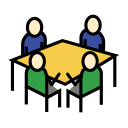 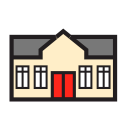 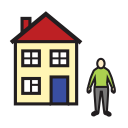 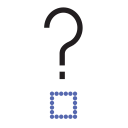 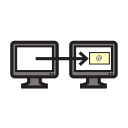 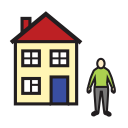 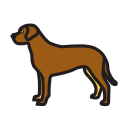 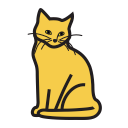 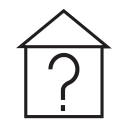 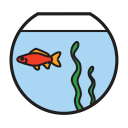 Какая музыка тебе нравится?
Какие фильмы тебе нравятся?
Какое у тебя хобби?
Что ты смотришь по телевизору?
Какой у тебя номер телефона?
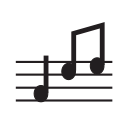 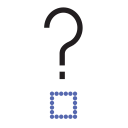 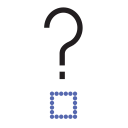 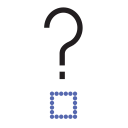 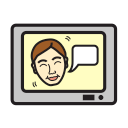 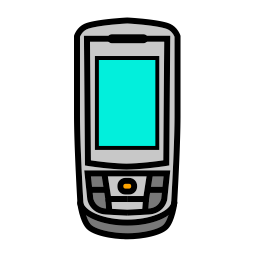 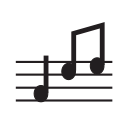 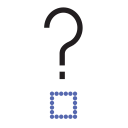 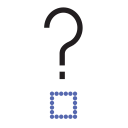 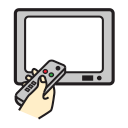 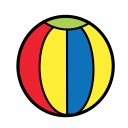 Есть ли у тебя недуг?
Нет
Да
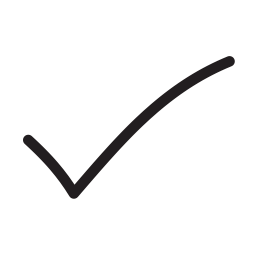 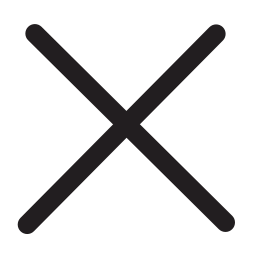 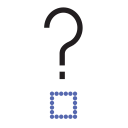 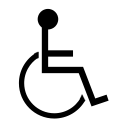 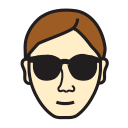 Yes
Yes
No
WML
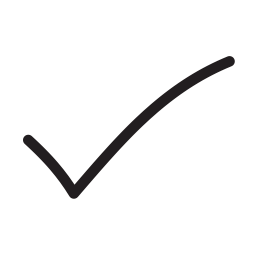 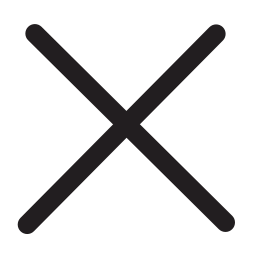 Top Page
круто
Ты не хочешь со мной говорить?
Оставь меня в покое
удача
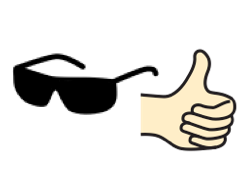 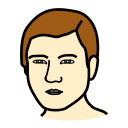 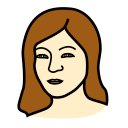 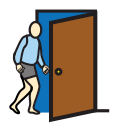 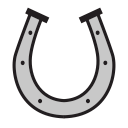 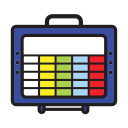 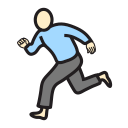 удивительно
успокойся
я добьюсь этого
не получилось
ужасно
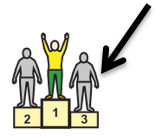 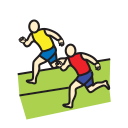 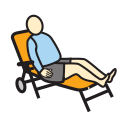 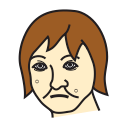 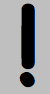 как хочешь
ни в коем случае
не скажу
интересно
утомился
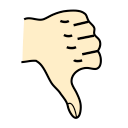 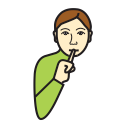 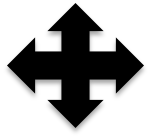 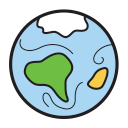 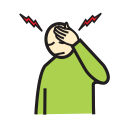 не делай этого
не хочу
может быть
Нет
Да
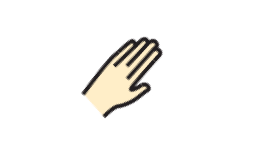 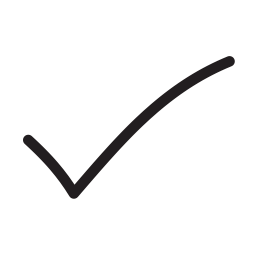 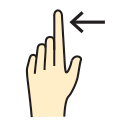 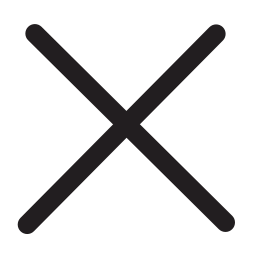 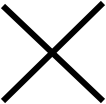 Yes
Yes
No
My Stories
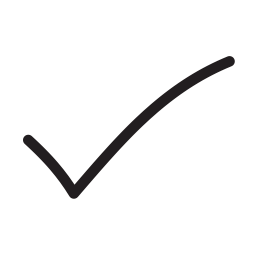 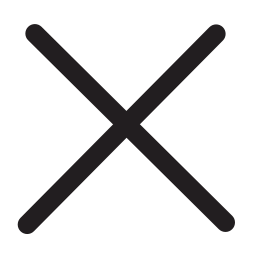 Top Page
My stories
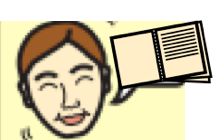 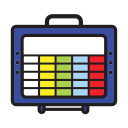 Yes
Yes
No
Questions
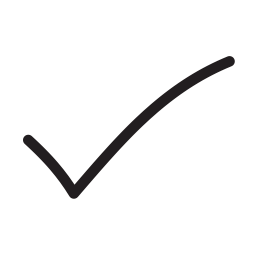 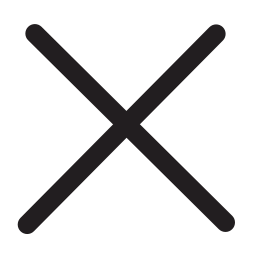 Top Page
зачем
почему
когда
чей
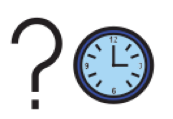 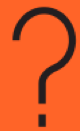 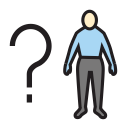 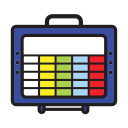 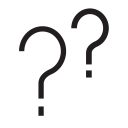 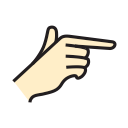 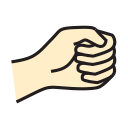 где
что
который
какой
кто
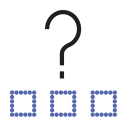 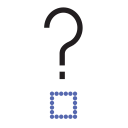 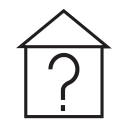 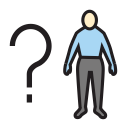 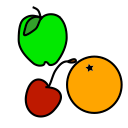 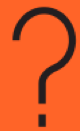 Я могу это увидеть?
сколько
как
Что дальше?
Что это?
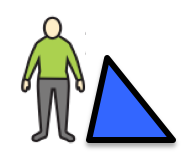 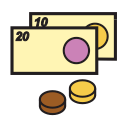 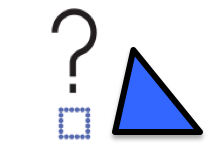 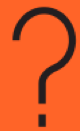 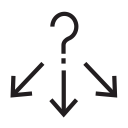 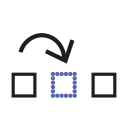 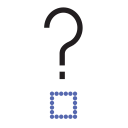 Как дела?
Нет
Да
Чем ты занимался?
Что ты думаешь?
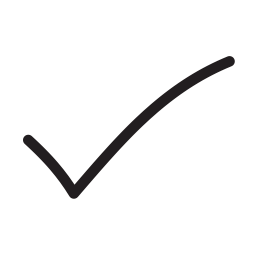 Clear
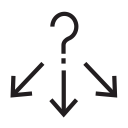 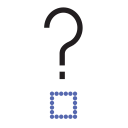 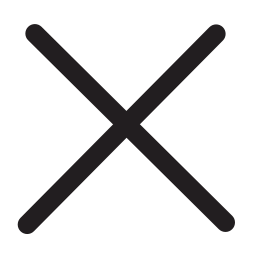 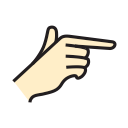 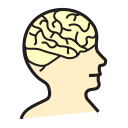 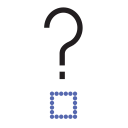 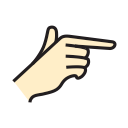 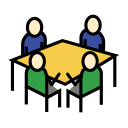 Yes
Yes
No
Food
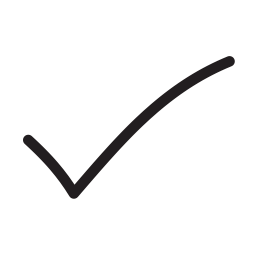 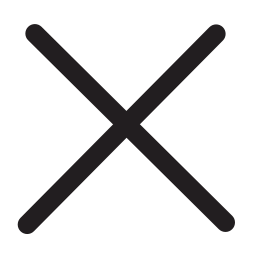 Top Page
завтрак
обед
блюда
мясо и рыба
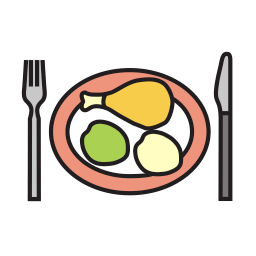 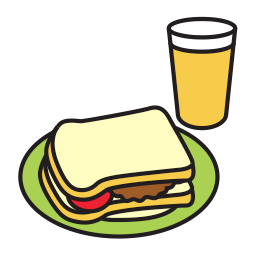 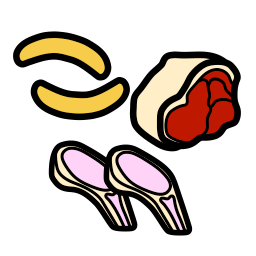 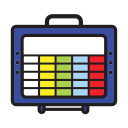 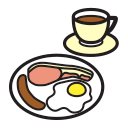 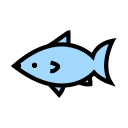 напитки
Я голоден
овощи
фрукты
фастфуд
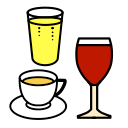 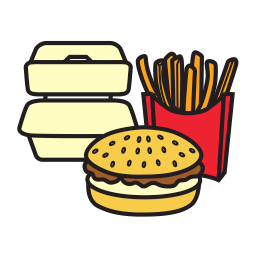 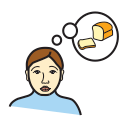 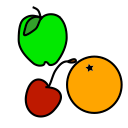 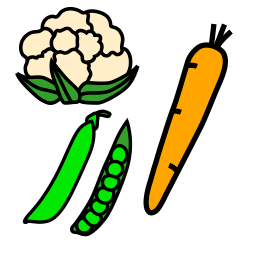 Я хочу пить
сладости
приправы
салаты
приготовление
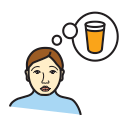 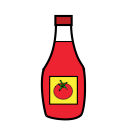 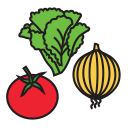 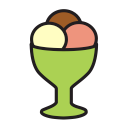 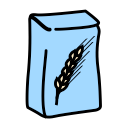 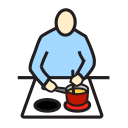 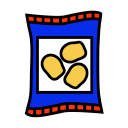 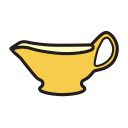 с
разговор о еде
вкуснятина
Нет
Да
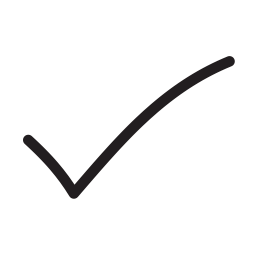 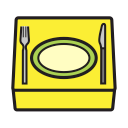 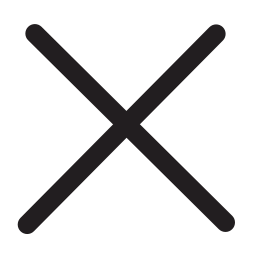 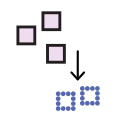 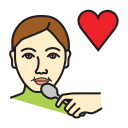 Yes
Yes
No
breakfast
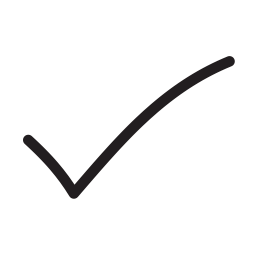 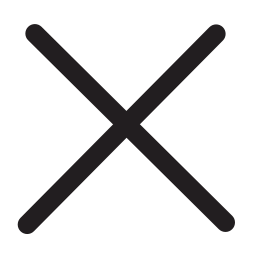 Top Page
завтрак
хлопья
каша
макароны
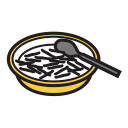 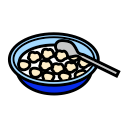 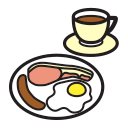 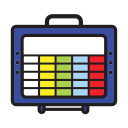 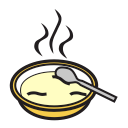 тост
масло
круассан
мюсли
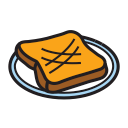 варенье
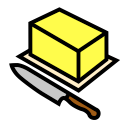 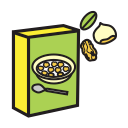 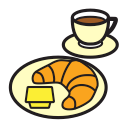 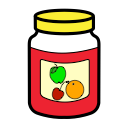 яйцо
яишница
рогалик
взбитое яйцо
английский завтрак
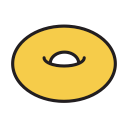 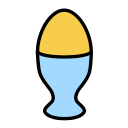 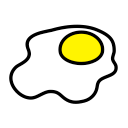 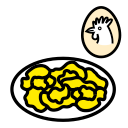 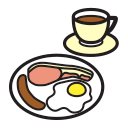 фасоль
фрукты
блины
Нет
Да
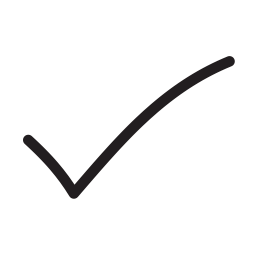 Clear
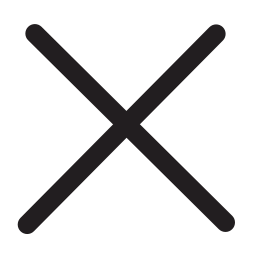 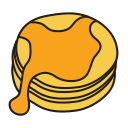 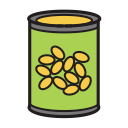 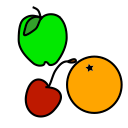 Yes
Yes
No
fruit
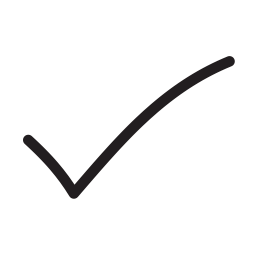 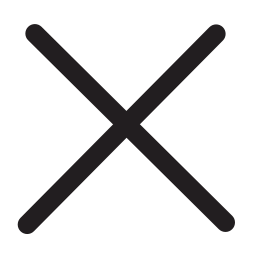 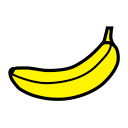 Top Page
фрукты
яблоко
банан
авокадо
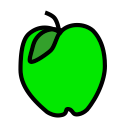 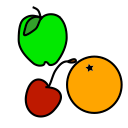 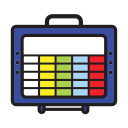 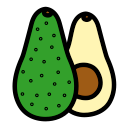 груша
ягоды
грейпфрут
виноград
лемон
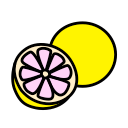 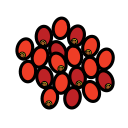 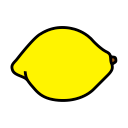 Clear
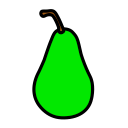 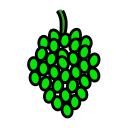 дыня
манго
слива
апельсин
ананас
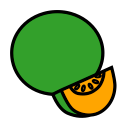 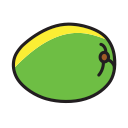 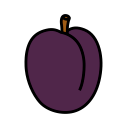 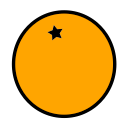 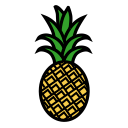 вишня
клубника
киви
Нет
Да
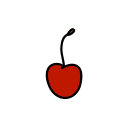 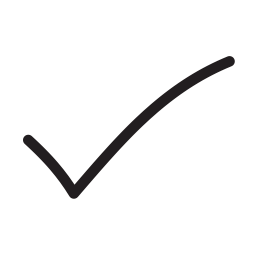 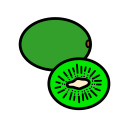 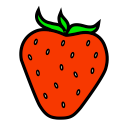 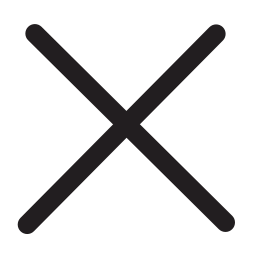 Yes
Yes
No
vegetables
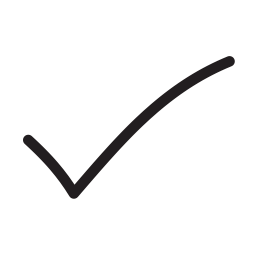 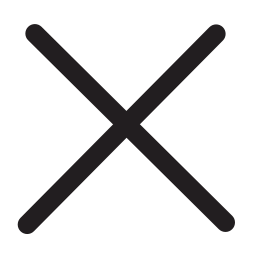 Top Page
овощи
картофель
баклажан
брокколи
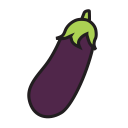 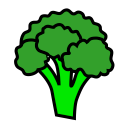 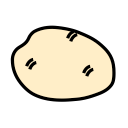 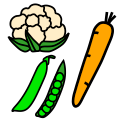 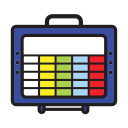 лук-порей
капуста
цветная капуста
морковь
кабачок
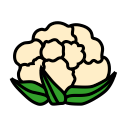 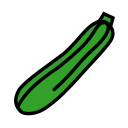 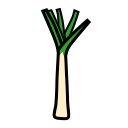 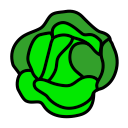 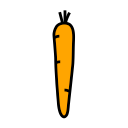 лук
тыква
горох
стручки
спаржа
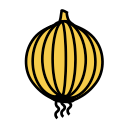 Clear
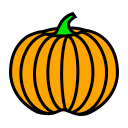 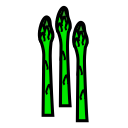 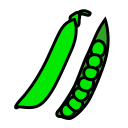 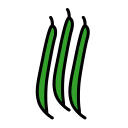 грибы
репа
кукуруза
Нет
Да
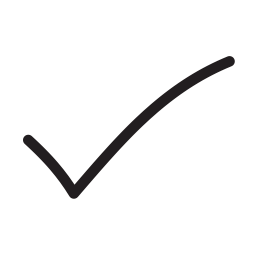 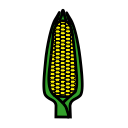 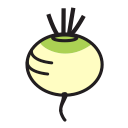 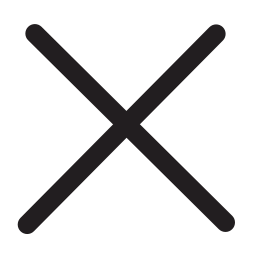 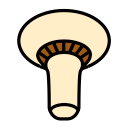 Yes
Yes
No
Fizzy drinks
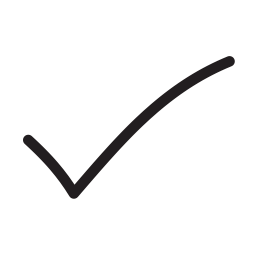 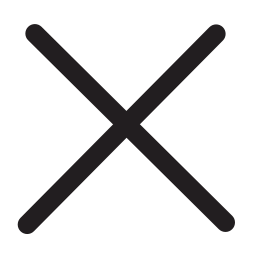 Top Page
газировка
оранжад
лимонад
кока-кола
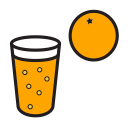 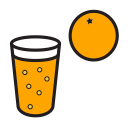 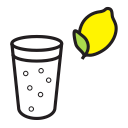 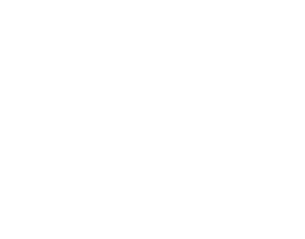 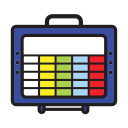 вкус
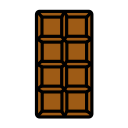 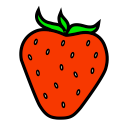 Нет
Да
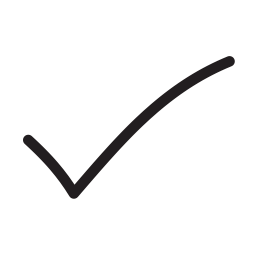 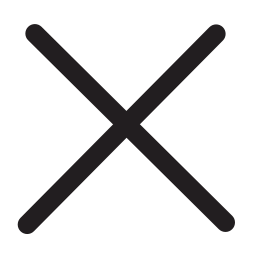 Yes
Yes
No
drinks
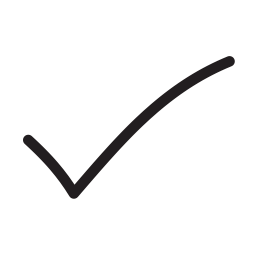 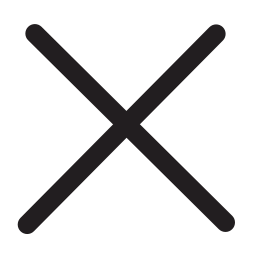 Top Page
напиток
кофе
чай
горячий шоколад
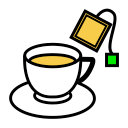 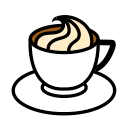 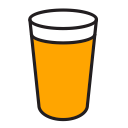 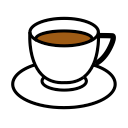 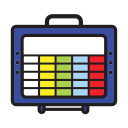 вкус
молоко
вода
О напитках
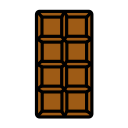 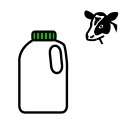 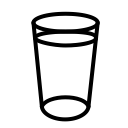 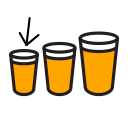 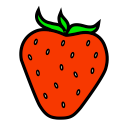 melon
коктейль
plum
алкоголь
сок
orange
газировка
pineapple
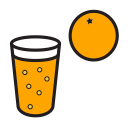 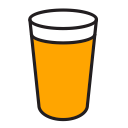 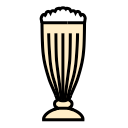 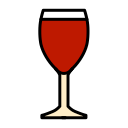 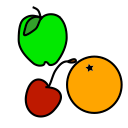 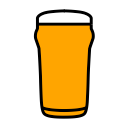 с
и
strawberry
kiwi
Нет
Да
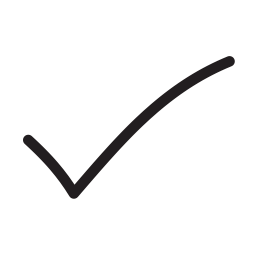 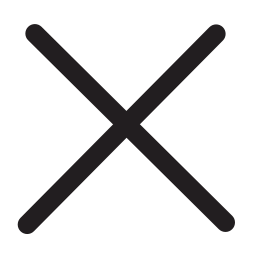 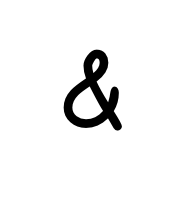 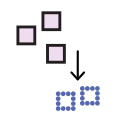 Yes
Yes
No
flavour
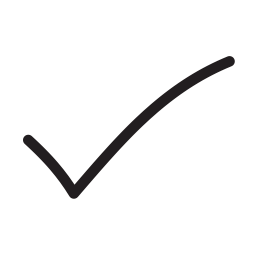 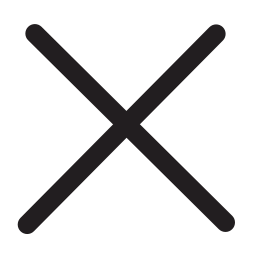 Top Page
вкус
банановый
изюм
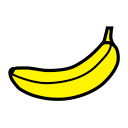 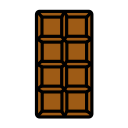 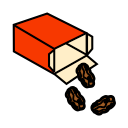 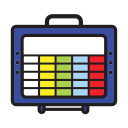 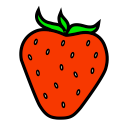 лимонный
лайм
фруктовый
ириска
мятный
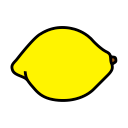 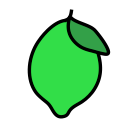 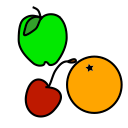 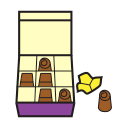 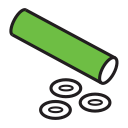 ежевичный
Delete Word
шоколадный
ананасовый
клубничный
вишнёвый
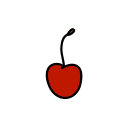 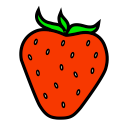 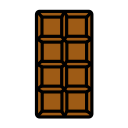 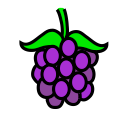 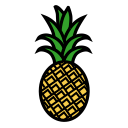 сладкий
Нет
Да
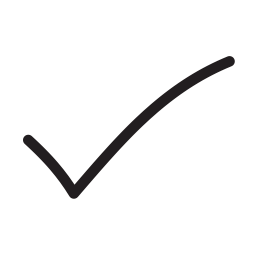 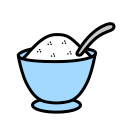 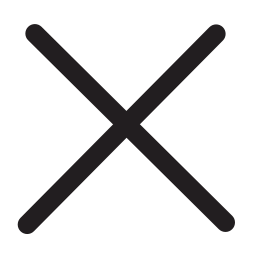 Yes
Yes
No
milkshake
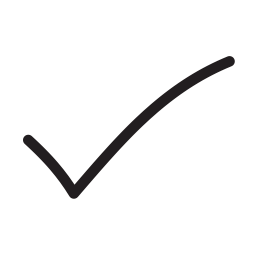 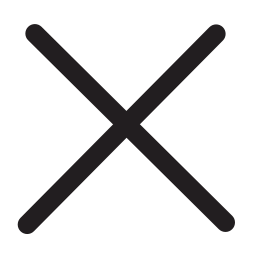 Top Page
коктейль
банановый коктейль
клубничный коктейль
шоколадный коктейль
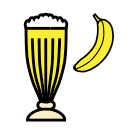 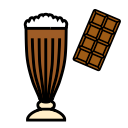 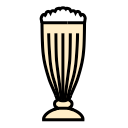 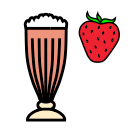 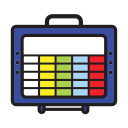 вкус
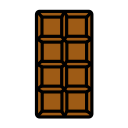 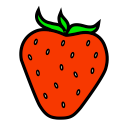 Нет
Да
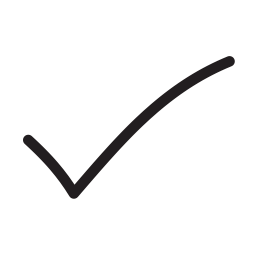 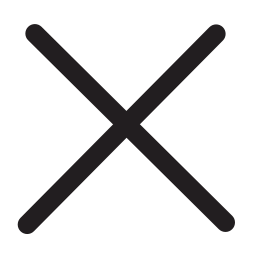 Yes
Yes
No
Fast food
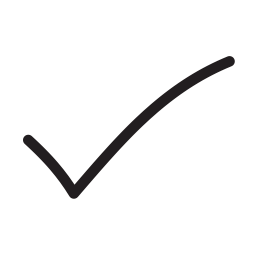 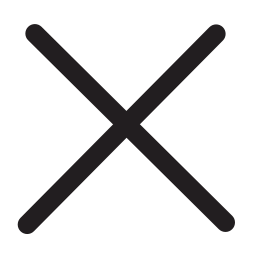 Top Page
фастфуд
куриные нагетсы
гамбургер
чипсы
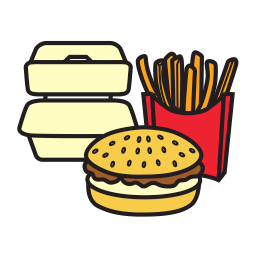 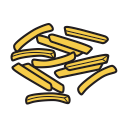 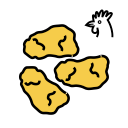 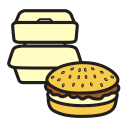 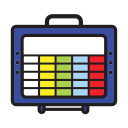 хотдог
пицца
чизбургер
рыба с картошкой
фишбургер
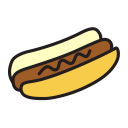 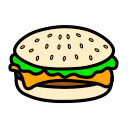 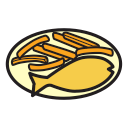 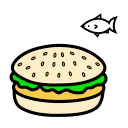 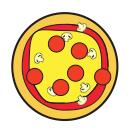 сладости
сладкая вата
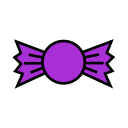 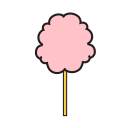 Нет
Да
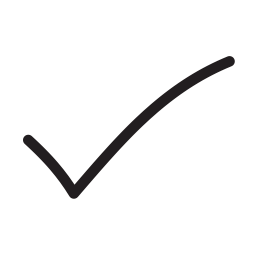 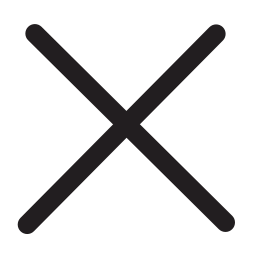 Yes
Yes
No
lunch
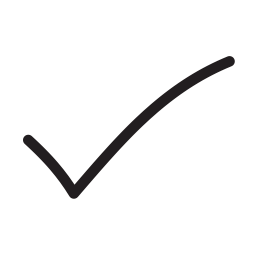 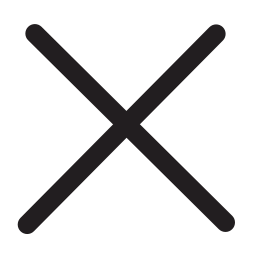 Top Page
обед
бутерброд
крэкеры
тунец
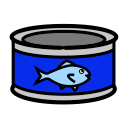 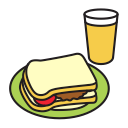 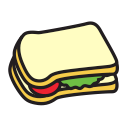 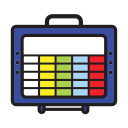 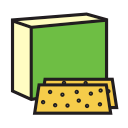 тост с фасолью
тост с сыром
сыр
кура
ветчина
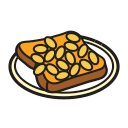 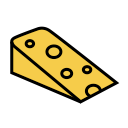 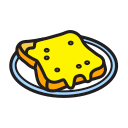 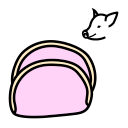 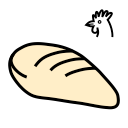 суп
куриный суп
томатный суп
салат
морковный суп
Clear
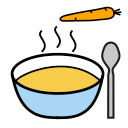 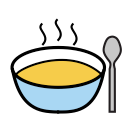 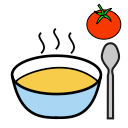 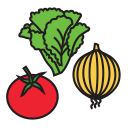 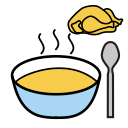 грибной суп
овощной суп
Нет
Да
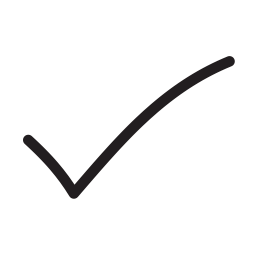 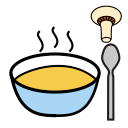 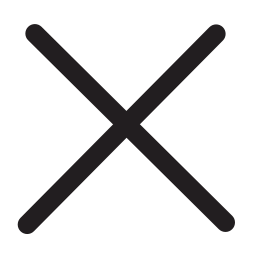 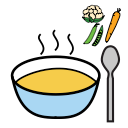 Yes
Yes
No
Meat and fish
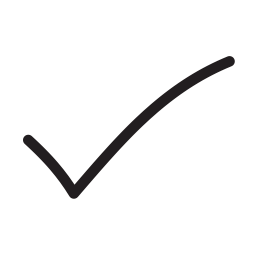 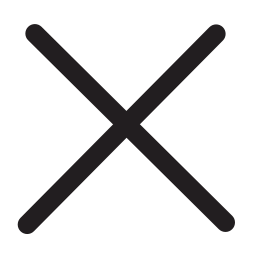 Top Page
мясо
свинина
говядина
консервы
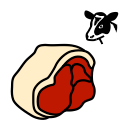 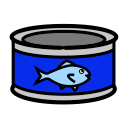 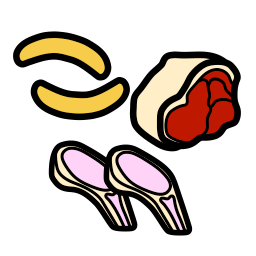 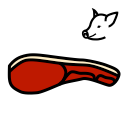 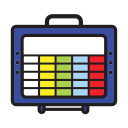 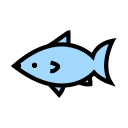 котлеты
отбивная
баранина
кура
ветчина
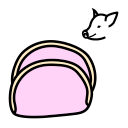 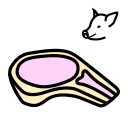 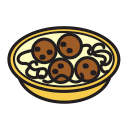 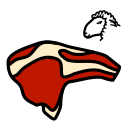 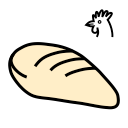 рыба
фарш
креветки
рыбные палочки
сосиски
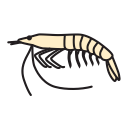 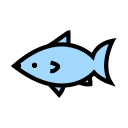 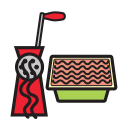 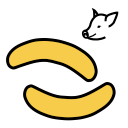 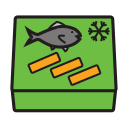 Нет
Да
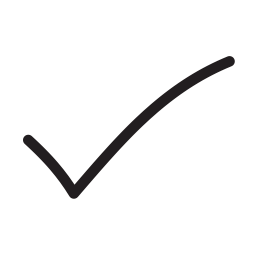 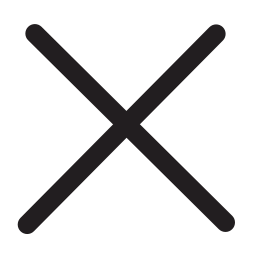 Yes
Yes
No
meal
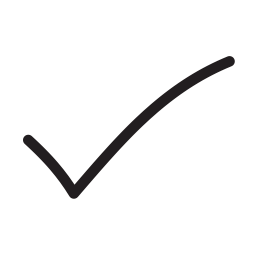 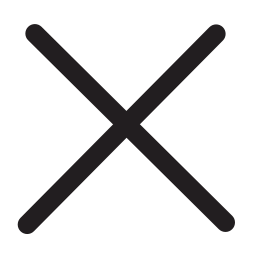 Top Page
еда
выпечка
спагетти
паста
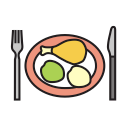 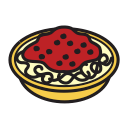 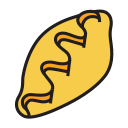 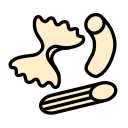 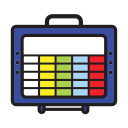 китайская еда
тушеные овощи
карри
пицца
жареное
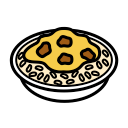 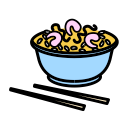 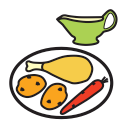 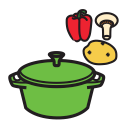 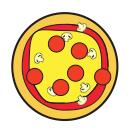 пирог
лазанья
пельмени
лапша
рис
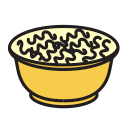 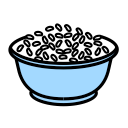 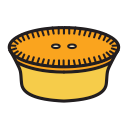 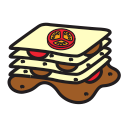 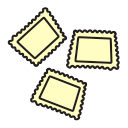 макароны с сыром
Нет
Да
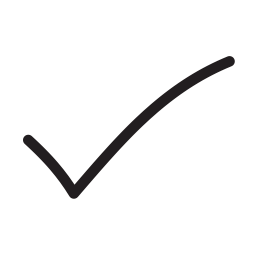 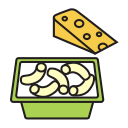 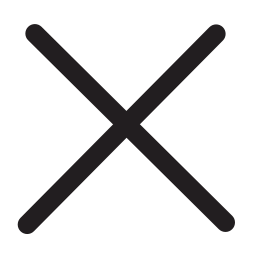 Yes
Yes
No
potato
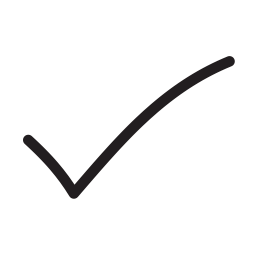 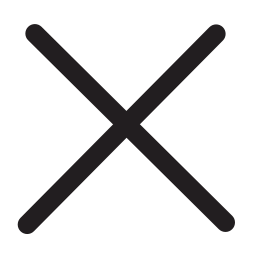 Top Page
картошка
пюре
жареный картофель
чипсы
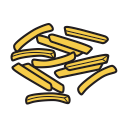 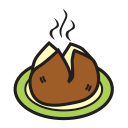 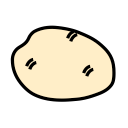 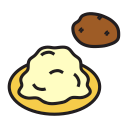 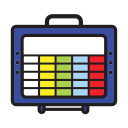 батат
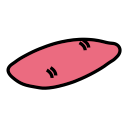 картофельный салат
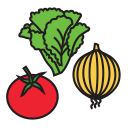 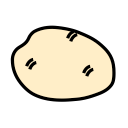 Нет
Да
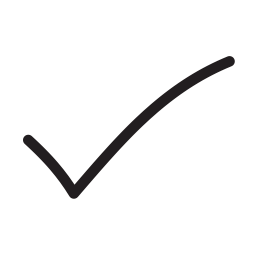 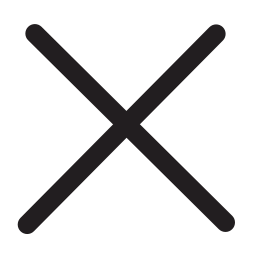 Yes
Yes
No
Describing drinks
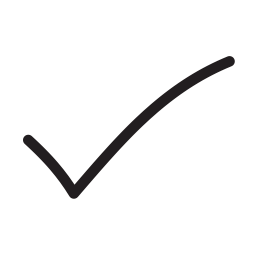 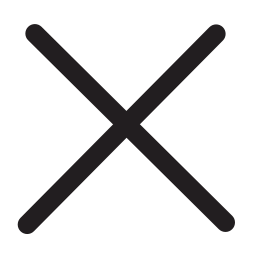 Top Page
пол литра
четверть литра
трубочка
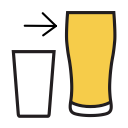 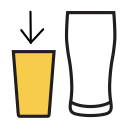 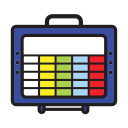 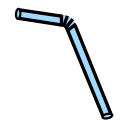 вкус
диета
сахар
непроливайка
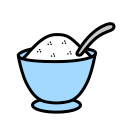 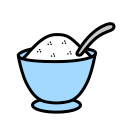 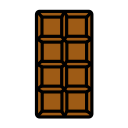 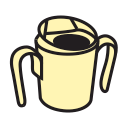 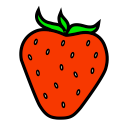 большой
маленький
средний
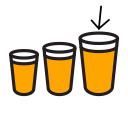 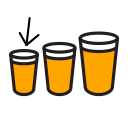 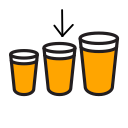 горячий
холодный
Нет
Да
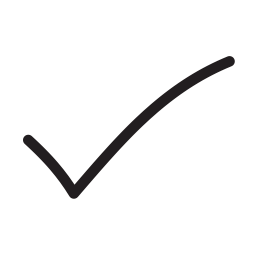 Clear
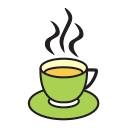 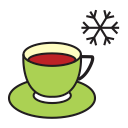 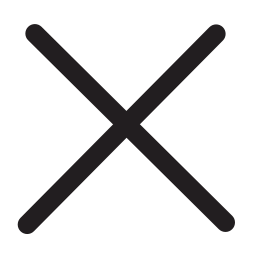 Yes
Yes
No
Snacks/pudding
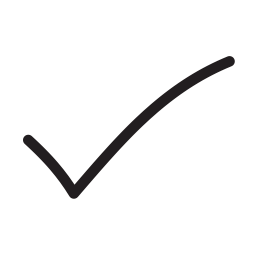 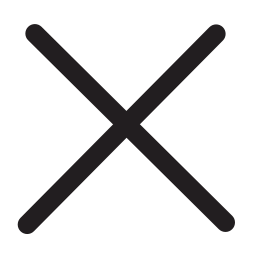 Top Page
сладости
изюм
эскимо
торт
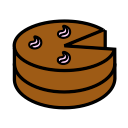 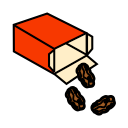 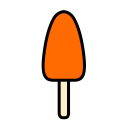 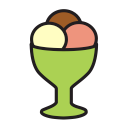 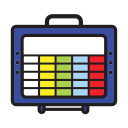 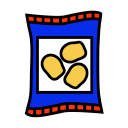 крем
фрукты
сливки
чипсы
йогурт
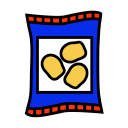 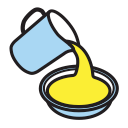 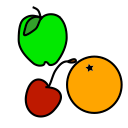 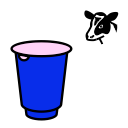 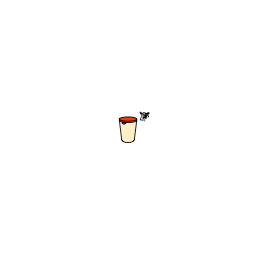 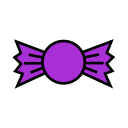 конфеты
сладкая вата
шоколад
мороженое
пирог
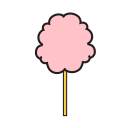 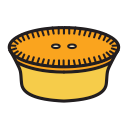 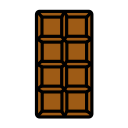 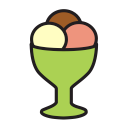 рисовые лепешки
кекс
Нет
Да
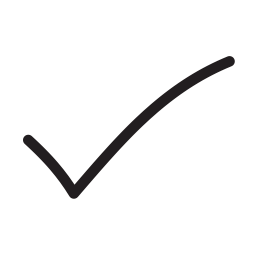 Clear
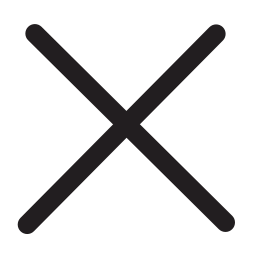 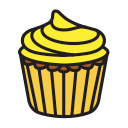 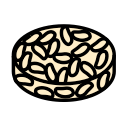 Yes
Yes
No
sauces
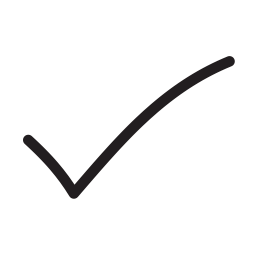 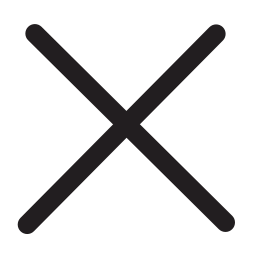 Top Page
томатный соус
майонез
арахисовое масло
перец
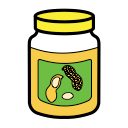 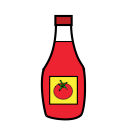 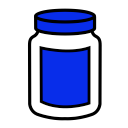 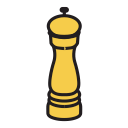 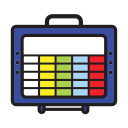 варенье
соевый соус
сахар
соль
соус
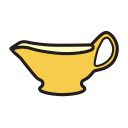 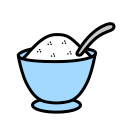 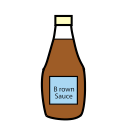 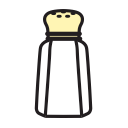 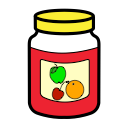 уксус
специи
мёд
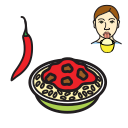 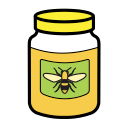 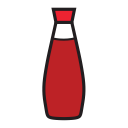 Нет
Да
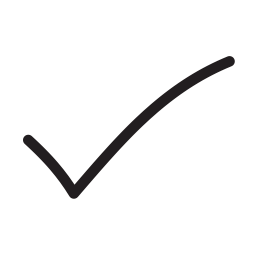 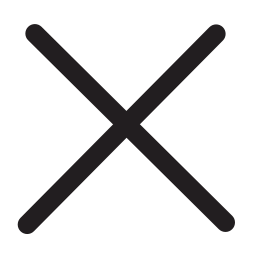 Yes
Yes
No
salad
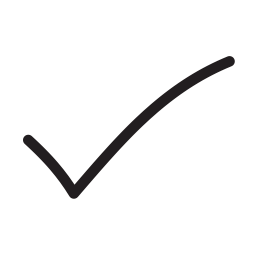 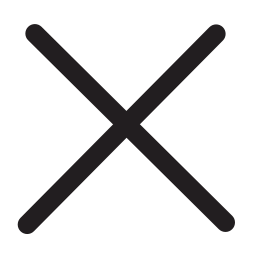 зеленый лук
Top Page
салат
помидор
оливки
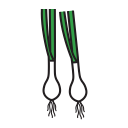 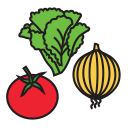 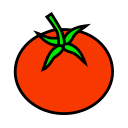 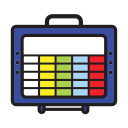 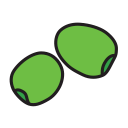 латук
сельдерей
редис
огурец
сладкий перец
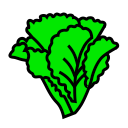 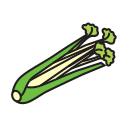 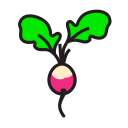 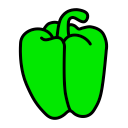 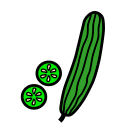 свекла
острый перец
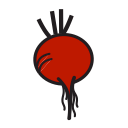 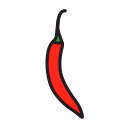 Нет
Да
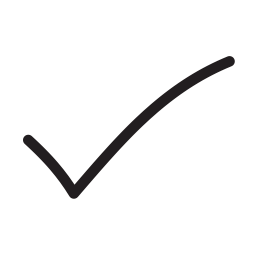 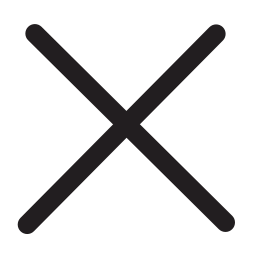 Yes
Yes
No
alcohol
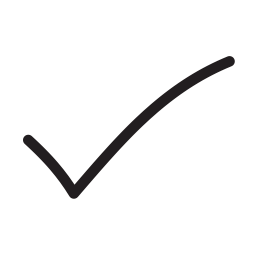 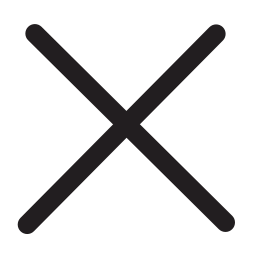 алкоголь
Top Page
пиво
белое вино
красное вино
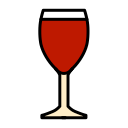 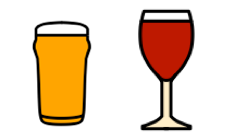 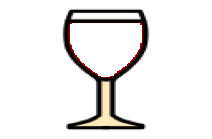 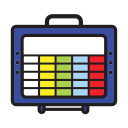 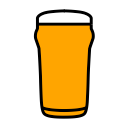 Нет
Да
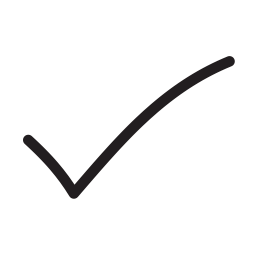 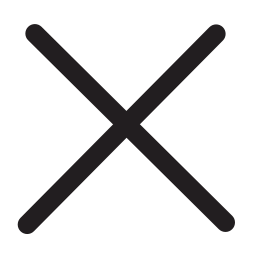 Yes
Yes
No
juice
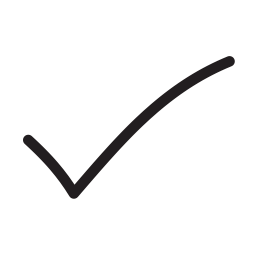 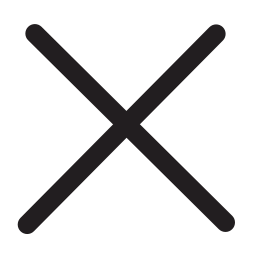 апельсиновый сок
Top Page
яблочный сок
сок
сок из черной смородины
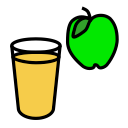 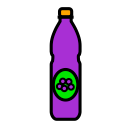 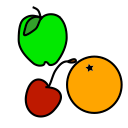 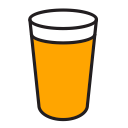 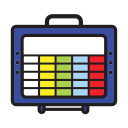 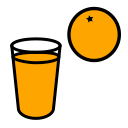 томатный сок
ананасовый сок
клюквенный сок
виноградный сок
грейпфрутовый сок
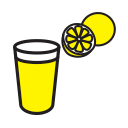 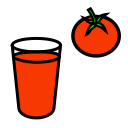 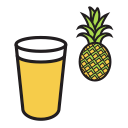 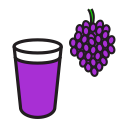 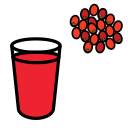 Нет
Да
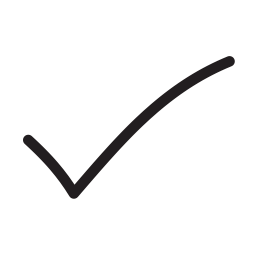 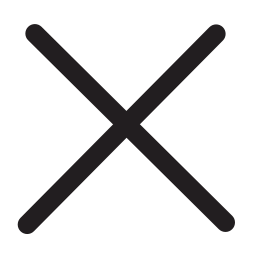 Yes
Yes
No
cooking words
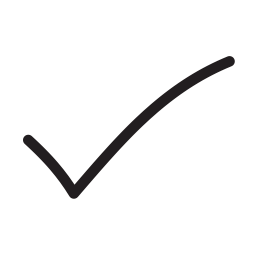 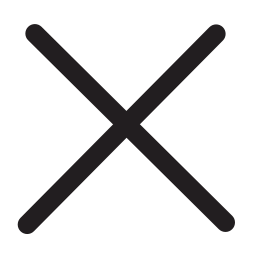 отварить
Top Page
нарезать
испечь
натереть
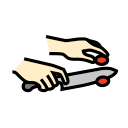 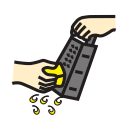 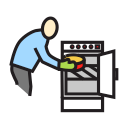 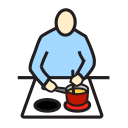 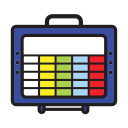 очистить
налить
смешать
взбить
пожарить
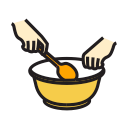 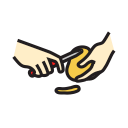 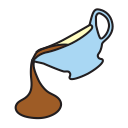 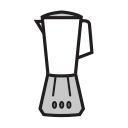 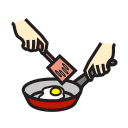 отмерить
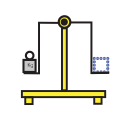 это
кухонные предметы
смотри чтобы не подгорело
Delete Word
Нет
Да
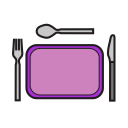 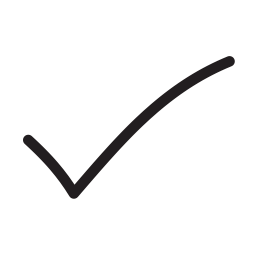 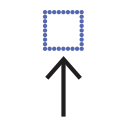 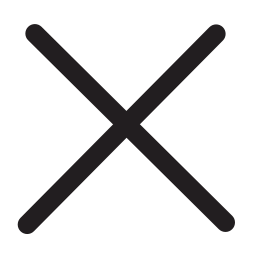 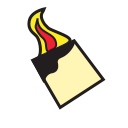 Yes
Yes
No
Kitchen equipment
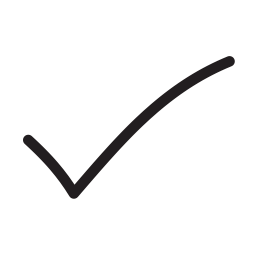 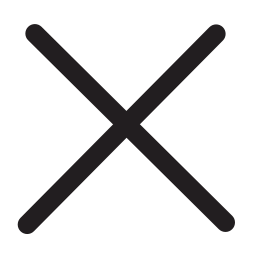 Top Page
ложка
нож
вилка
кастрюля
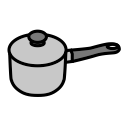 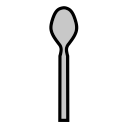 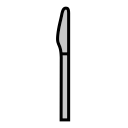 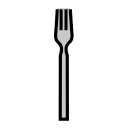 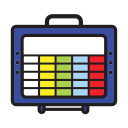 раковина
нарезная доска
миска
салфетка
полотенце
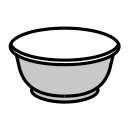 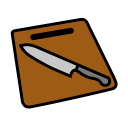 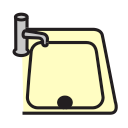 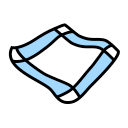 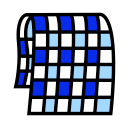 холодильник
сковорода
тарелка
духовка
мерная кружка
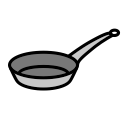 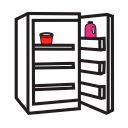 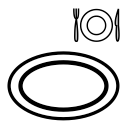 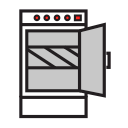 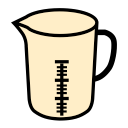 сито
кружка
тёрка
Нет
Да
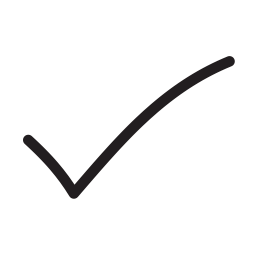 Clear
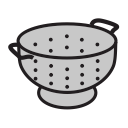 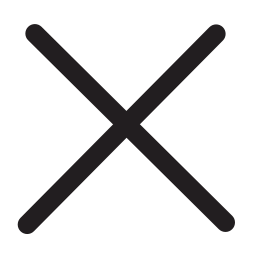 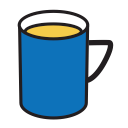 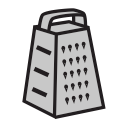 Yes
Yes
No
people
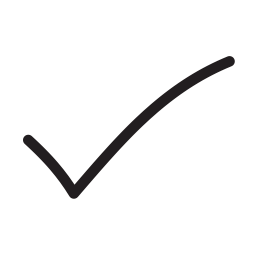 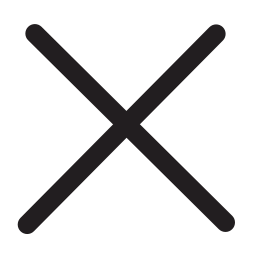 люди
Top Page
друзья
коллеги/одноклассники
персонал
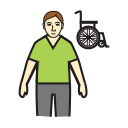 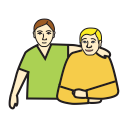 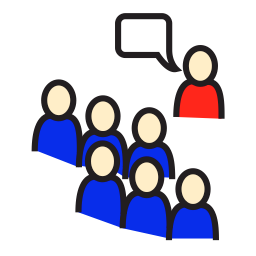 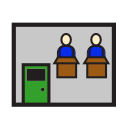 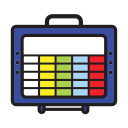 я
учителя
мне
мой
семья
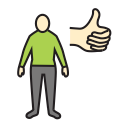 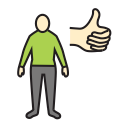 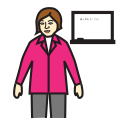 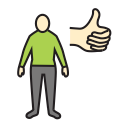 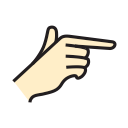 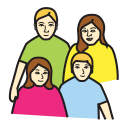 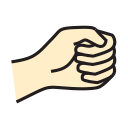 мы
мальчик
девочка
работа
они
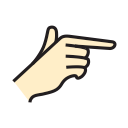 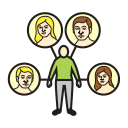 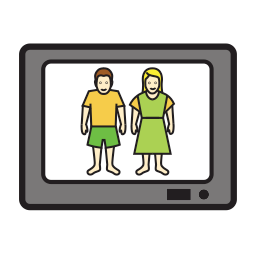 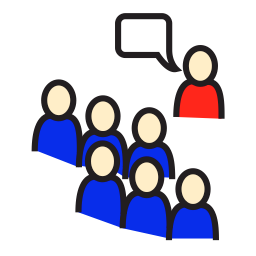 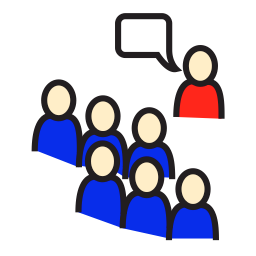 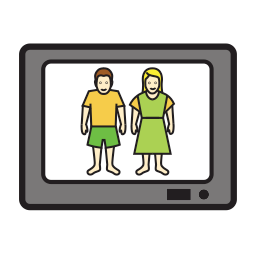 ты
он
она
Нет
Да
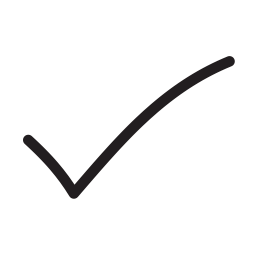 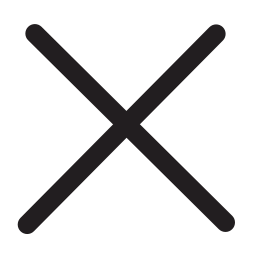 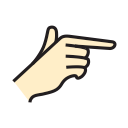 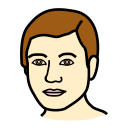 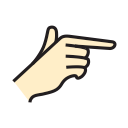 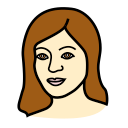 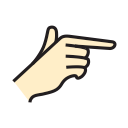 friends
Yes
Yes
No
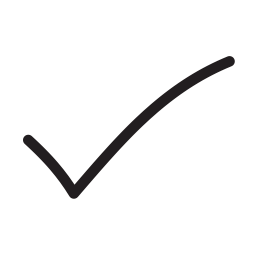 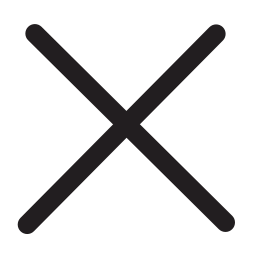 Top Page
друг
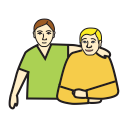 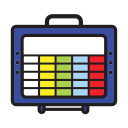 Нет
Да
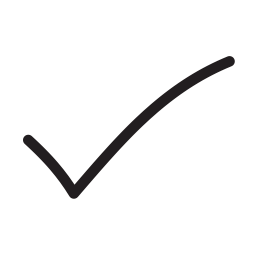 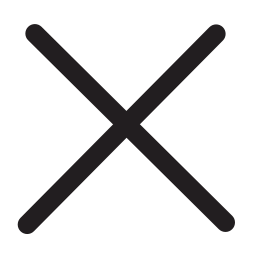 Yes
Yes
No
scwfriends
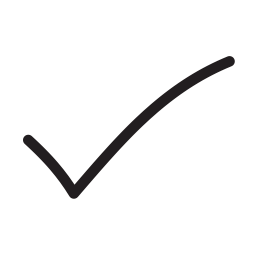 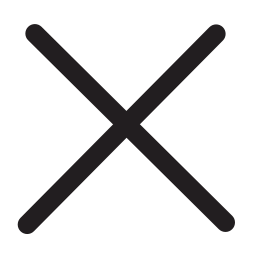 Top Page
одноклассник
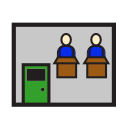 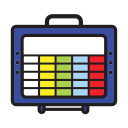 Нет
Да
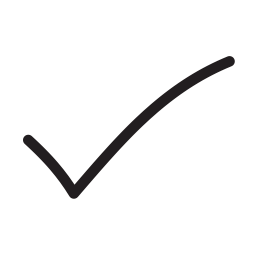 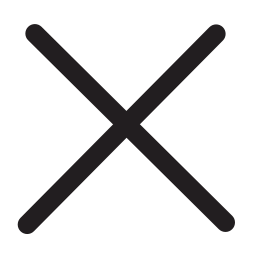 Yes
Yes
No
Support staff
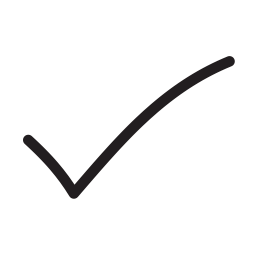 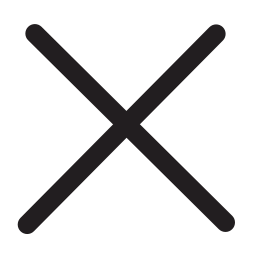 Top Page
сотрудник
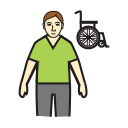 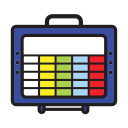 Нет
Да
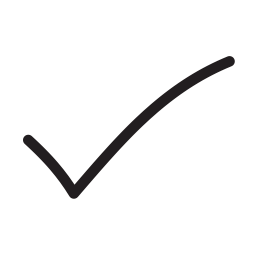 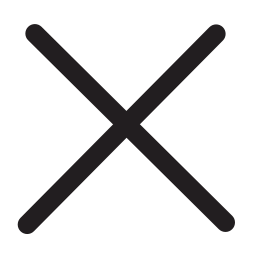 Yes
Yes
No
Education staff
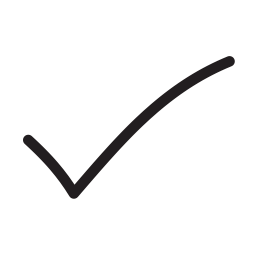 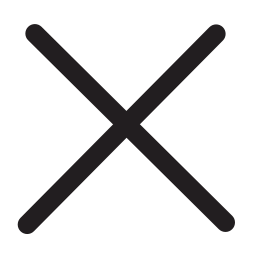 Top Page
учитель
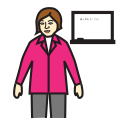 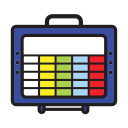 Нет
Да
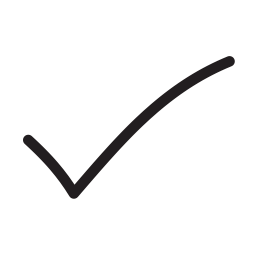 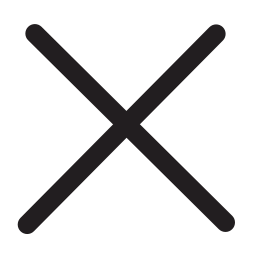 Yes
Yes
No
job
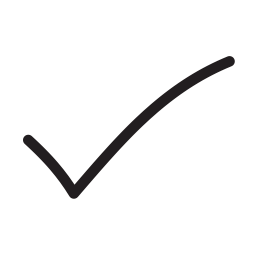 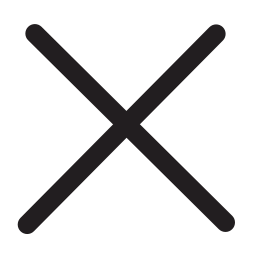 Top Page
School/college/work mates
профессия
ассистент
уборщик
водитель
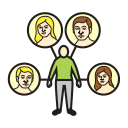 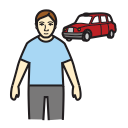 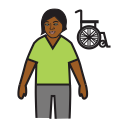 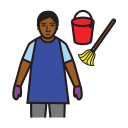 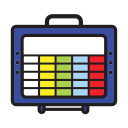 врач
Education staff
руководитель
дантист
медсестра
полицейский
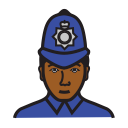 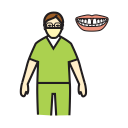 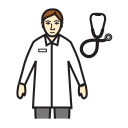 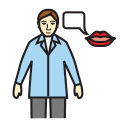 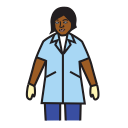 Job
мастер
почтальон
пилот
трудотерапевт
физиотерапевт
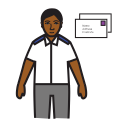 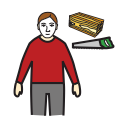 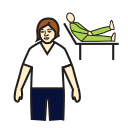 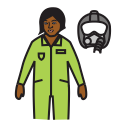 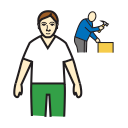 механик
сестра хозяйка
Нет
Да
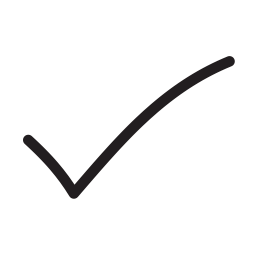 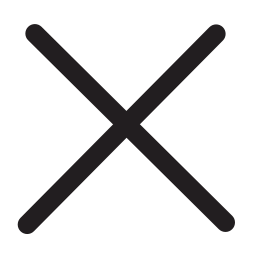 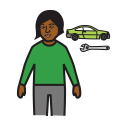 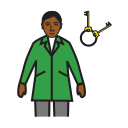 Yes
Yes
No
family
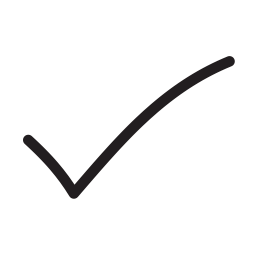 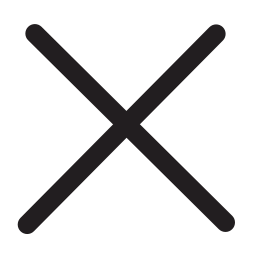 мужчина
Top Page
School/college/work mates
отец
женщина
мать
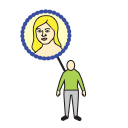 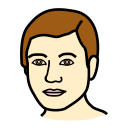 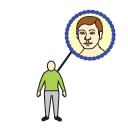 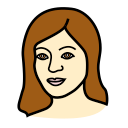 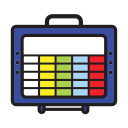 семья
Education staff
брат
сестра
младенец
ребенок
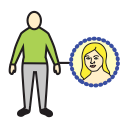 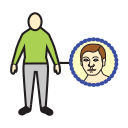 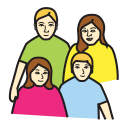 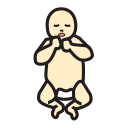 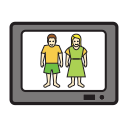 дедушка
бабушка
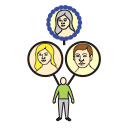 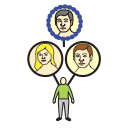 Нет
Да
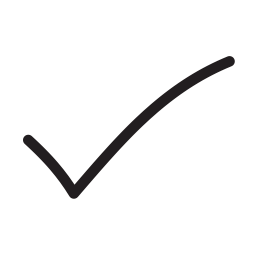 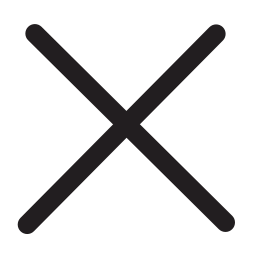 Yes
Yes
No
Personal care
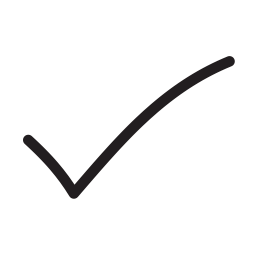 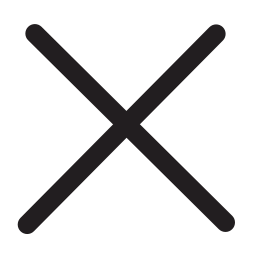 мне нужна помощь
части тела
мне плохо
Top Page
я хочу в туалет
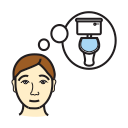 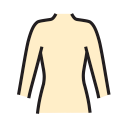 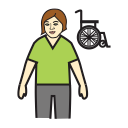 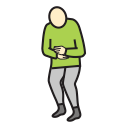 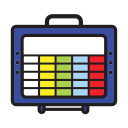 мне нужно побриться
мне нужно принять лекарства
пожалуйста протрите мне очки
одежда
я хочу отдохнуть
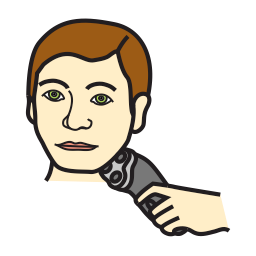 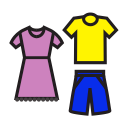 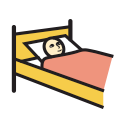 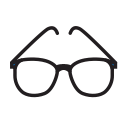 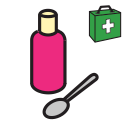 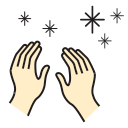 пожалуйста постригите мне ногти
я бы хотел в ванну
проблемы с оборудованием
туалетные принадлежности
я бы хотел в душ
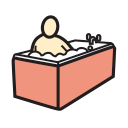 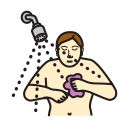 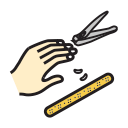 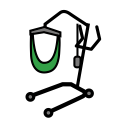 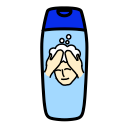 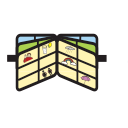 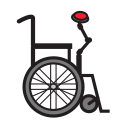 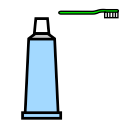 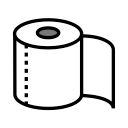 пожалуйста сделайте мне прическу
Нет
мне нужно переодеться
Да
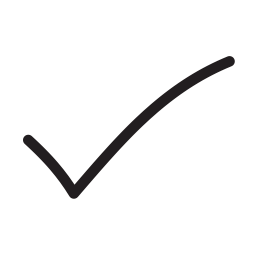 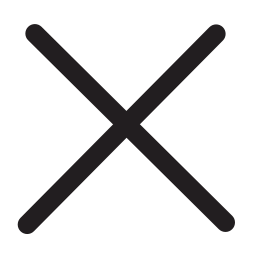 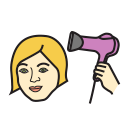 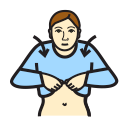 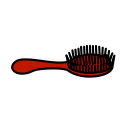 Yes
Yes
No
I dont feel well
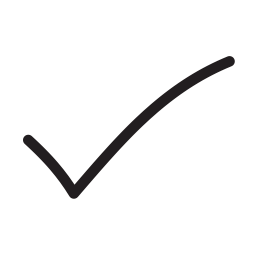 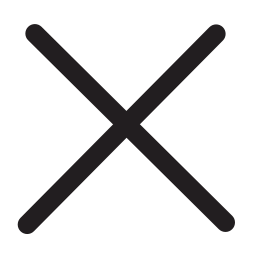 самочувствие
болит голова
Top Page
C
болит
ой
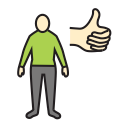 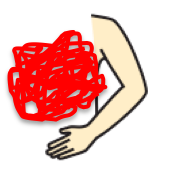 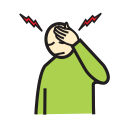 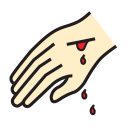 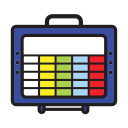 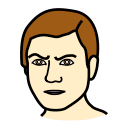 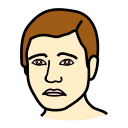 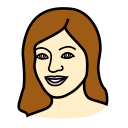 тошнит
болит ухо
боль в груди
болит зуб
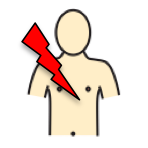 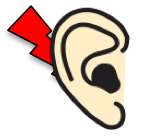 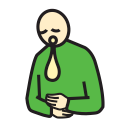 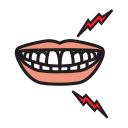 простуда
боль в спине
чешется
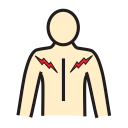 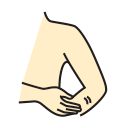 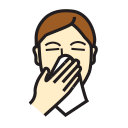 болит живот
судорога
C
болит горло
Нет
Да
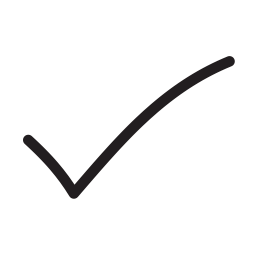 Clear
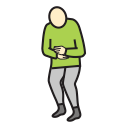 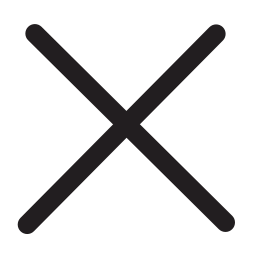 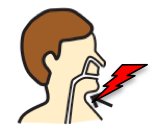 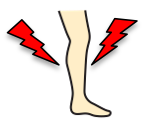 Yes
Yes
No
Logic words
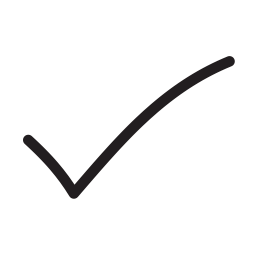 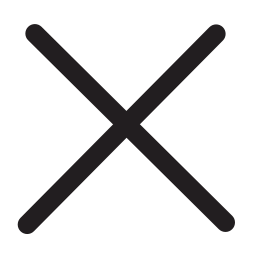 Top Page
Position words
предлоги
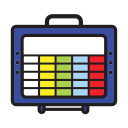 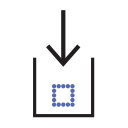 никакой
некоторый
этот
все
тот
Clear
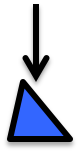 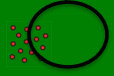 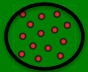 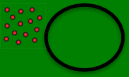 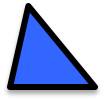 об
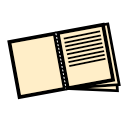 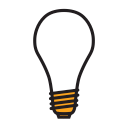 и
или
не
Нет
Delete Word
Да
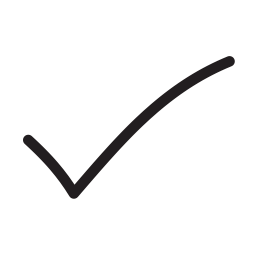 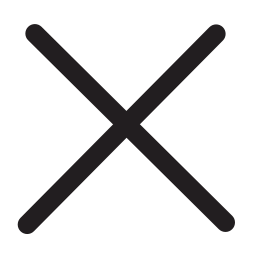 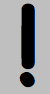 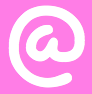 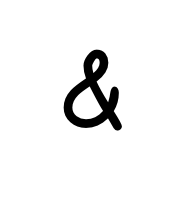 Yes
Yes
No
Position words
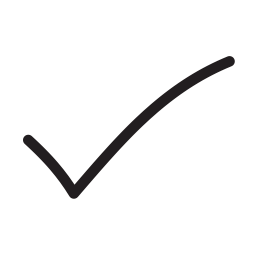 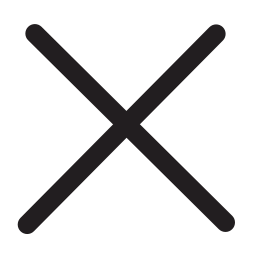 Top Page
вверх
вниз
в
из
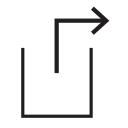 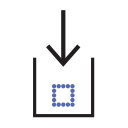 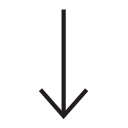 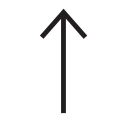 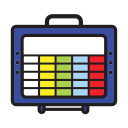 на
здесь
там
с
логика
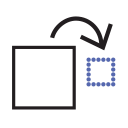 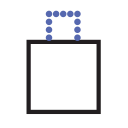 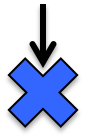 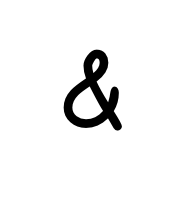 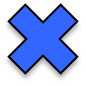 посреди
наверху
снизу
под
за
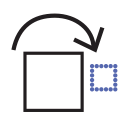 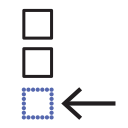 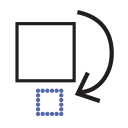 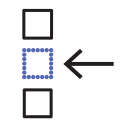 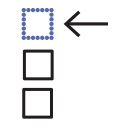 внутрь
наружу
вместе
Нет
Да
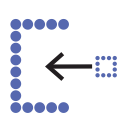 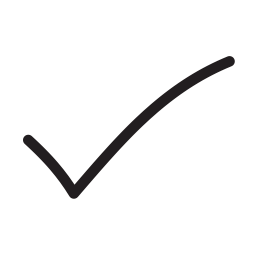 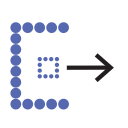 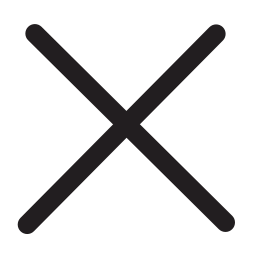 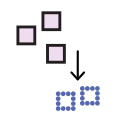 Yes
Yes
No
Letters and numbers
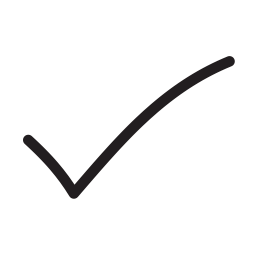 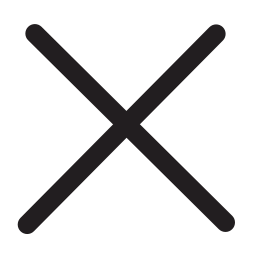 Top Page
Things
breakfast
Частые буквы
Числа
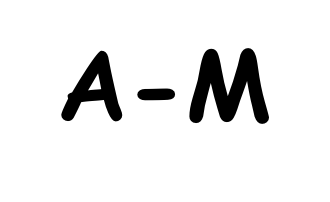 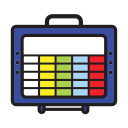 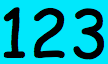 Редкие буквы
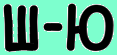 Нет
Да
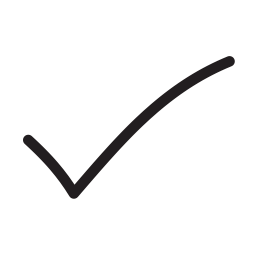 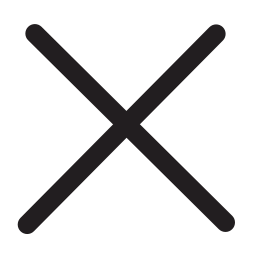 Yes
Yes
No
Letters
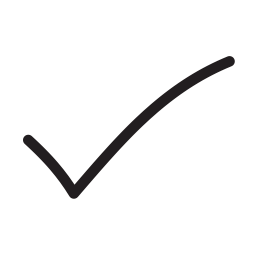 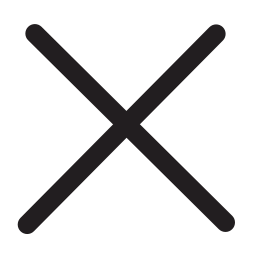 И
А
Top Page
О
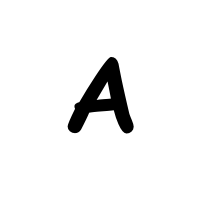 У
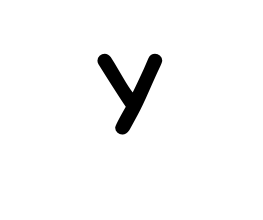 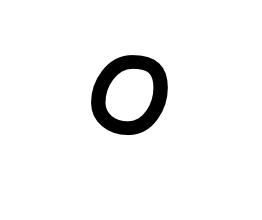 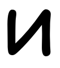 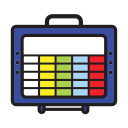 Е
Л
К
М
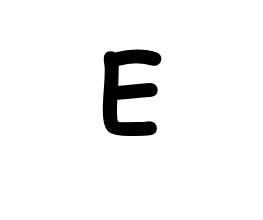 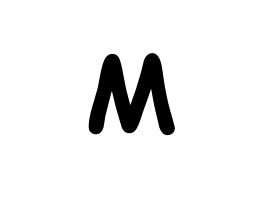 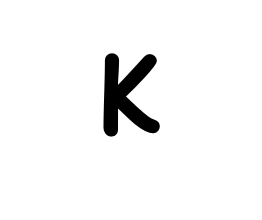 Удалить
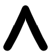 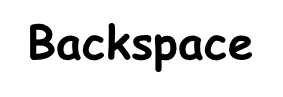 Н
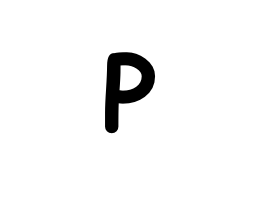 П
Р
С
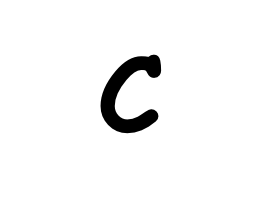 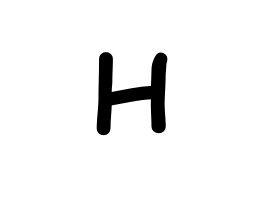 Еще буквы
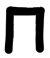 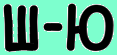 Т
Д
Я
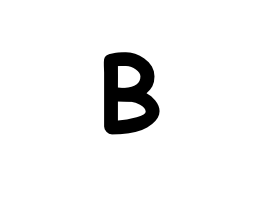 В
Пробел
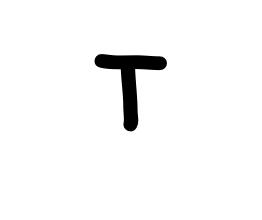 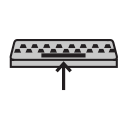 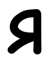 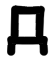 Yes
Yes
No
N-z
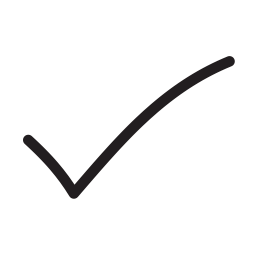 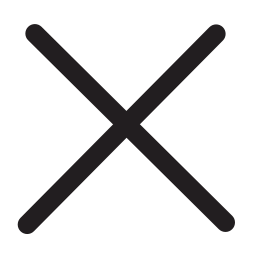 Ж
З
Б
Г
Top Page
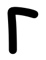 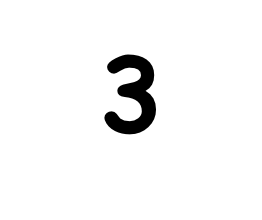 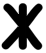 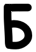 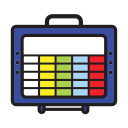 Ц
Й
Х
Ф
Удалить
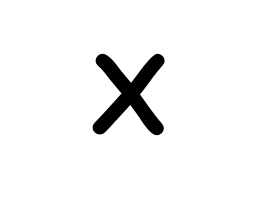 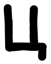 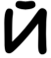 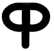 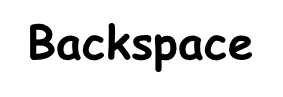 Ш
Щ
Ч
Ъ
Частые буквы
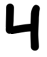 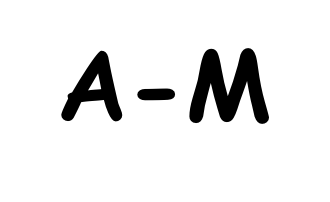 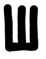 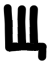 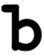 Ю
Ь
Ы
Пробел
Э
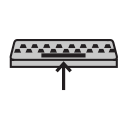 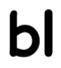 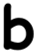 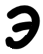 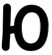 Yes
Yes
No
numbers
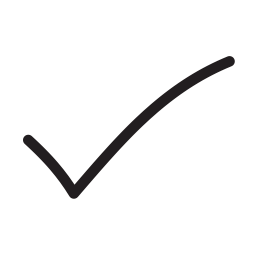 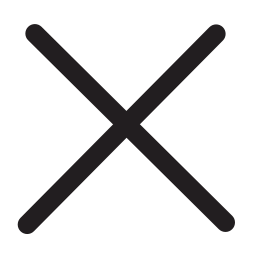 3
число
Top Page
2
1
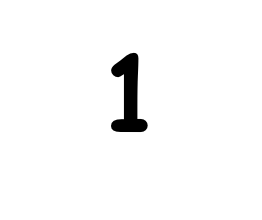 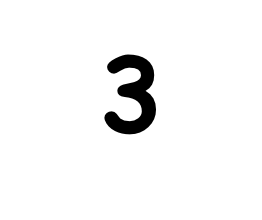 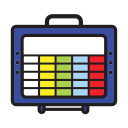 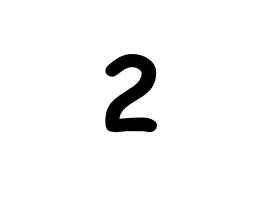 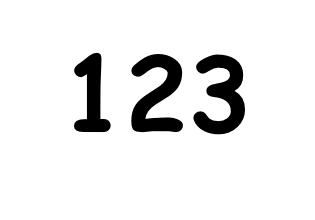 4
5
6
Удалить
7
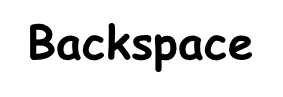 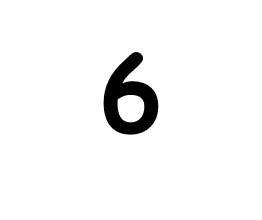 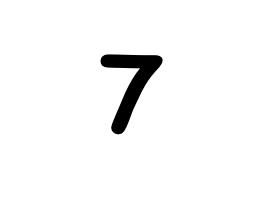 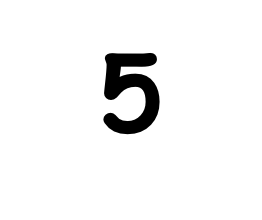 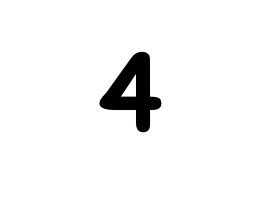 10
0
8
9
Буквы
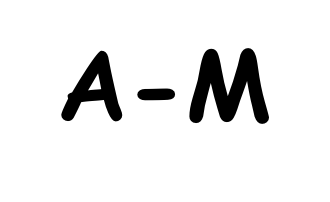 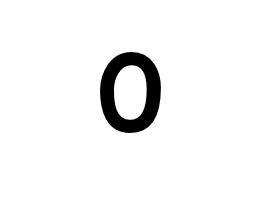 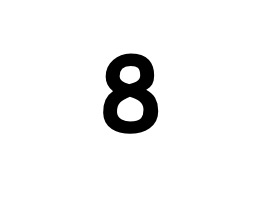 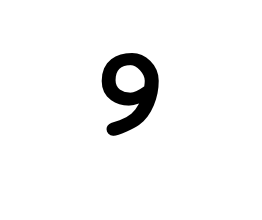 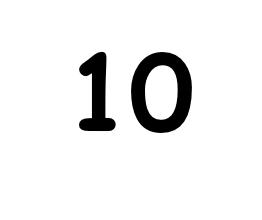 Пробел
Нет
Да
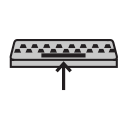 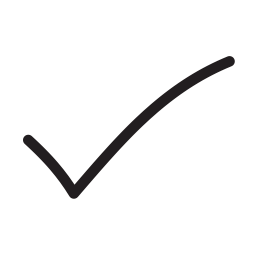 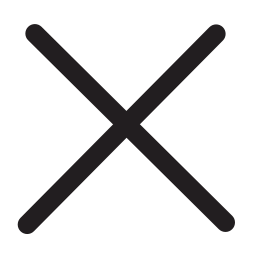 Yes
Yes
No
Action words
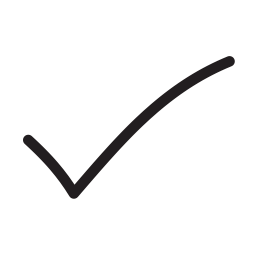 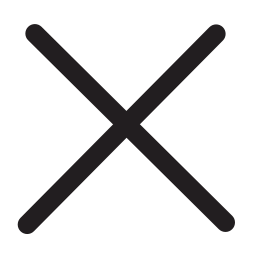 Top Page
делать
помогать
смотреть
видеть
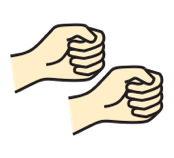 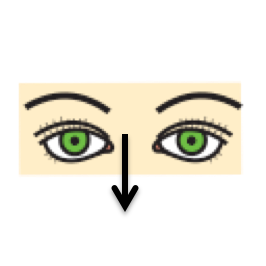 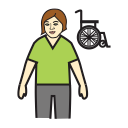 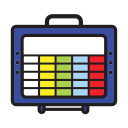 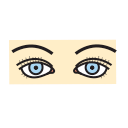 останавливаться
приходить
приобретать
думать
давать
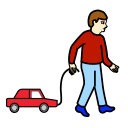 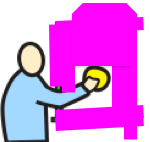 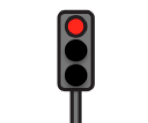 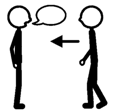 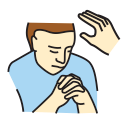 предпочитать
создавать
класть
говорить
слушать
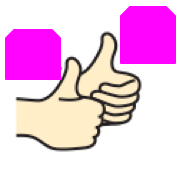 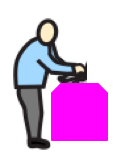 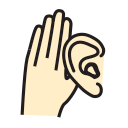 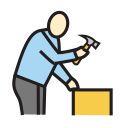 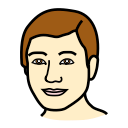 брать
поворачивать
открывать
Еще действия
закрывать
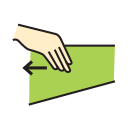 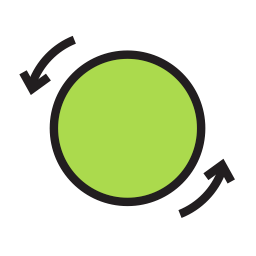 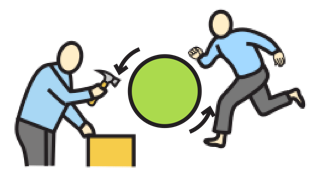 Clear
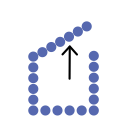 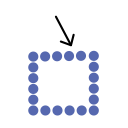 Yes
Yes
No
More action words
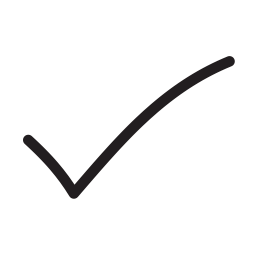 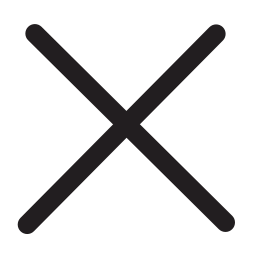 Top Page
чувствовать
читать
сидеть
стоять
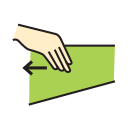 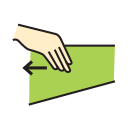 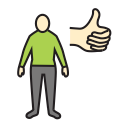 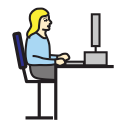 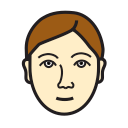 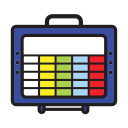 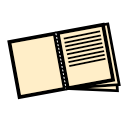 ждать
наблюдать
работать
знать
иметь
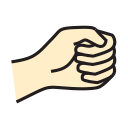 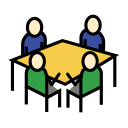 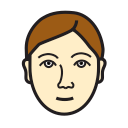 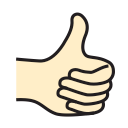 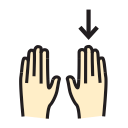 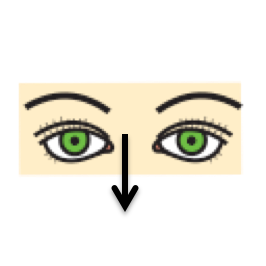 играть
спать
рассказывать
пытаться
петь
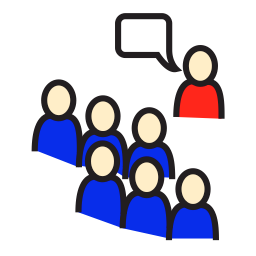 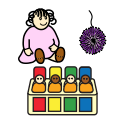 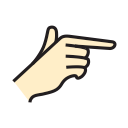 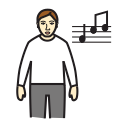 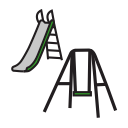 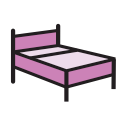 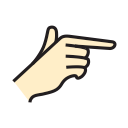 заканчивать
побеждать
проигрывать
нуждаться
More action words
Еще действия
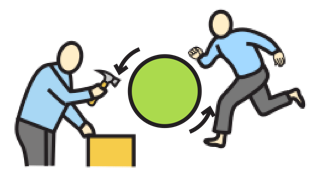 Clear
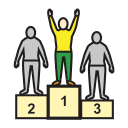 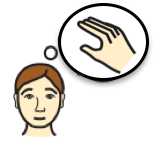 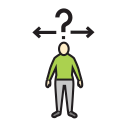 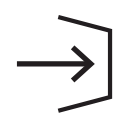 Yes
Yes
No
yet more action words
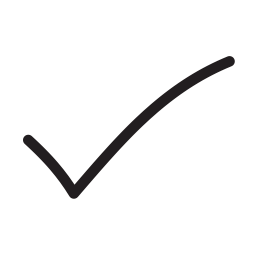 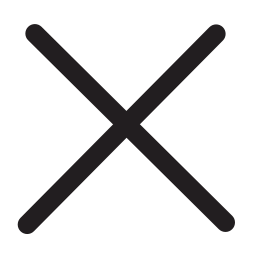 Top Page
являться
покупать
мочь
1234
считать
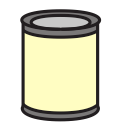 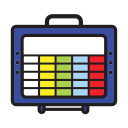 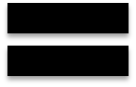 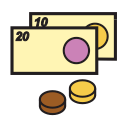 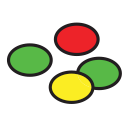 находить
слышать
держать
жить
позволять
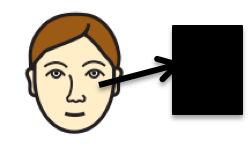 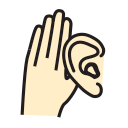 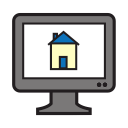 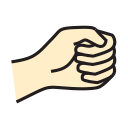 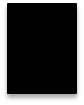 скакать
делиться
гулять
был
сказать
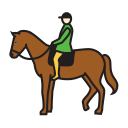 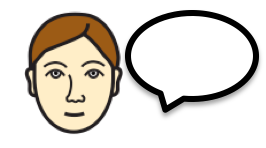 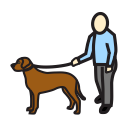 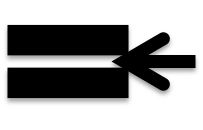 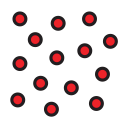 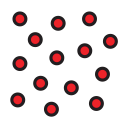 мыть
писать
ломать
спрашивать
More action words
Назад к действиям
Clear
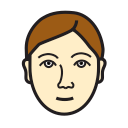 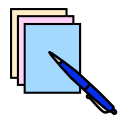 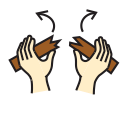 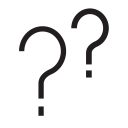 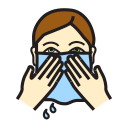 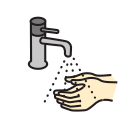 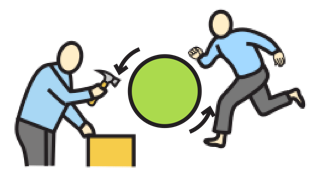 Yes
Yes
No
describing
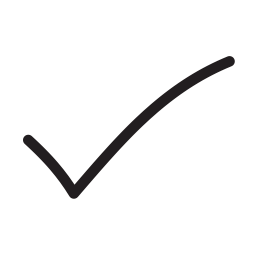 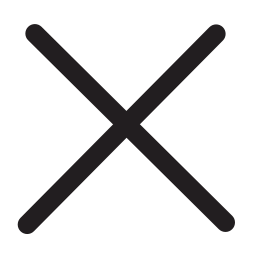 цвета
противоположности
Top Page
Template
чувства
формы
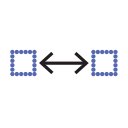 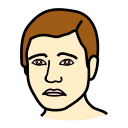 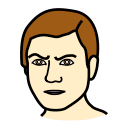 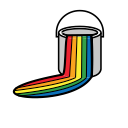 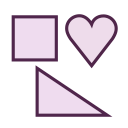 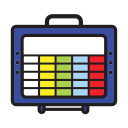 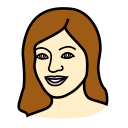 погода
больше
приятный
правильно
неправильно
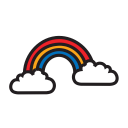 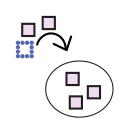 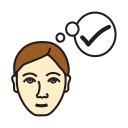 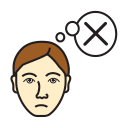 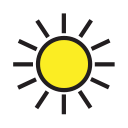 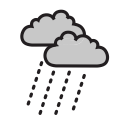 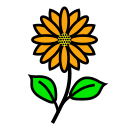 законченный
красивый
злой
разный
одинаковый
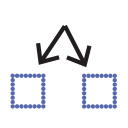 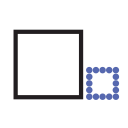 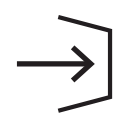 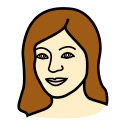 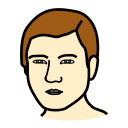 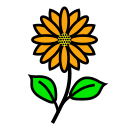 трудный
добрый
любимый
важный
яркий
Delete Word
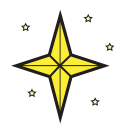 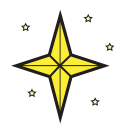 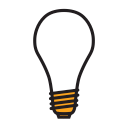 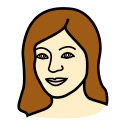 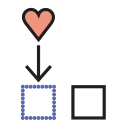 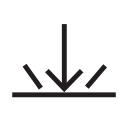 Yes
Yes
No
colours
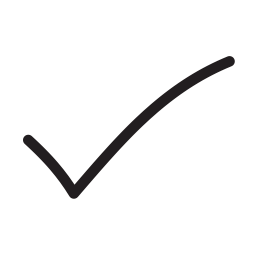 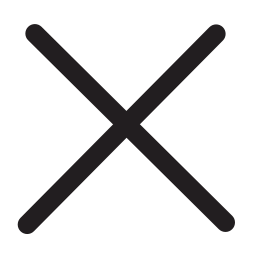 красный
цвет
colours
белый
Top Page
Template
черный
shapes
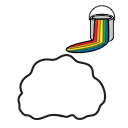 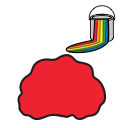 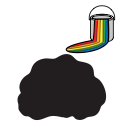 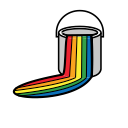 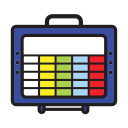 светлый
желтый
оранжевый
синий
зеленый
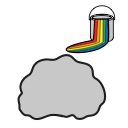 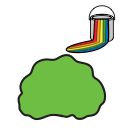 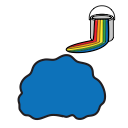 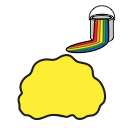 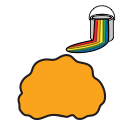 темный
фиолетовый
коричневый
золотой
розовый
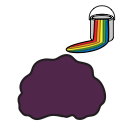 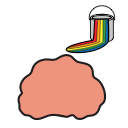 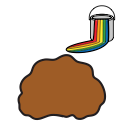 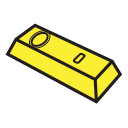 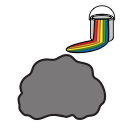 серебряный
пятнистый
Delete Word
Нет
Да
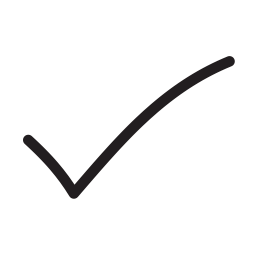 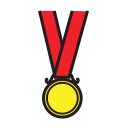 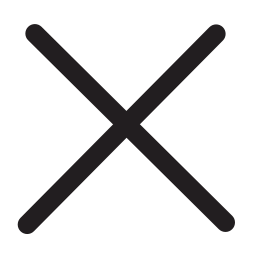 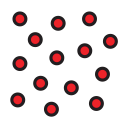 Yes
Yes
No
feelings
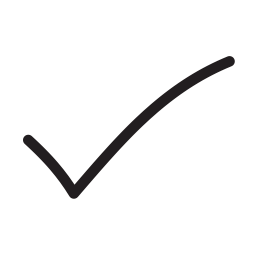 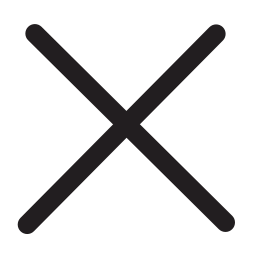 в опасности
Top Page
чувства
в безопасности
занят
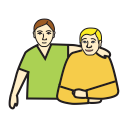 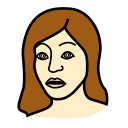 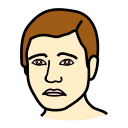 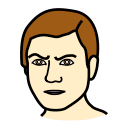 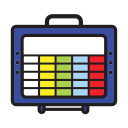 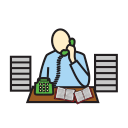 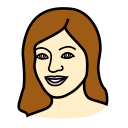 это
скучаю
весел
счастлив
доволен
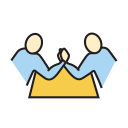 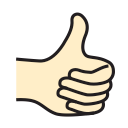 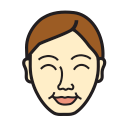 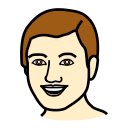 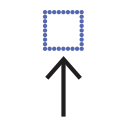 я
устал
печален
заболел
сердит
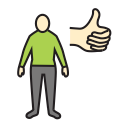 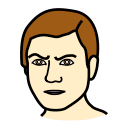 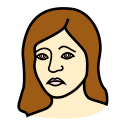 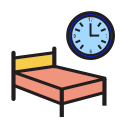 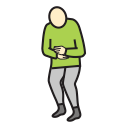 в жару
смущен
в холоде
недоволен
испуган
Delete Word
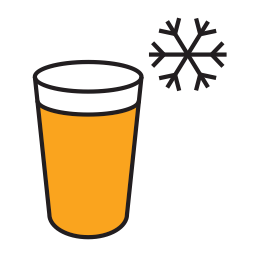 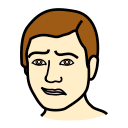 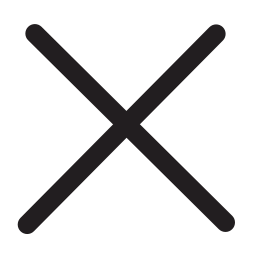 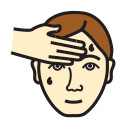 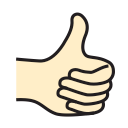 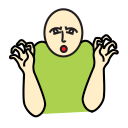 Yes
Yes
No
shape
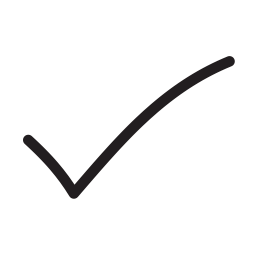 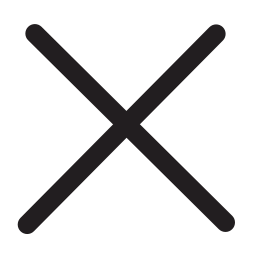 квадрат
форма
звезда
Top Page
Template
треугольник
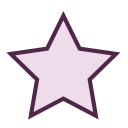 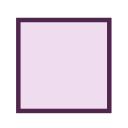 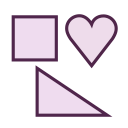 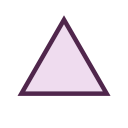 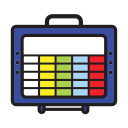 пятиугольник
овал
прямоугольник
круг
шестиугольник
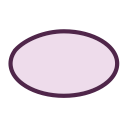 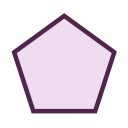 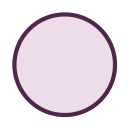 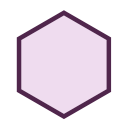 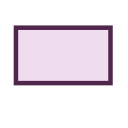 бриллиант
сердечко
линия
кривая
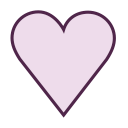 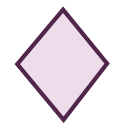 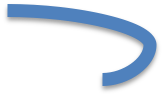 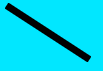 сфера
куб
Нет
Да
orange
цилиндр
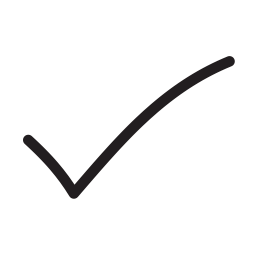 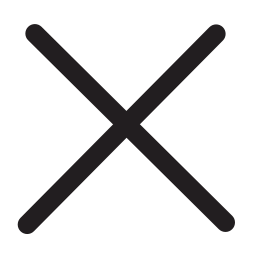 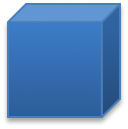 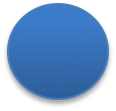 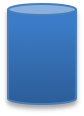 Yes
Yes
No
opposites
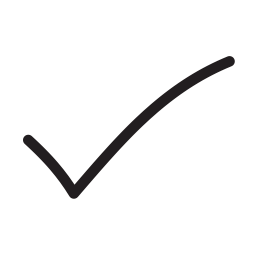 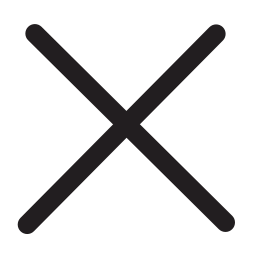 короткий
сухой
colours
мокрый
Top Page
Template
длинный
shapes
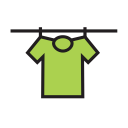 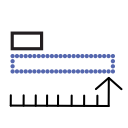 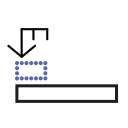 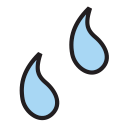 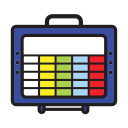 громкий
тихий
твердый
быстрый
медленный
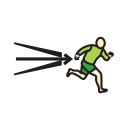 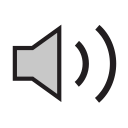 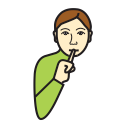 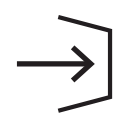 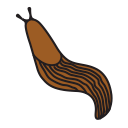 средний
большой
маленький
curve
новый
старый
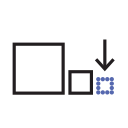 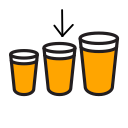 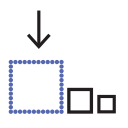 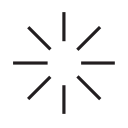 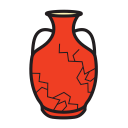 мягкий
легкий
чистый
Delete Word
грязный
orange
трудный
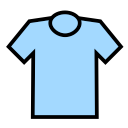 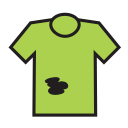 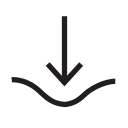 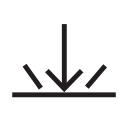 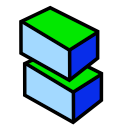 Yes
Yes
No
weather
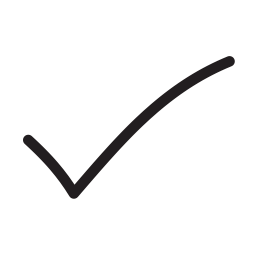 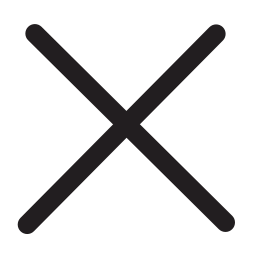 Top Page
погода
C
дождь
солнце
снег
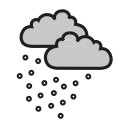 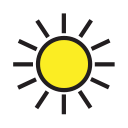 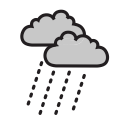 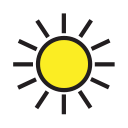 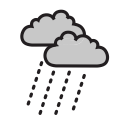 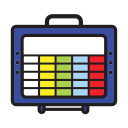 туман
ветер
облачно
заморозок
сейчас
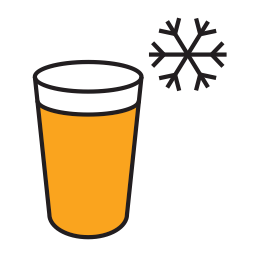 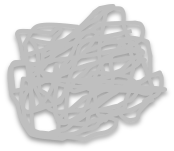 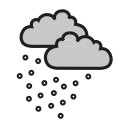 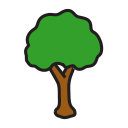 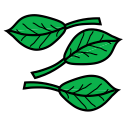 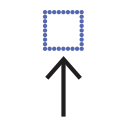 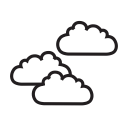 скользко
шторм
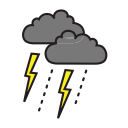 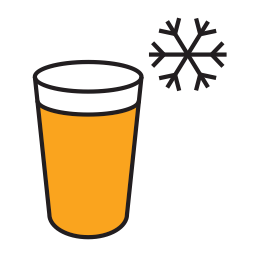 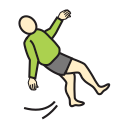 жарко
холодно
Нет
Да
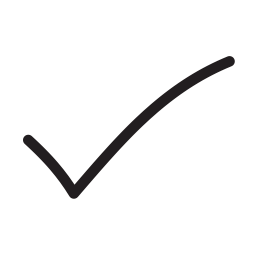 Clear
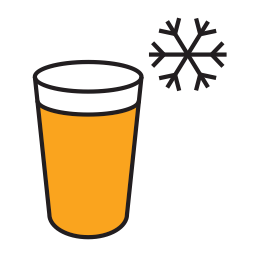 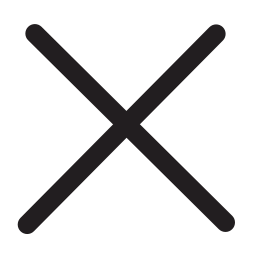 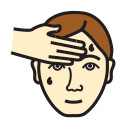 Yes
Yes
No
things
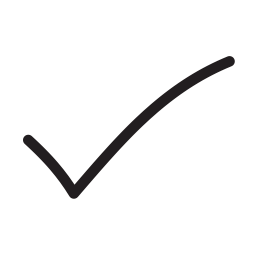 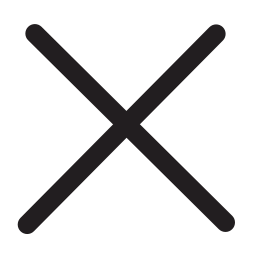 Top Page
разное
художественные предметы
здоровье
части тела
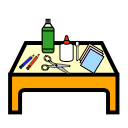 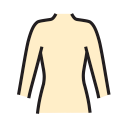 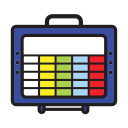 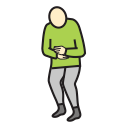 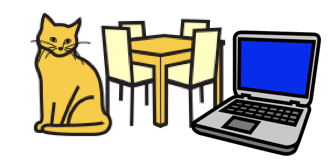 кухня
игрушки
компьютер
мебель
одежда
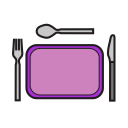 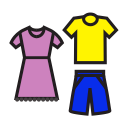 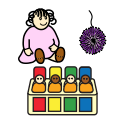 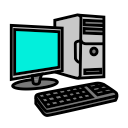 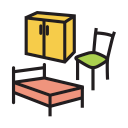 деньги
офис
спорт
вспомогательные устройства
туалетные принадлежности
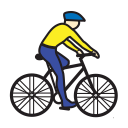 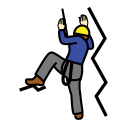 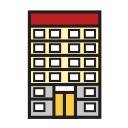 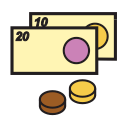 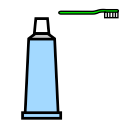 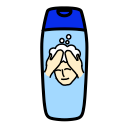 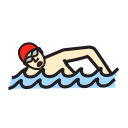 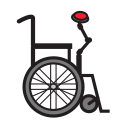 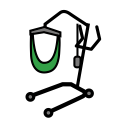 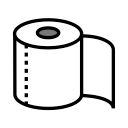 with
and
инструмент
транспорт
природа
Нет
Да
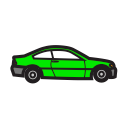 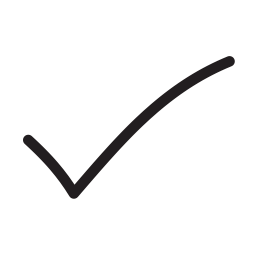 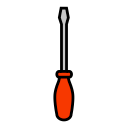 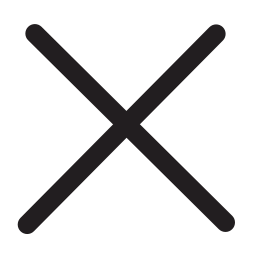 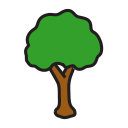 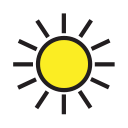 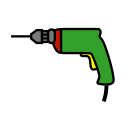 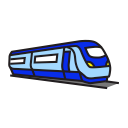 Yes
Yes
No
Art things
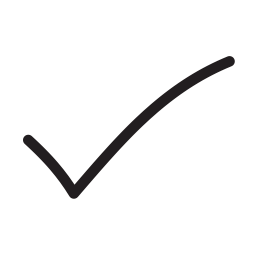 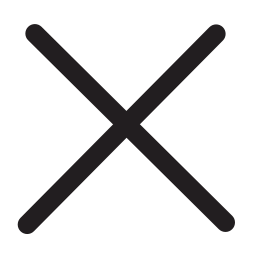 Top Page
рисование
краска
блёстки
губка
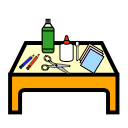 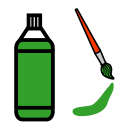 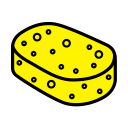 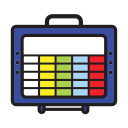 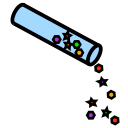 лента
ластик
клей
бумага
кисточка
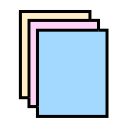 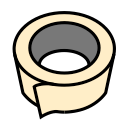 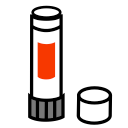 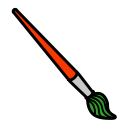 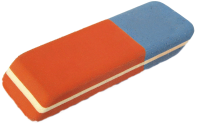 ручка
карандаш
ножницы
салфетки
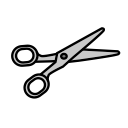 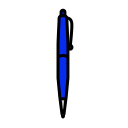 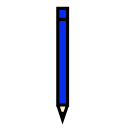 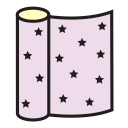 материалы
Delete Word
Нет
Да
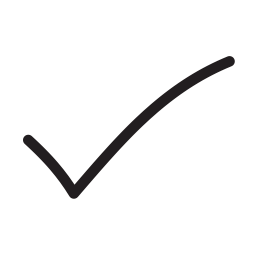 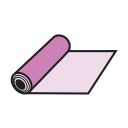 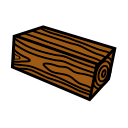 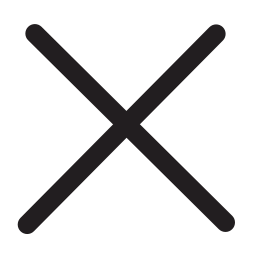 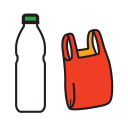 Yes
Yes
No
animals
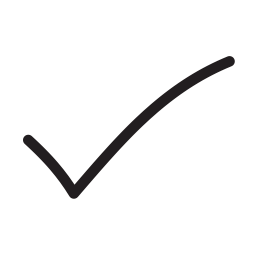 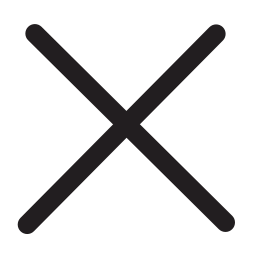 морские животные
Top Page
домашние питомцы
домашний скот
дикие животные
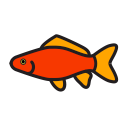 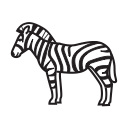 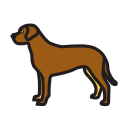 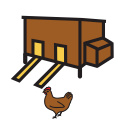 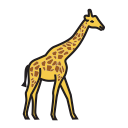 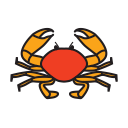 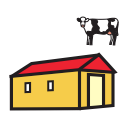 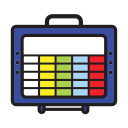 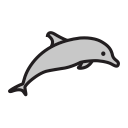 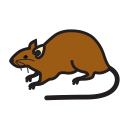 птицы
насекомые
уход за животными
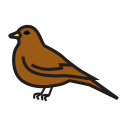 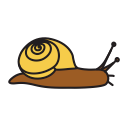 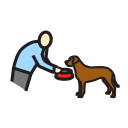 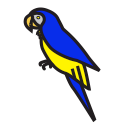 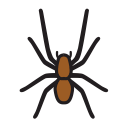 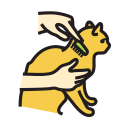 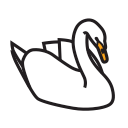 Нет
Да
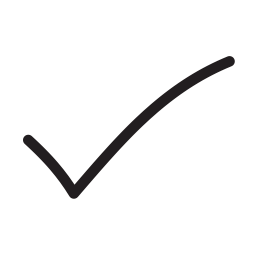 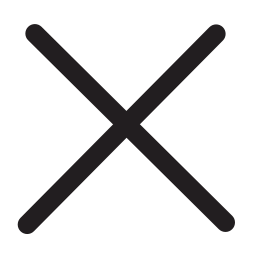 Yes
Yes
No
Water animals
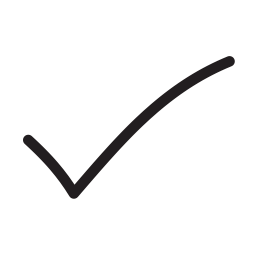 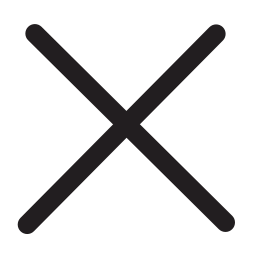 креветка
Top Page
морские животные
рыба
кит
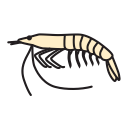 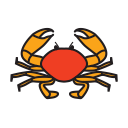 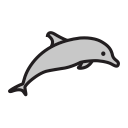 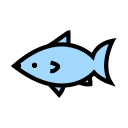 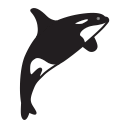 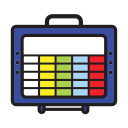 тропическая рыбка
краб
дельфин
медуза
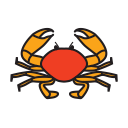 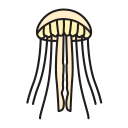 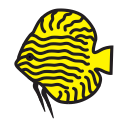 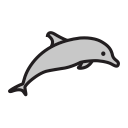 Нет
Да
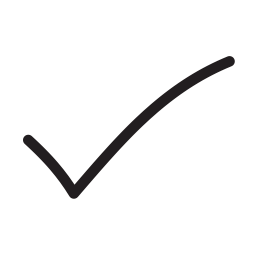 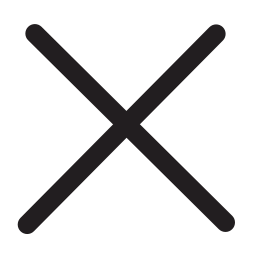 Yes
Yes
No
pets
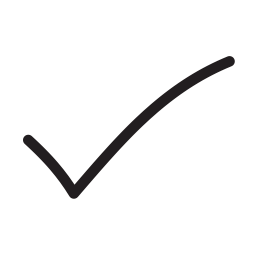 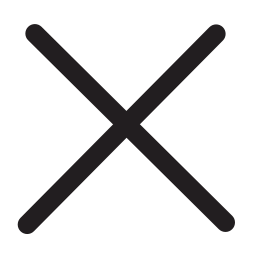 мышь
Top Page
питомец
кошка
хомяк
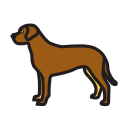 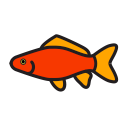 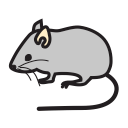 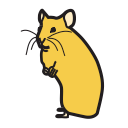 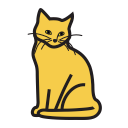 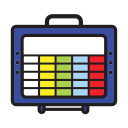 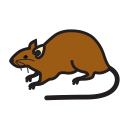 морская свинка
кролик
лошадь
крыса
рыбка
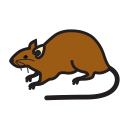 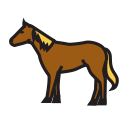 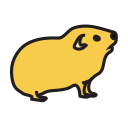 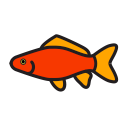 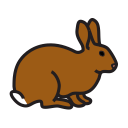 собака
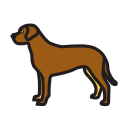 Нет
Да
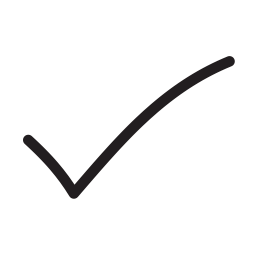 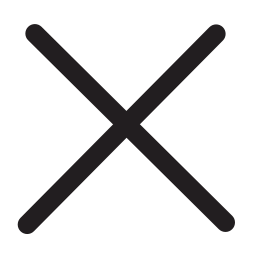 Yes
Yes
No
Common things
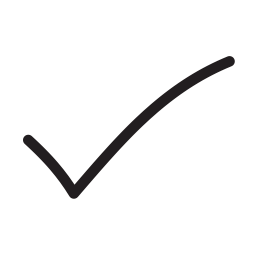 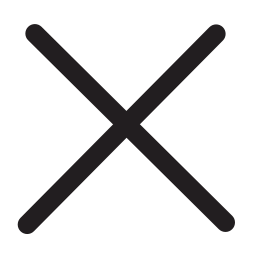 свеча
Top Page
предмет
рюкзак
батарейка
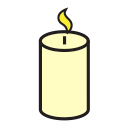 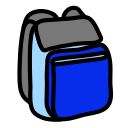 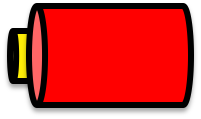 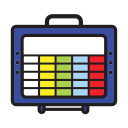 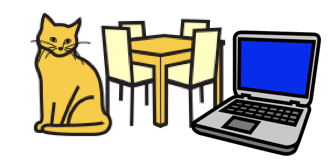 огонь
камера
мобильник
книга
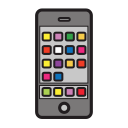 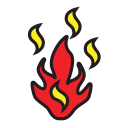 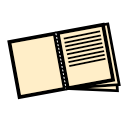 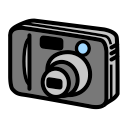 вещь
часть
много
идея
проблема
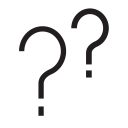 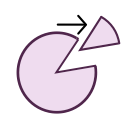 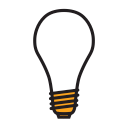 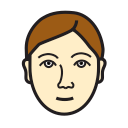 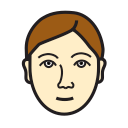 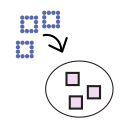 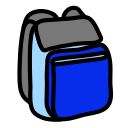 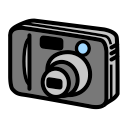 зарядка
Delete Word
Нет
Да
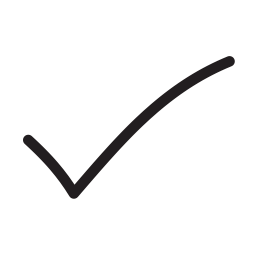 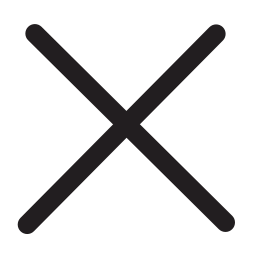 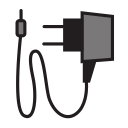 Yes
Yes
No
Wild animals
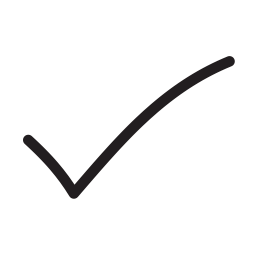 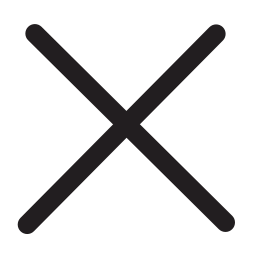 обезьяна
Top Page
дикое животное
зебра
змея
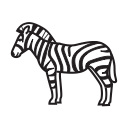 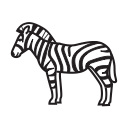 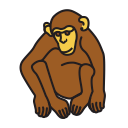 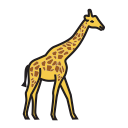 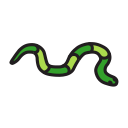 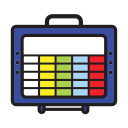 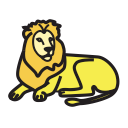 медведь
верблюд
гепард
слон
олень
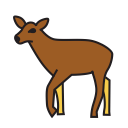 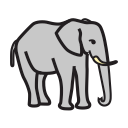 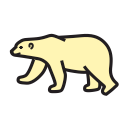 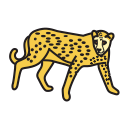 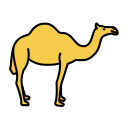 жираф
горилла
бегемот
лев
тигр
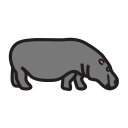 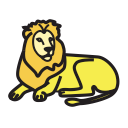 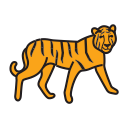 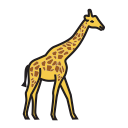 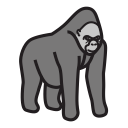 носорог
Нет
Да
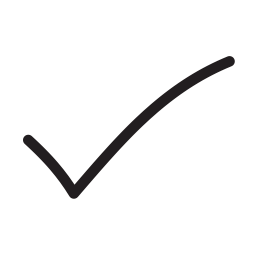 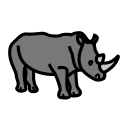 Clear
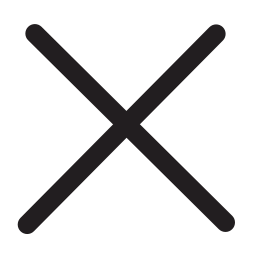 Yes
Yes
No
Farm animals
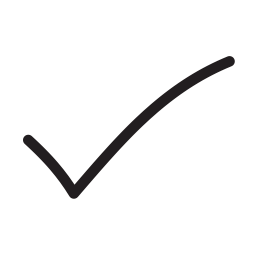 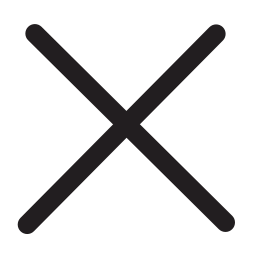 цыпленок
Top Page
домашний скот
свинья
овца
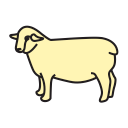 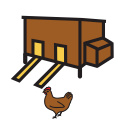 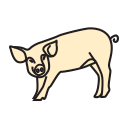 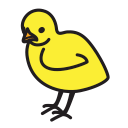 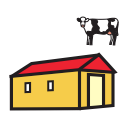 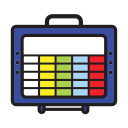 курица
лошадь
корова
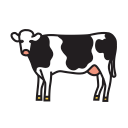 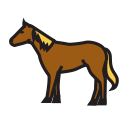 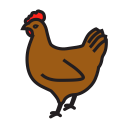 Нет
Да
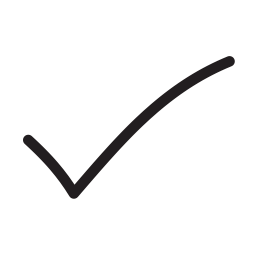 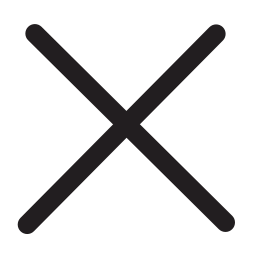 Yes
Yes
No
insects
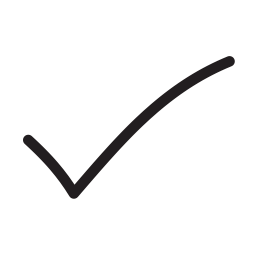 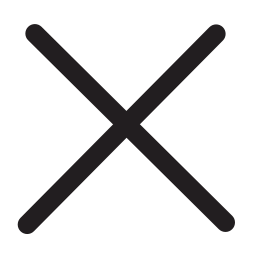 Top Page
насекомые
C
гусеница
слизняк
улитка
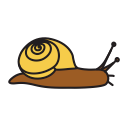 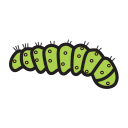 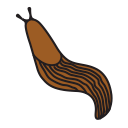 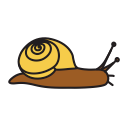 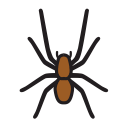 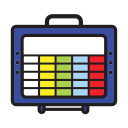 пчела
муха
паук
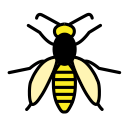 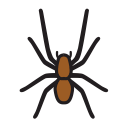 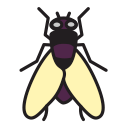 Нет
Да
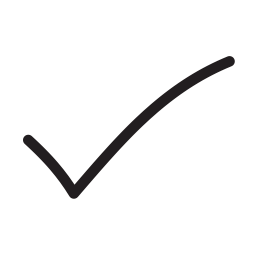 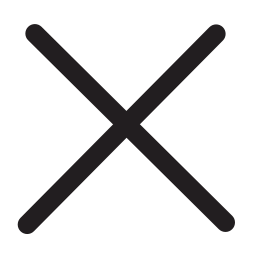 Yes
Yes
No
birds
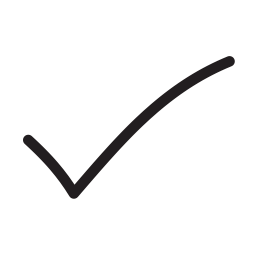 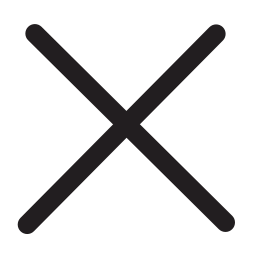 малиновка
Top Page
птица
утка
попугай
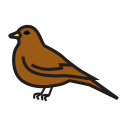 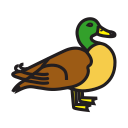 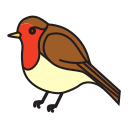 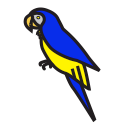 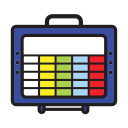 павлин
индюк
гусь
лебедь
сова
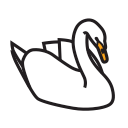 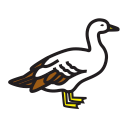 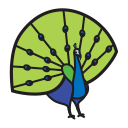 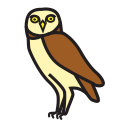 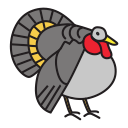 пингвин
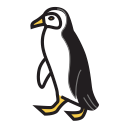 Нет
Да
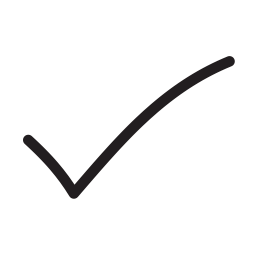 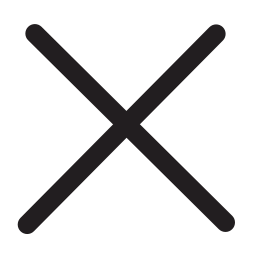 Yes
Yes
No
Pet care
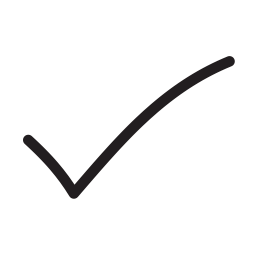 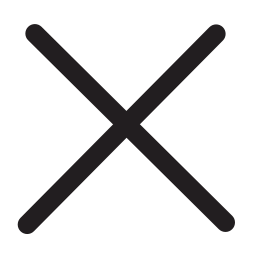 еда для рыбок
Top Page
уход за животными
еда для собак
еда для кошек
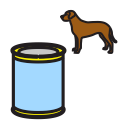 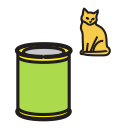 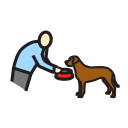 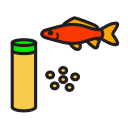 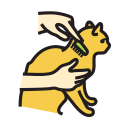 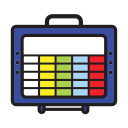 ошейник
расческа
одеяло
аквариум
подстилка
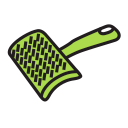 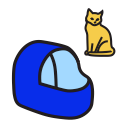 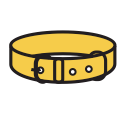 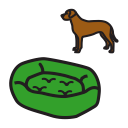 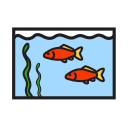 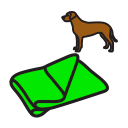 косточка
поводок
будка
переноска
кормушка
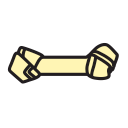 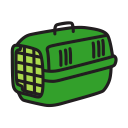 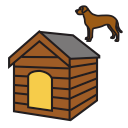 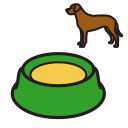 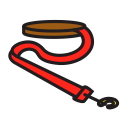 клетка
покормить
выгулять
кормушка для птиц
расчесать
Delete Word
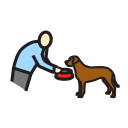 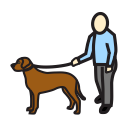 Clear
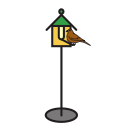 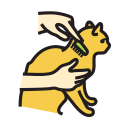 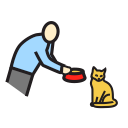 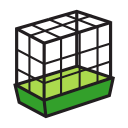 Yes
Yes
No
Body
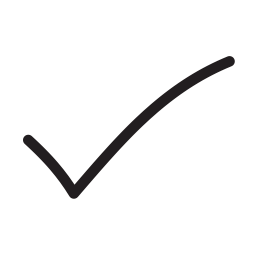 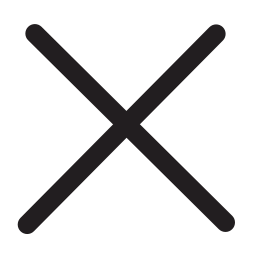 Top Page
тело
кисть
голова
палец
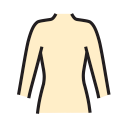 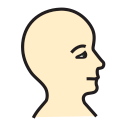 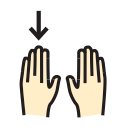 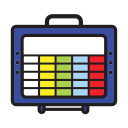 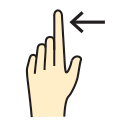 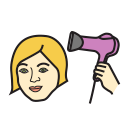 рот
волосы
лицо
грудь
ухо
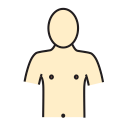 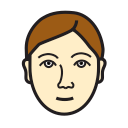 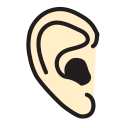 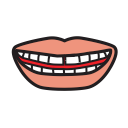 спина
нос
рука
стопа
глаз
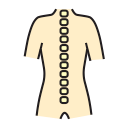 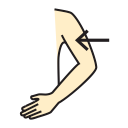 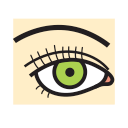 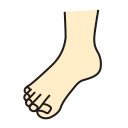 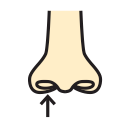 нога
интимные части тела
живот
шея
пальцы на ногах
Delete Word
Clear
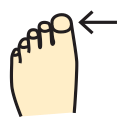 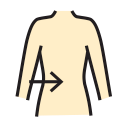 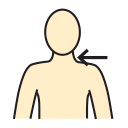 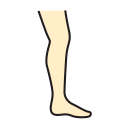 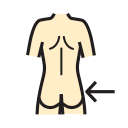 Yes
Yes
No
Private parts
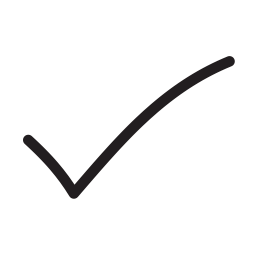 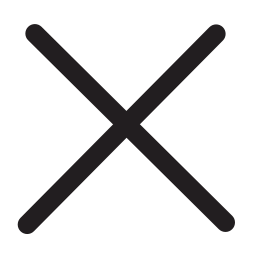 пах
Top Page
попа
грудь
подмышки
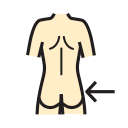 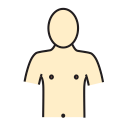 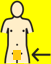 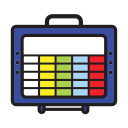 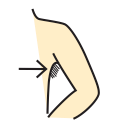 Нет
Да
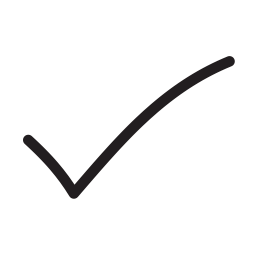 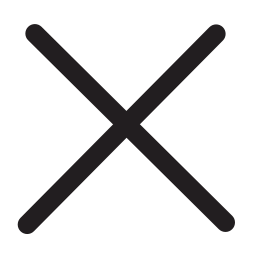 Yes
Yes
No
clothes
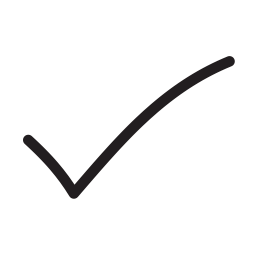 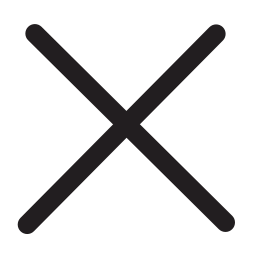 Top Page
брюки
футболка
свитер
джинсы
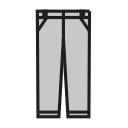 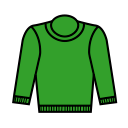 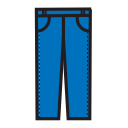 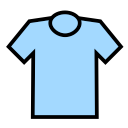 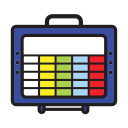 Bubble bath
юбка
платье
купальник
цвета
бюстгальтер
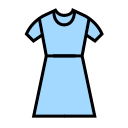 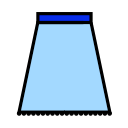 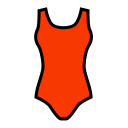 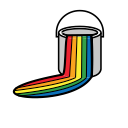 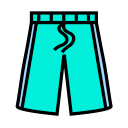 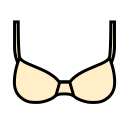 шапка
пальто
ботинки
носки
перчатки
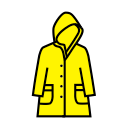 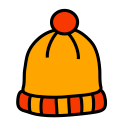 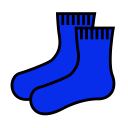 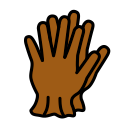 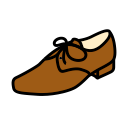 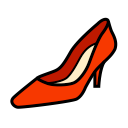 халат
трусы
тапки
пижама
Delete Word
боксерские трусы
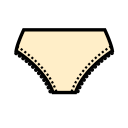 Clear
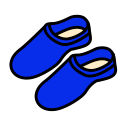 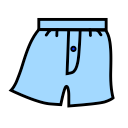 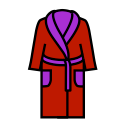 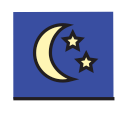 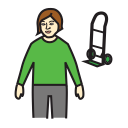 Yes
Yes
No
computer
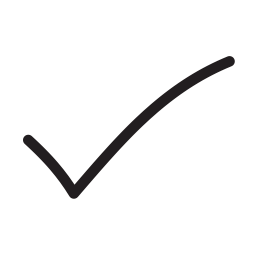 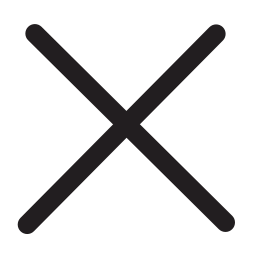 Top Page
компьютер
мышь
клавиатура
флешка
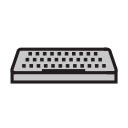 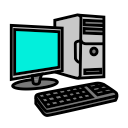 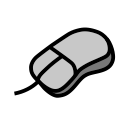 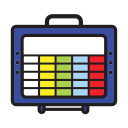 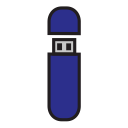 монитор
принтер
email
телефон
сайт
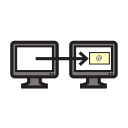 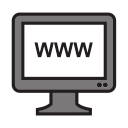 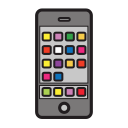 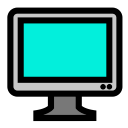 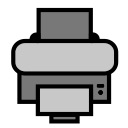 планшет
колонки
джойстик
сенсорный экран
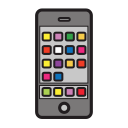 удлинитель
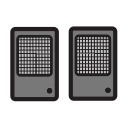 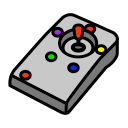 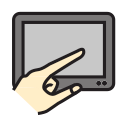 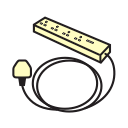 Delete Word
зарядка
Нет
Да
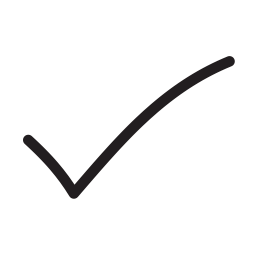 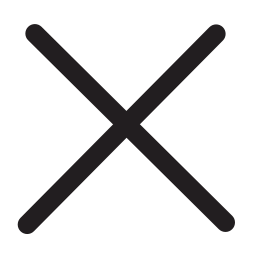 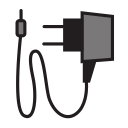 Yes
Yes
No
tools
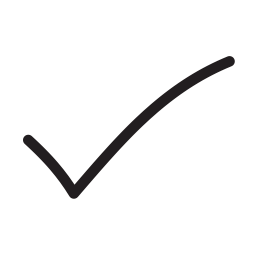 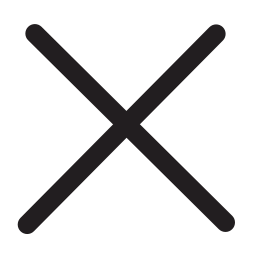 Top Page
инструмент
струбцина
дрель
фонарь
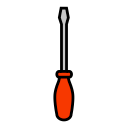 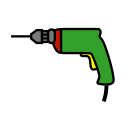 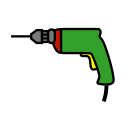 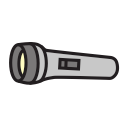 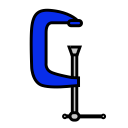 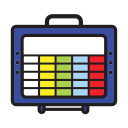 очки
молоток
каска
сверло
плоскогубцы
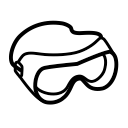 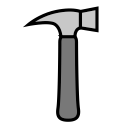 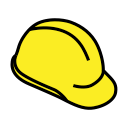 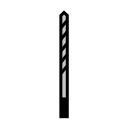 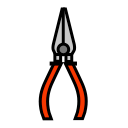 наждачная бумага
гаечный ключ
отвертка
стамеска
удлинитель
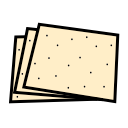 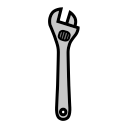 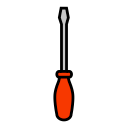 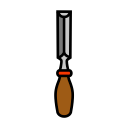 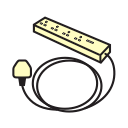 шуруп
материалы
Нет
Да
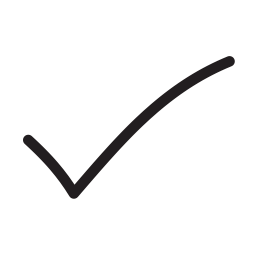 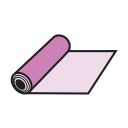 Clear
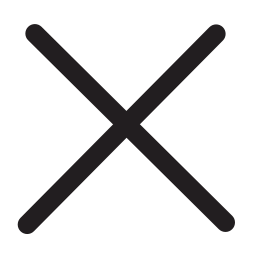 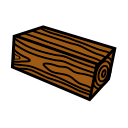 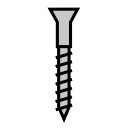 Yes
Yes
No
toys
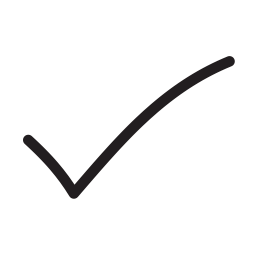 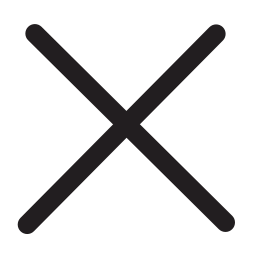 Top Page
игрушки
поезд
машинка
кукла
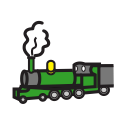 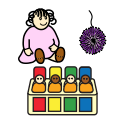 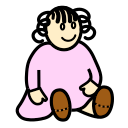 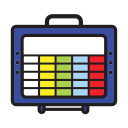 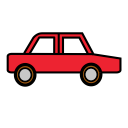 раскраски
кубики
лего
краска
пирамидка
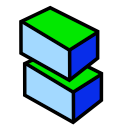 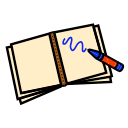 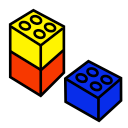 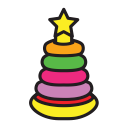 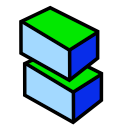 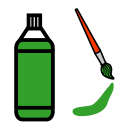 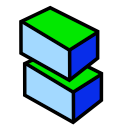 книжка
бумажный змей
мишка
ручная кукла
наклейки
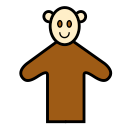 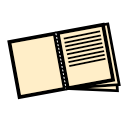 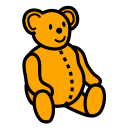 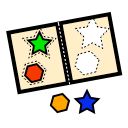 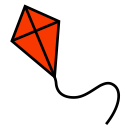 C
головоломка
пазл
ящик
Нет
Да
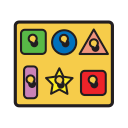 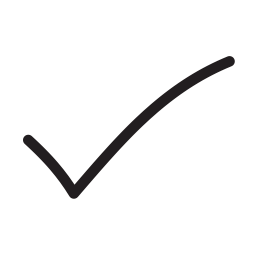 Clear
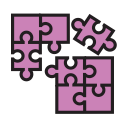 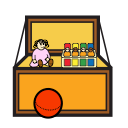 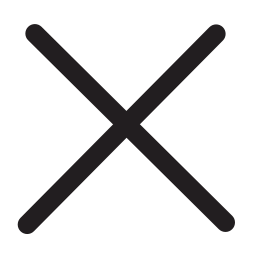 Yes
Yes
No
transport
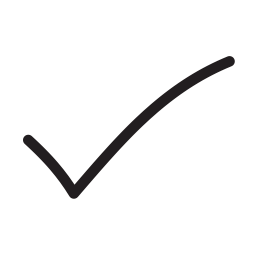 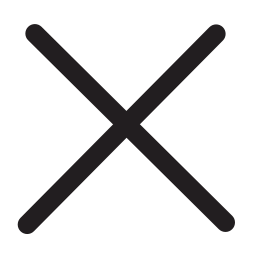 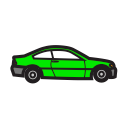 Top Page
машина
поезд
автобус
транспорт
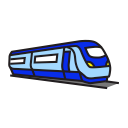 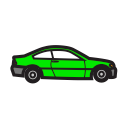 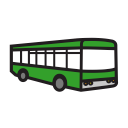 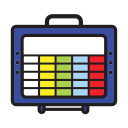 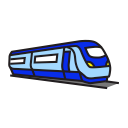 трейлер
пожарная машина
скорая
корабль
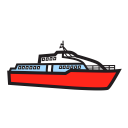 самолет
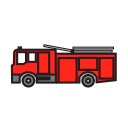 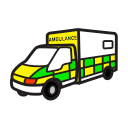 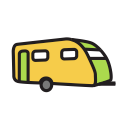 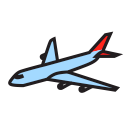 трактор
грузовик
велосипед
дом на колесах
полицейская машина
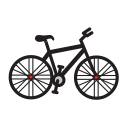 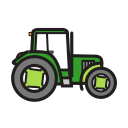 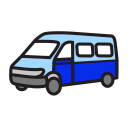 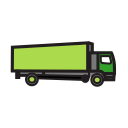 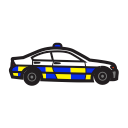 яхта
метро
мусоровоз
такси
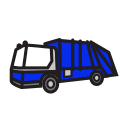 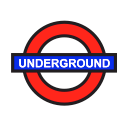 Clear
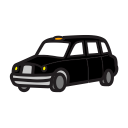 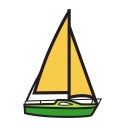 Yes
Yes
No
Things that help
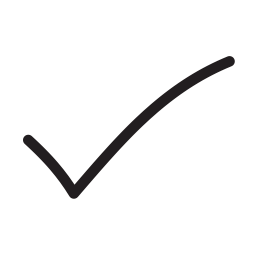 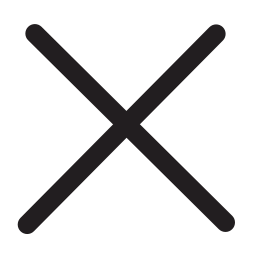 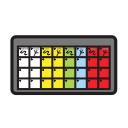 Top Page
карточки для общения
трэкер
сенсорный экран
вспомогательные устройства
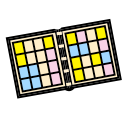 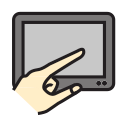 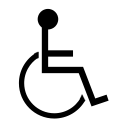 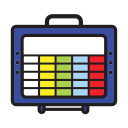 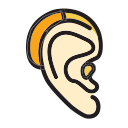 кресло на колёсах
кресло с мотором
штатив трэкера
кнопка
штатив кнопки
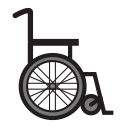 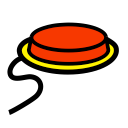 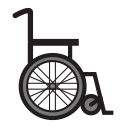 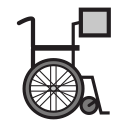 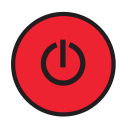 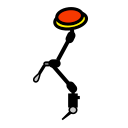 подъёмник
слуховой аппарат
лекарства
очки
приём у врача
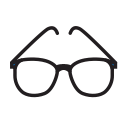 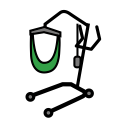 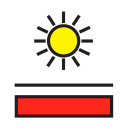 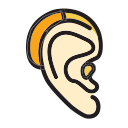 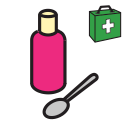 туалетное кресло
зарядка
пульт управления
Delete Word
Нет
Да
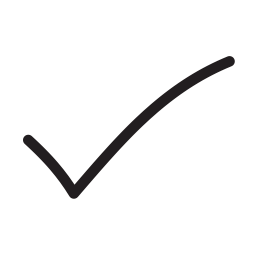 Clear
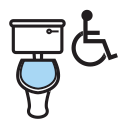 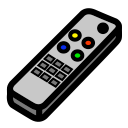 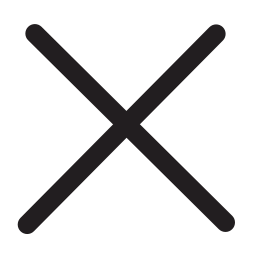 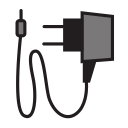 Yes
Yes
No
toiletries
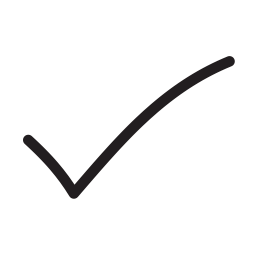 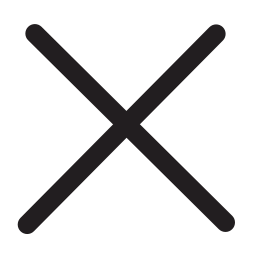 Top Page
мыло
зубная щетка
зубная паста
туалетные принадлежности
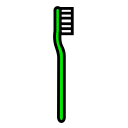 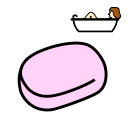 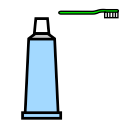 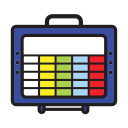 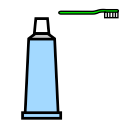 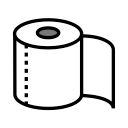 пена для ванн
дезодорант
шампунь
кондиционер
макияж
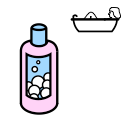 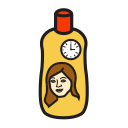 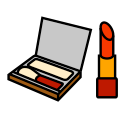 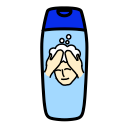 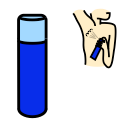 бритва
пена для бритья
лосьон
туалетная бумага
санитарные принадлежности
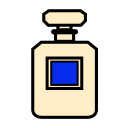 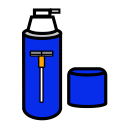 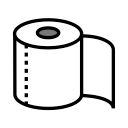 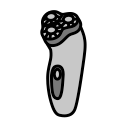 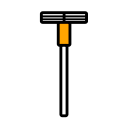 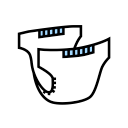 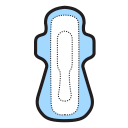 фен
краска для волос
лак для волос
щетка
расческа
Delete Word
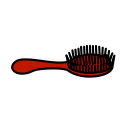 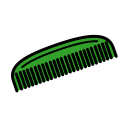 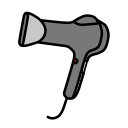 Clear
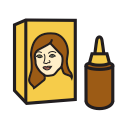 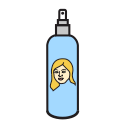 Yes
Yes
No
furniture
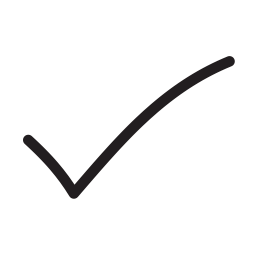 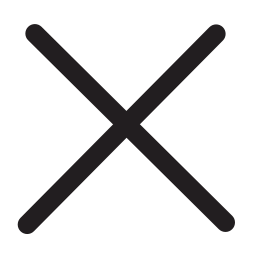 Top Page
мебель
пуфик
стол
подушка
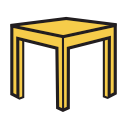 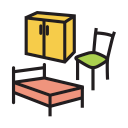 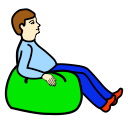 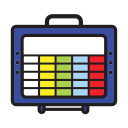 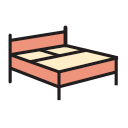 гардероб
туалет
кровать
полка
телевизор
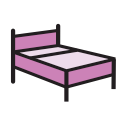 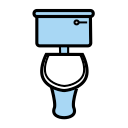 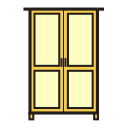 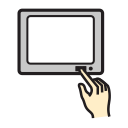 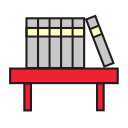 раковина
ящик
шкаф
диван
картина
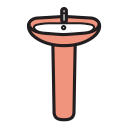 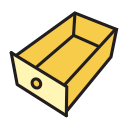 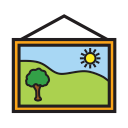 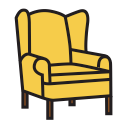 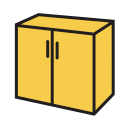 одеяло
ванна
лампа
стул
Delete Word
покрывало
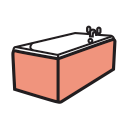 Clear
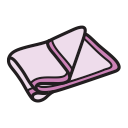 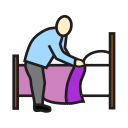 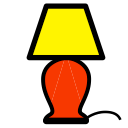 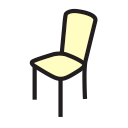 Yes
Yes
No
Work things
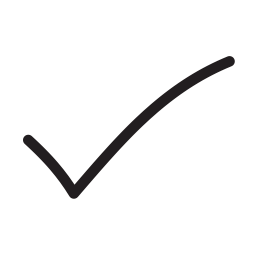 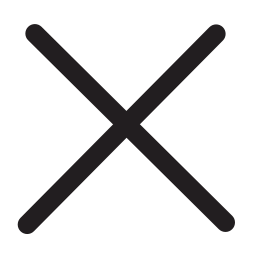 Top Page
офис
стул
тумбочка
компьютер
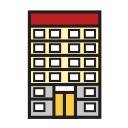 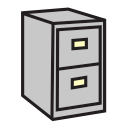 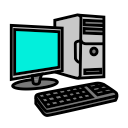 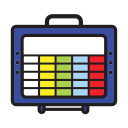 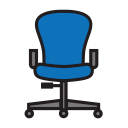 папка
ксерокс
стол
факс
корзина
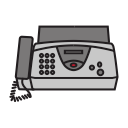 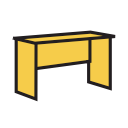 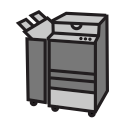 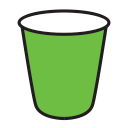 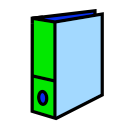 ручка
карандаш
конверт
ножницы
бумага
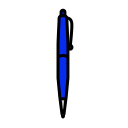 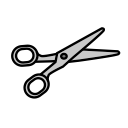 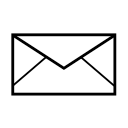 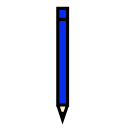 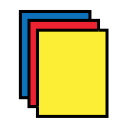 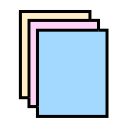 скрепка
этикетка
Нет
Да
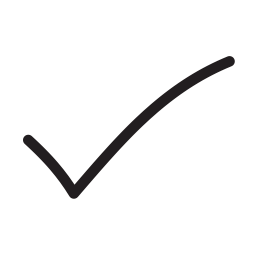 Clear
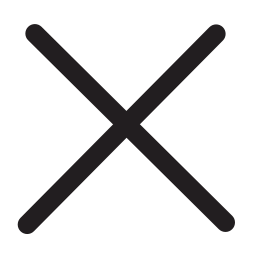 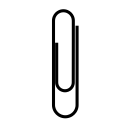 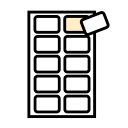 Yes
Yes
No
gardening
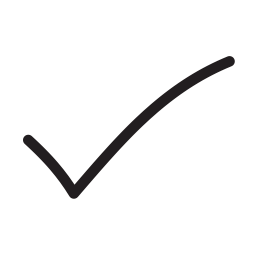 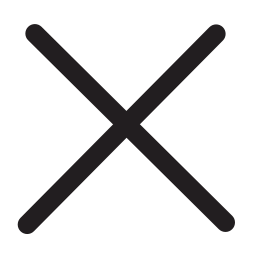 Top Page
сад
цветок
трава
бутон
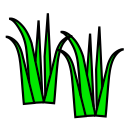 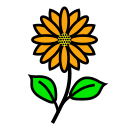 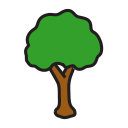 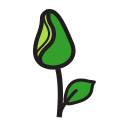 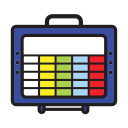 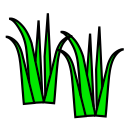 газонокосилка
листья
дерево
ветка
лепесток
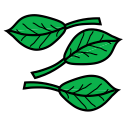 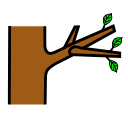 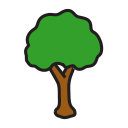 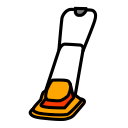 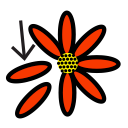 семена
садовые ножницы
шланг
растение
живая изгородь
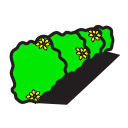 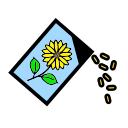 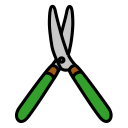 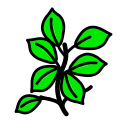 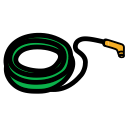 ножницы
лопата
ведро
грабли
Delete Word
совок
Clear
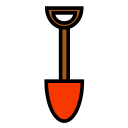 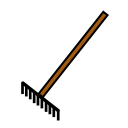 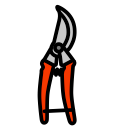 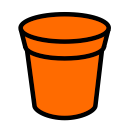 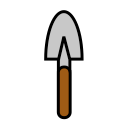 Yes
Yes
No
sports
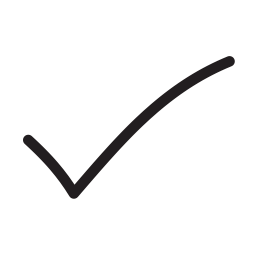 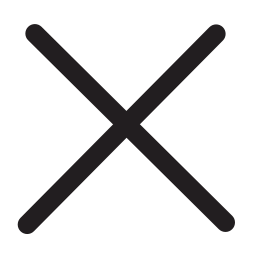 Top Page
футбол
регби
велосипед
спорт
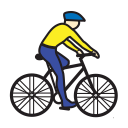 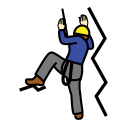 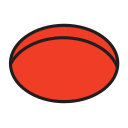 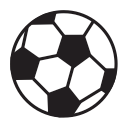 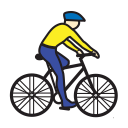 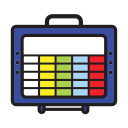 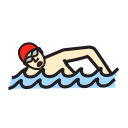 бочча
автоспорт
бильярд
рыбалка
гольф
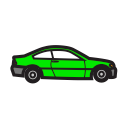 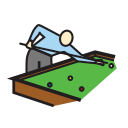 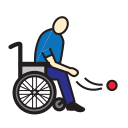 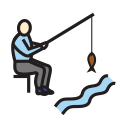 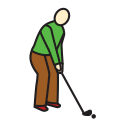 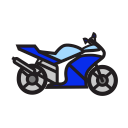 теннис
верховая езда
боулинг
лыжи
танцы
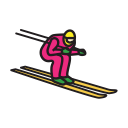 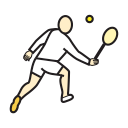 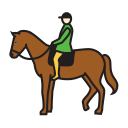 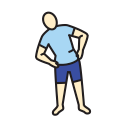 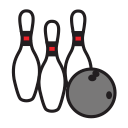 гимнастика
атлетика
скалолазание
дзюдо
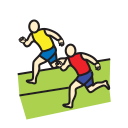 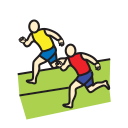 Clear
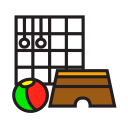 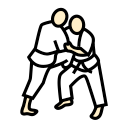 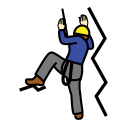 Yes
Yes
No
materials
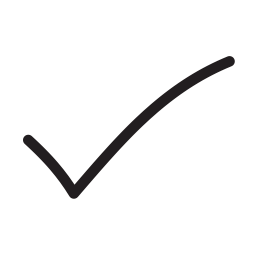 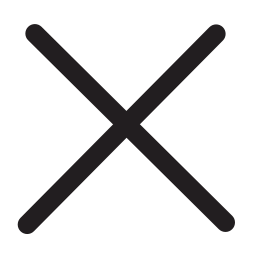 ткань
Top Page
материал
дерево
пластик
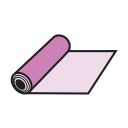 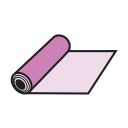 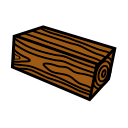 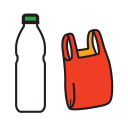 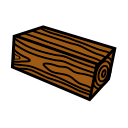 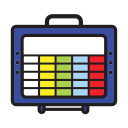 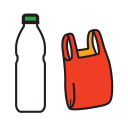 нитка
металл
стекло
губка
камень
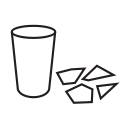 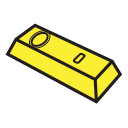 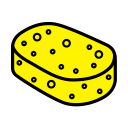 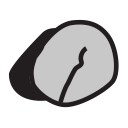 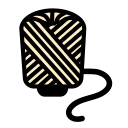 бумага
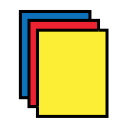 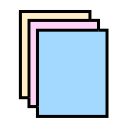 Нет
Да
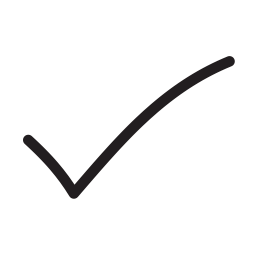 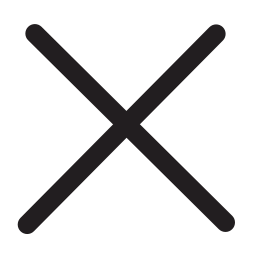 Yes
Yes
No
money
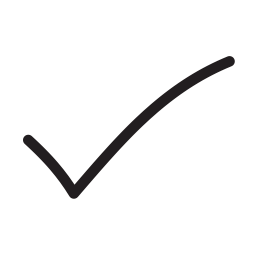 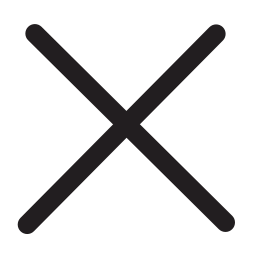 бумажник
Top Page
чековая книжка
кошелек
деньги
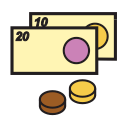 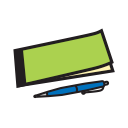 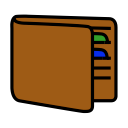 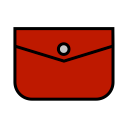 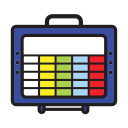 Нет
Да
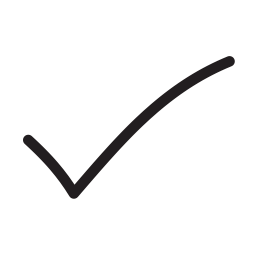 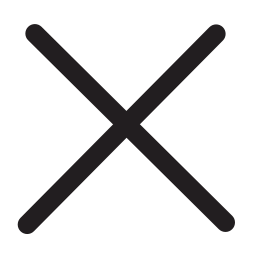 Yes
Yes
No
nature
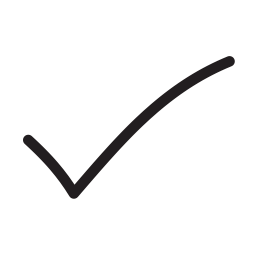 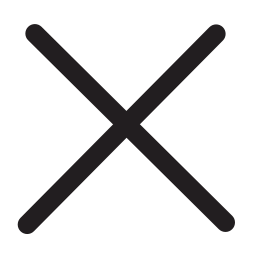 Top Page
животные
сад
погода
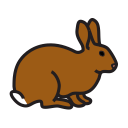 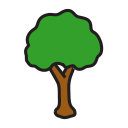 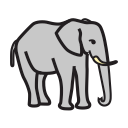 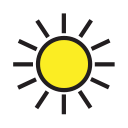 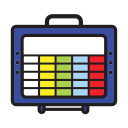 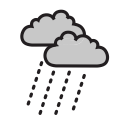 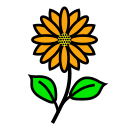 Нет
Да
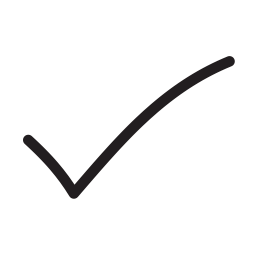 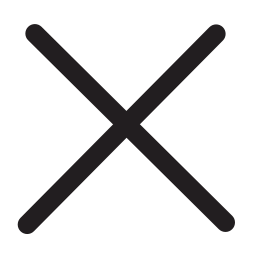 Yes
Yes
No
time
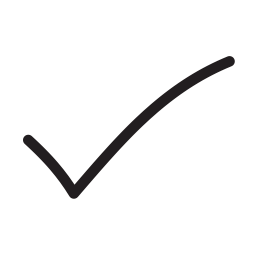 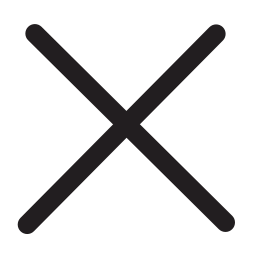 дни недели
особые дни
Top Page
месяцы
время
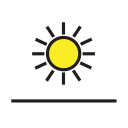 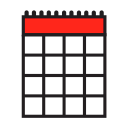 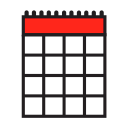 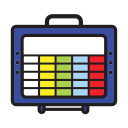 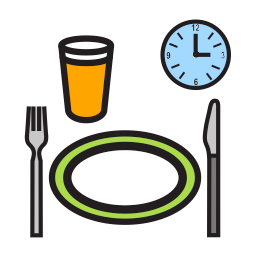 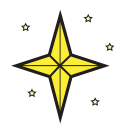 позже
сейчас
вчера
сегодня
завтра
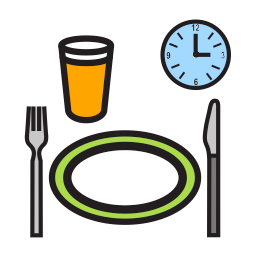 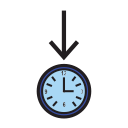 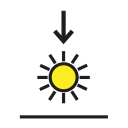 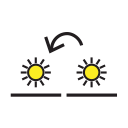 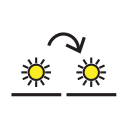 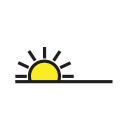 утро
день
вечер
никогда
ночь
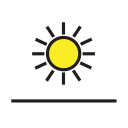 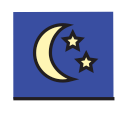 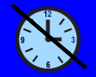 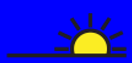 опять
готовиться
спешить
до
после
Delete Word
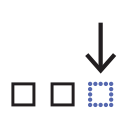 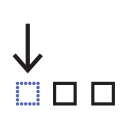 Clear
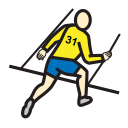 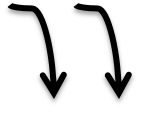 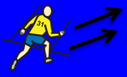 Yes
Yes
No
days
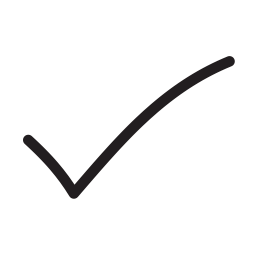 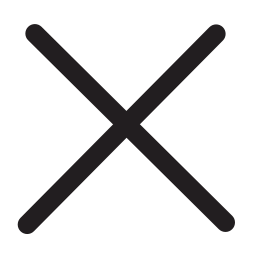 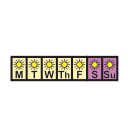 Top Page
неделя
выходные
день
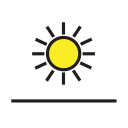 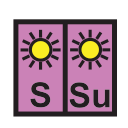 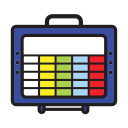 понедельник
вторник
среда
пятница
четверг
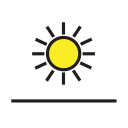 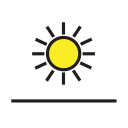 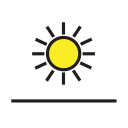 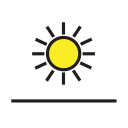 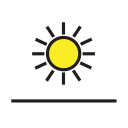 суббота
воскресенье
эта неделя
следующая неделя
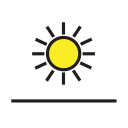 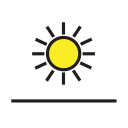 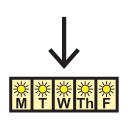 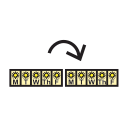 полночь
Нет
Да
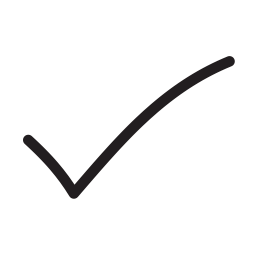 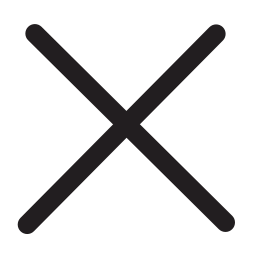 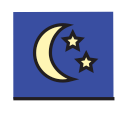 Yes
Yes
No
months
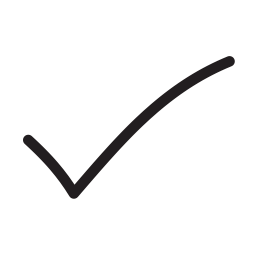 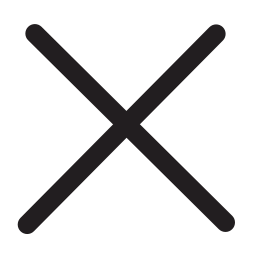 Top Page
этот месяц
следующий месяц
предыдущий месяц
месяц
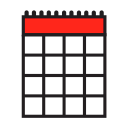 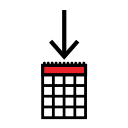 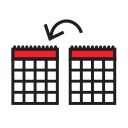 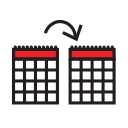 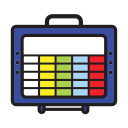 январь
февраль
март
май
апрель
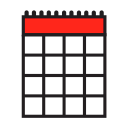 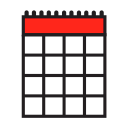 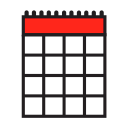 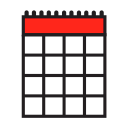 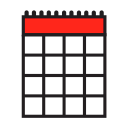 июнь
июль
август
сентябрь
октябрь
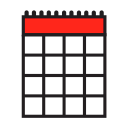 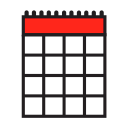 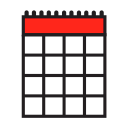 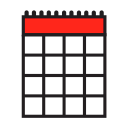 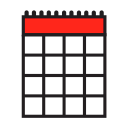 ноябрь
декабрь
Нет
Да
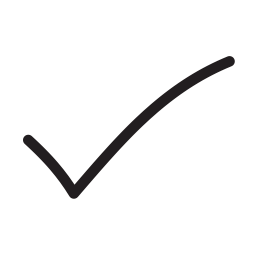 Clear
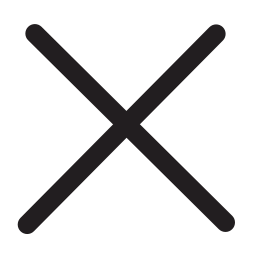 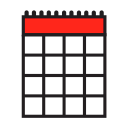 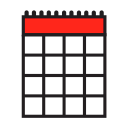 Yes
Yes
No
Special days
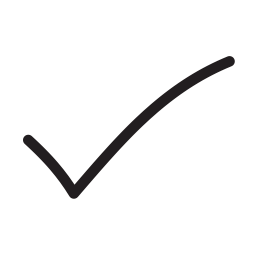 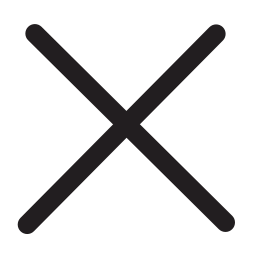 Top Page
Пасха
Рождество
особый день
выходной
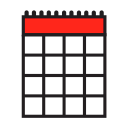 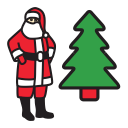 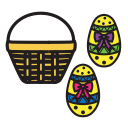 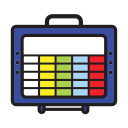 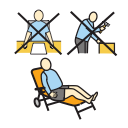 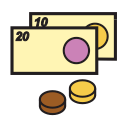 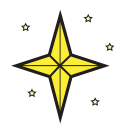 Новый Год
праздник
День святого Валентина
День Рождения
свадьба
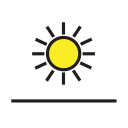 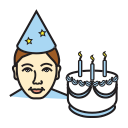 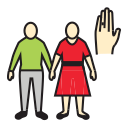 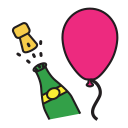 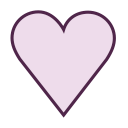 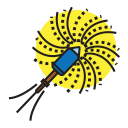 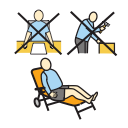 вечеринка
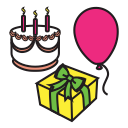 Delete Word
Нет
Да
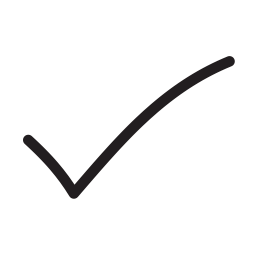 Clear
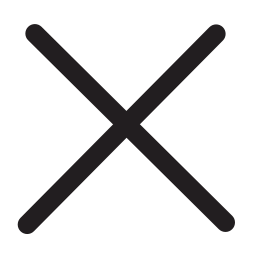 Yes
Yes
No
christmas
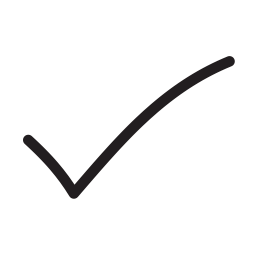 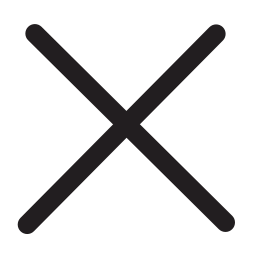 Top Page
Рождество
День Рождества
Рождественский сочельник
Санта Клаус
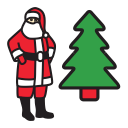 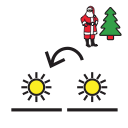 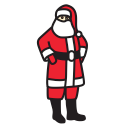 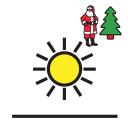 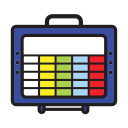 Рождественский пудинг
Рождественский пирог
носочек
огни
мешок с подарками
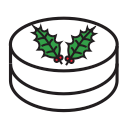 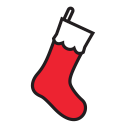 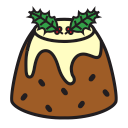 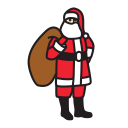 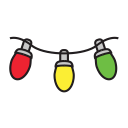 украшения
Рождественская ёлка
шапочка
подарок
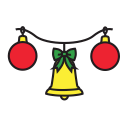 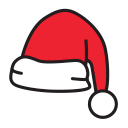 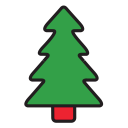 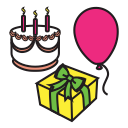 Нет
Да
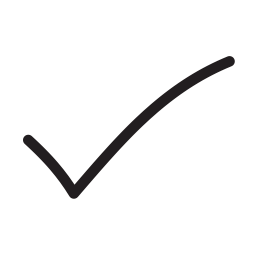 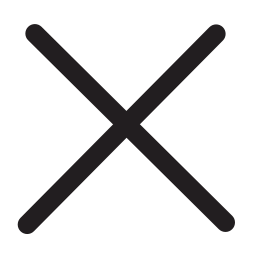 Yes
Yes
No
places
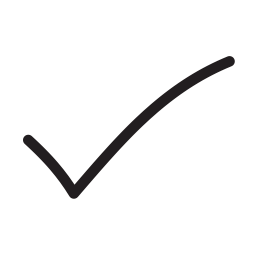 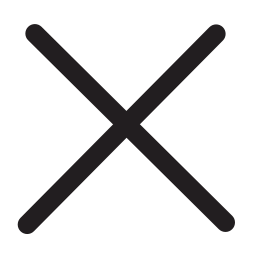 Top Page
дома
магазины
место
на улице
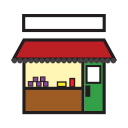 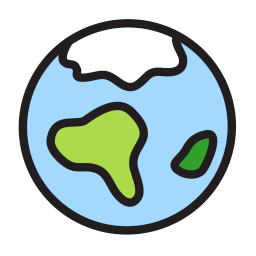 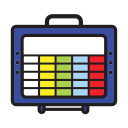 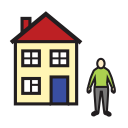 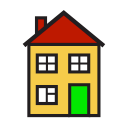 работа
школа
город
аэропорт
больница
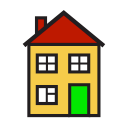 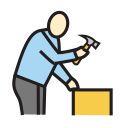 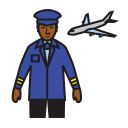 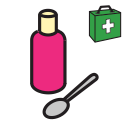 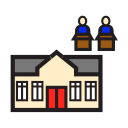 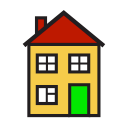 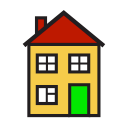 зубной
банк
доктор
бассейн
ресторан
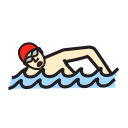 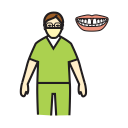 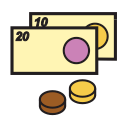 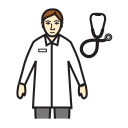 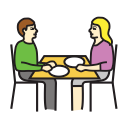 библиотека
рюмочная
почта
кинотеатр
Clear
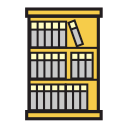 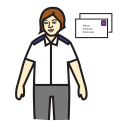 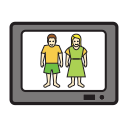 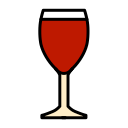 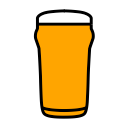 Yes
Yes
No
shops
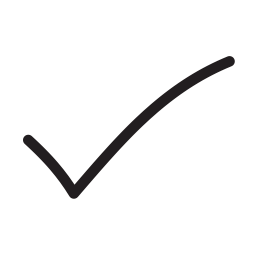 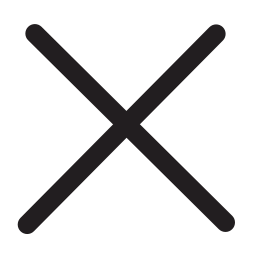 супермаркет
Top Page
магазин
мясная лавка
торговый центр
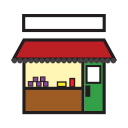 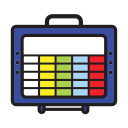 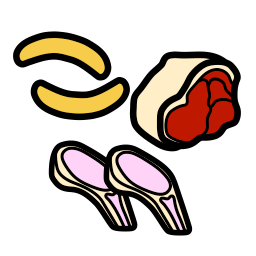 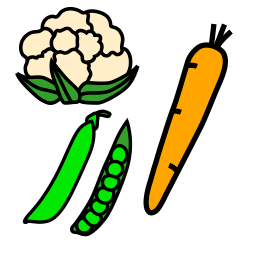 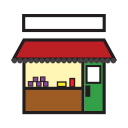 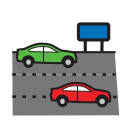 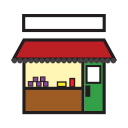 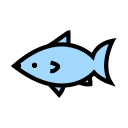 булочная
овощная лавка
продуктовый магазин
музыкальный магазин
магазин одежды
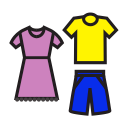 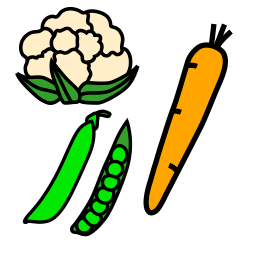 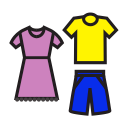 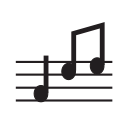 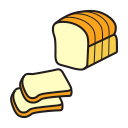 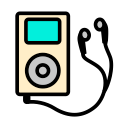 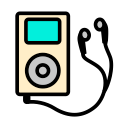 рынок
кафе
проездное кафе
аптека
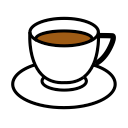 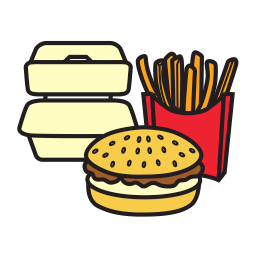 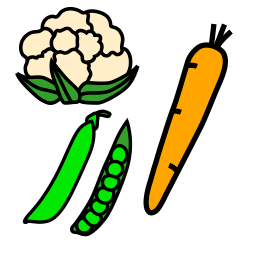 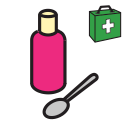 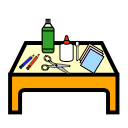 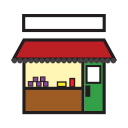 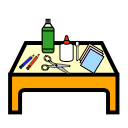 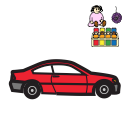 Нет
Да
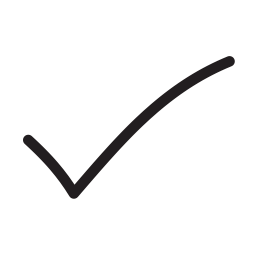 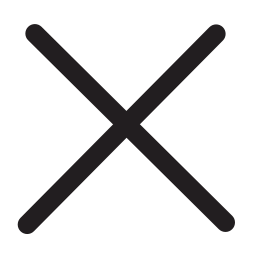 Yes
Yes
No
Outside places
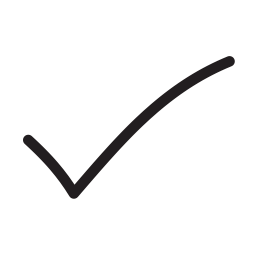 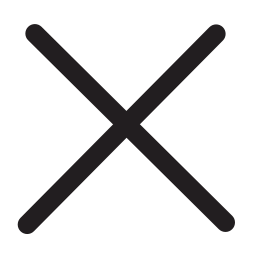 Top Page
на улице
дорога
парковка
пляж
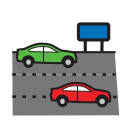 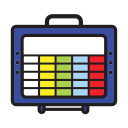 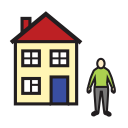 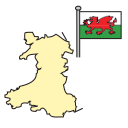 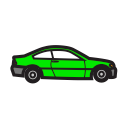 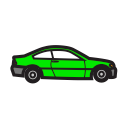 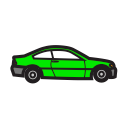 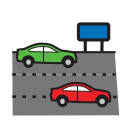 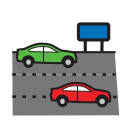 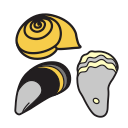 сад
природа
озеро
лес
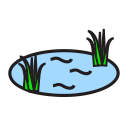 поле
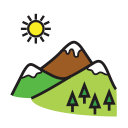 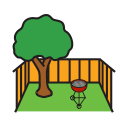 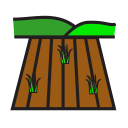 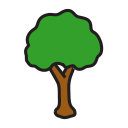 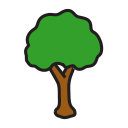 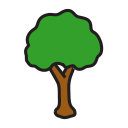 Нет
Да
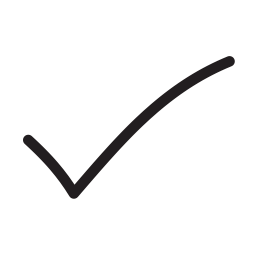 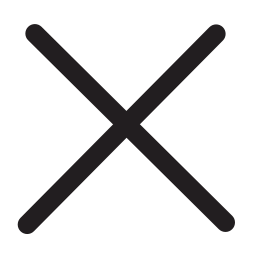 Yes
Yes
No
home
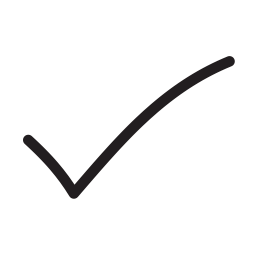 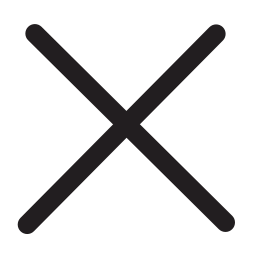 Top Page
дома
погреб
столовая
зал
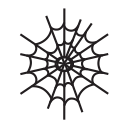 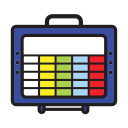 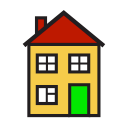 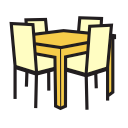 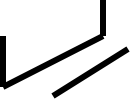 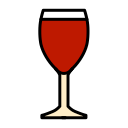 кладовка
туалет
спальня
кабинет
гостинная
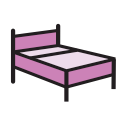 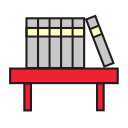 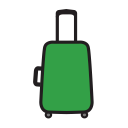 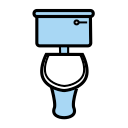 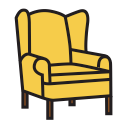 прачечная
офис
кухня
моя комната
игровая
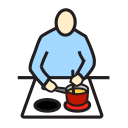 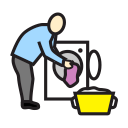 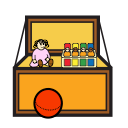 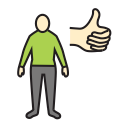 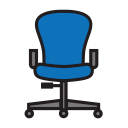 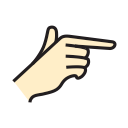 наверх
вниз
лестница
Нет
Да
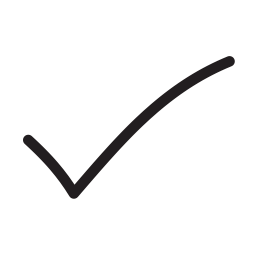 Clear
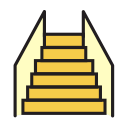 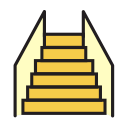 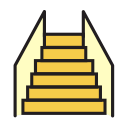 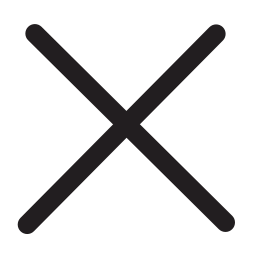 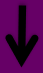 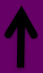 Yes
Yes
No
leisure
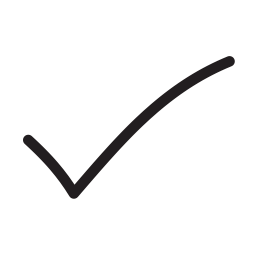 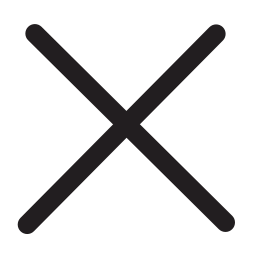 мои фотографии
мои радиопередачи
Top Page
моя музыка
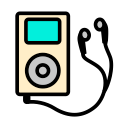 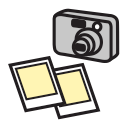 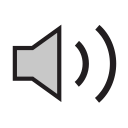 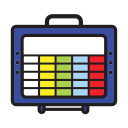 хочу
мои фильмы
мои телепередачи
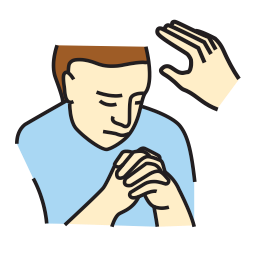 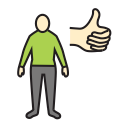 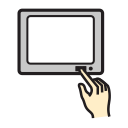 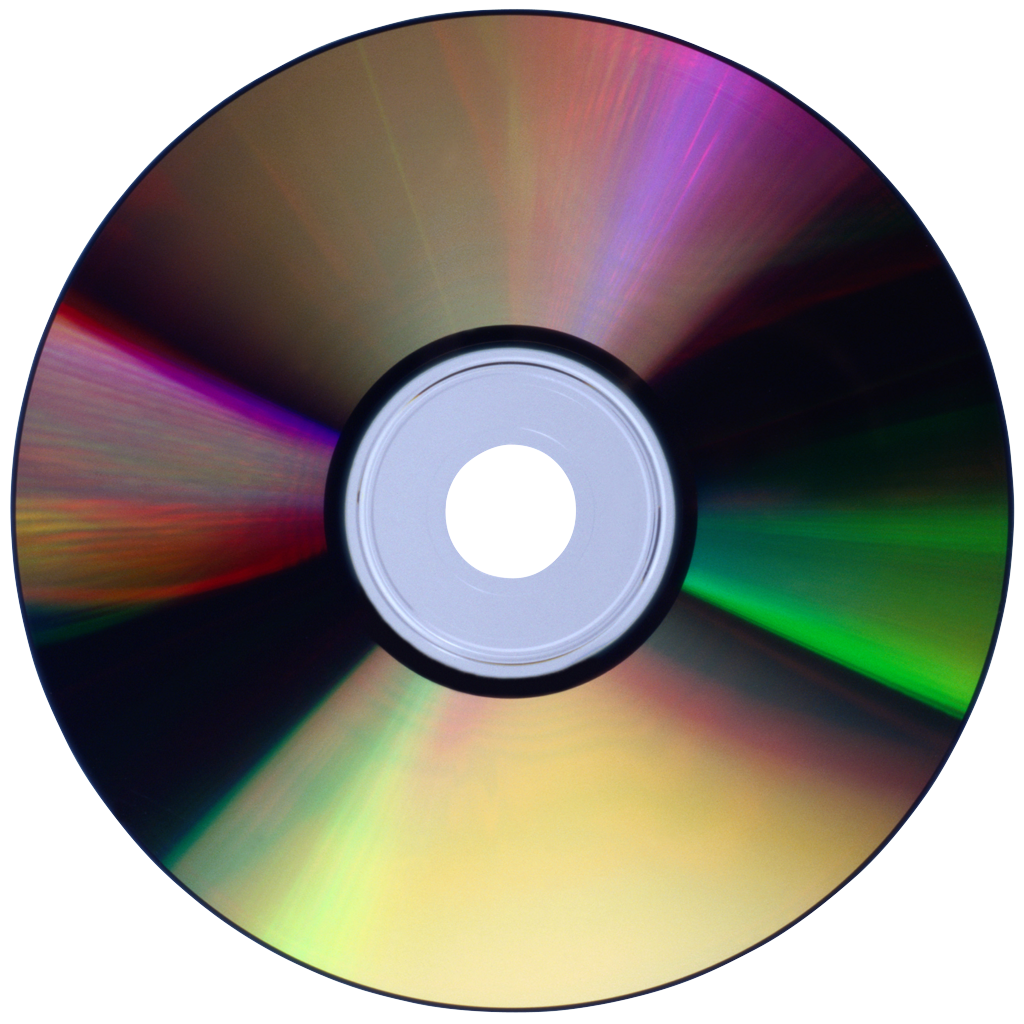 Нет
Да
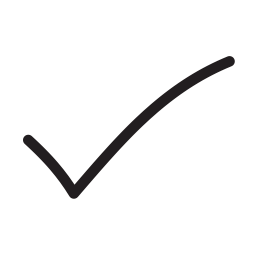 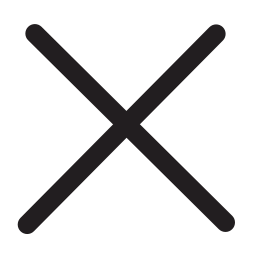 Yes
Yes
No
radio
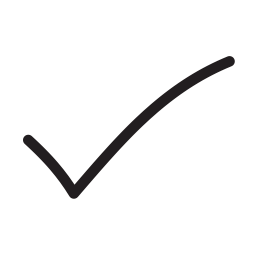 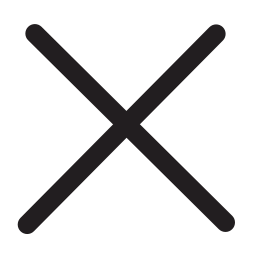 Top Page
радиопередача
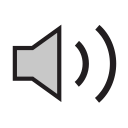 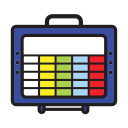 Нет
Да
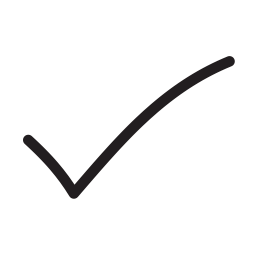 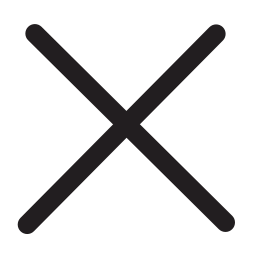 Yes
Yes
No
tv
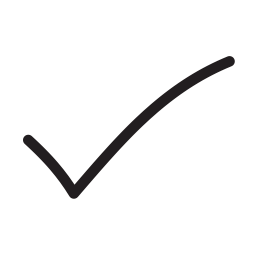 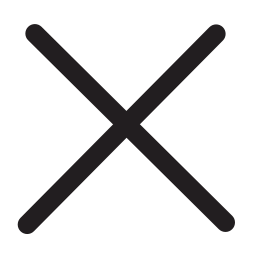 Top Page
телепередача
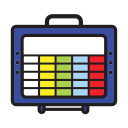 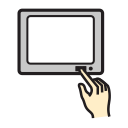 Нет
Да
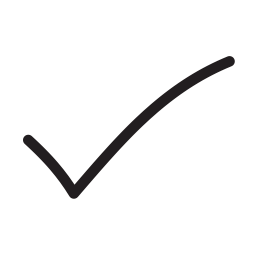 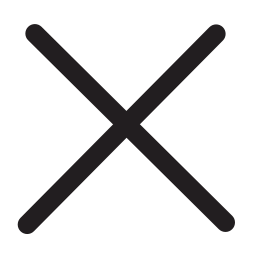 Yes
Yes
No
movies
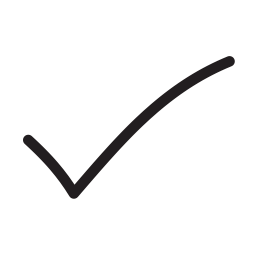 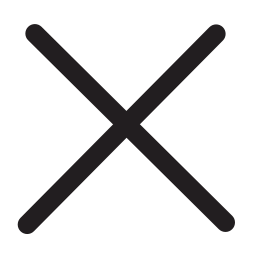 Top Page
фильм
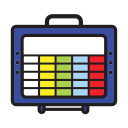 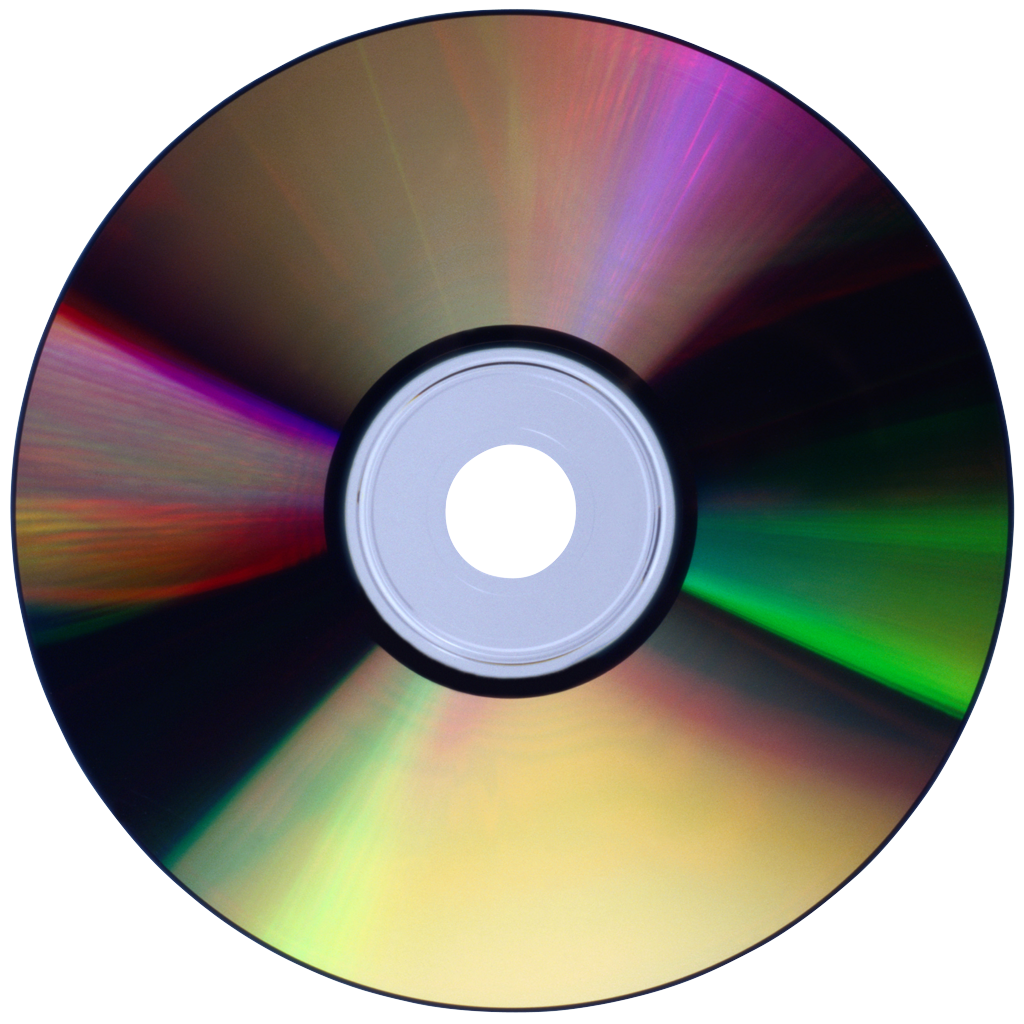 Нет
Да
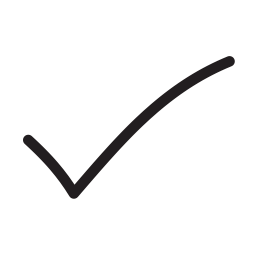 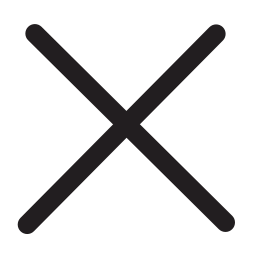 Yes
Yes
No
music
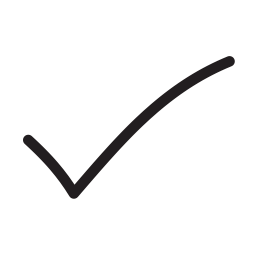 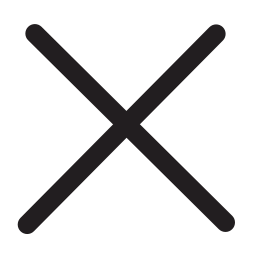 Top Page
музыка
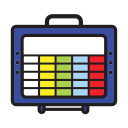 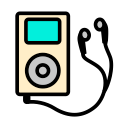 Would you like to see my photos?
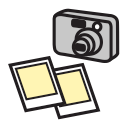 Нет
Да
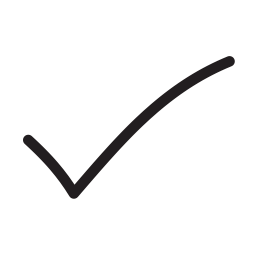 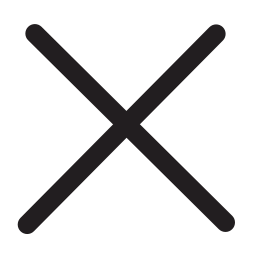 Yes
Yes
No
pictures
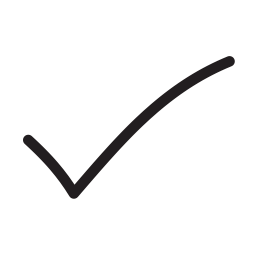 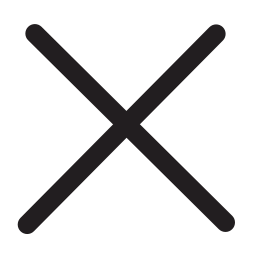 Top Page
фото
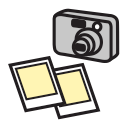 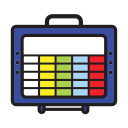 Нет
Да
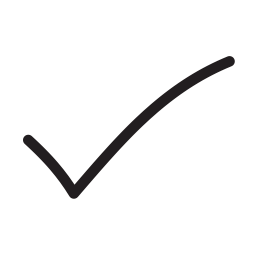 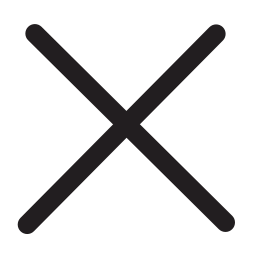 Yes
Yes
No
want
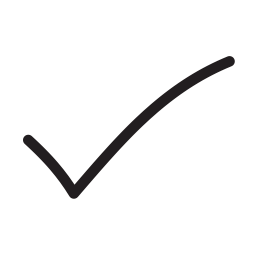 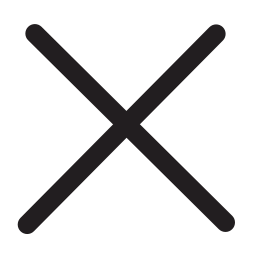 Top Page
погулять
позвонить
встать
присесть
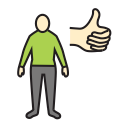 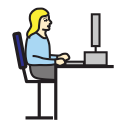 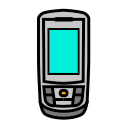 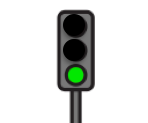 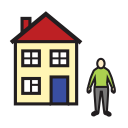 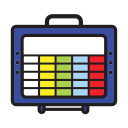 сделать что-то другое
домой
пройтись
отдохнуть
посмотреть что-то
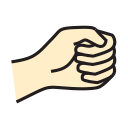 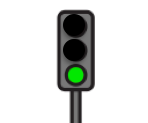 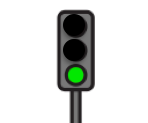 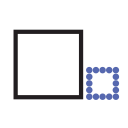 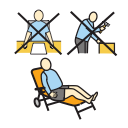 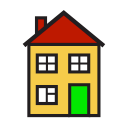 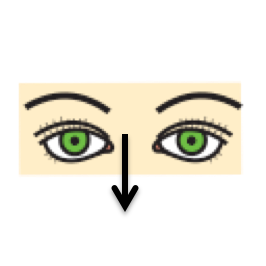 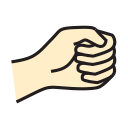 поиграть
поплавать
послушать что-то
еще действия
приготовить еду
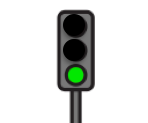 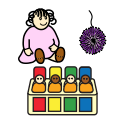 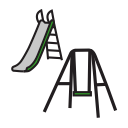 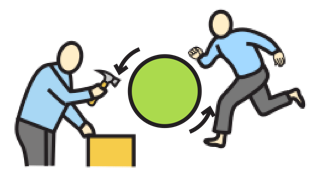 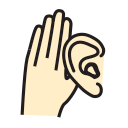 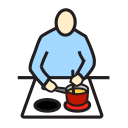 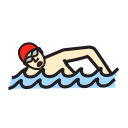 Нет
Да
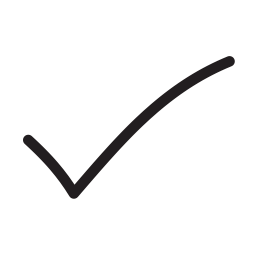 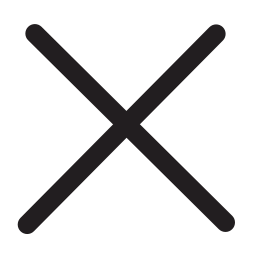 Yes
Yes
No
Insert title here
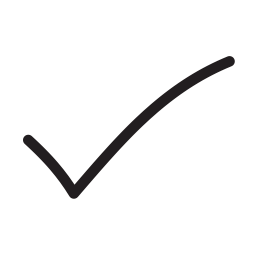 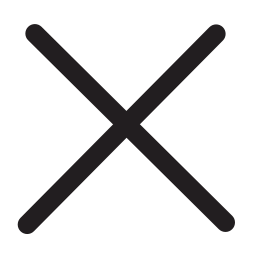 Top Page
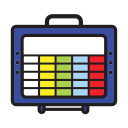 Нет
Да
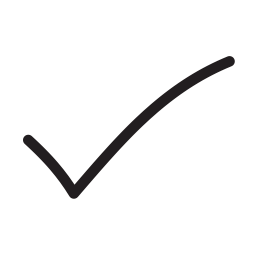 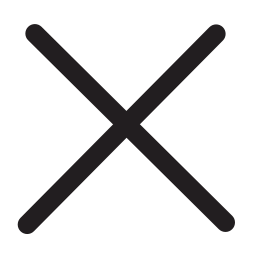